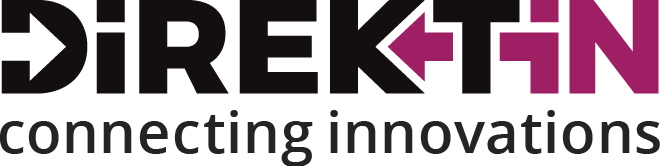 COMPRESSED AIR SYSTEM OPTIMIZATION
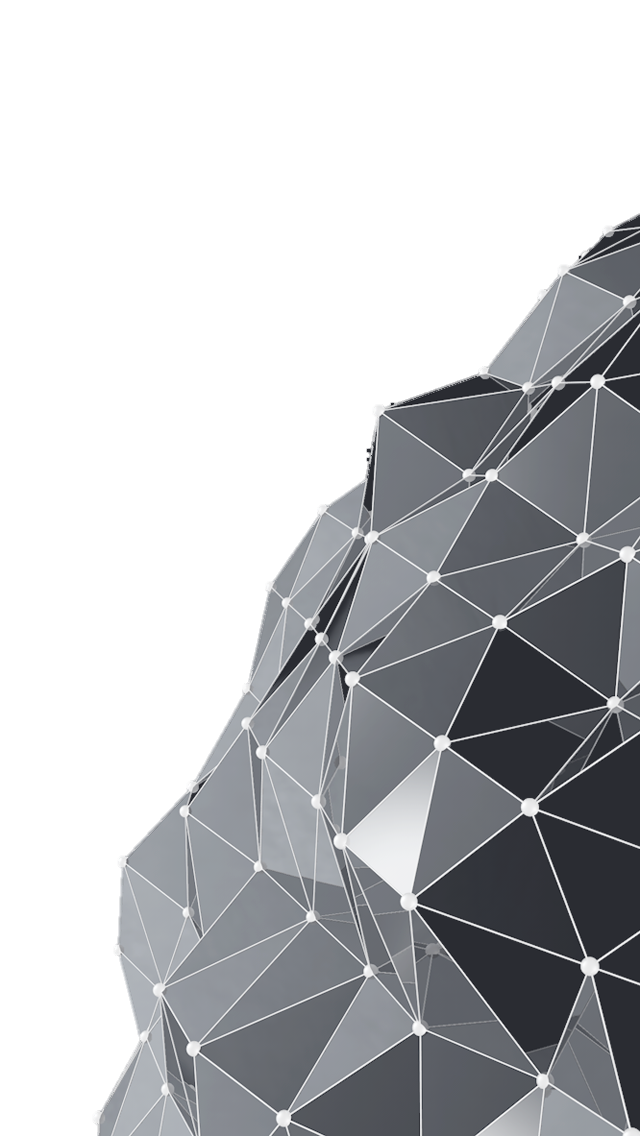 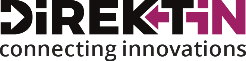 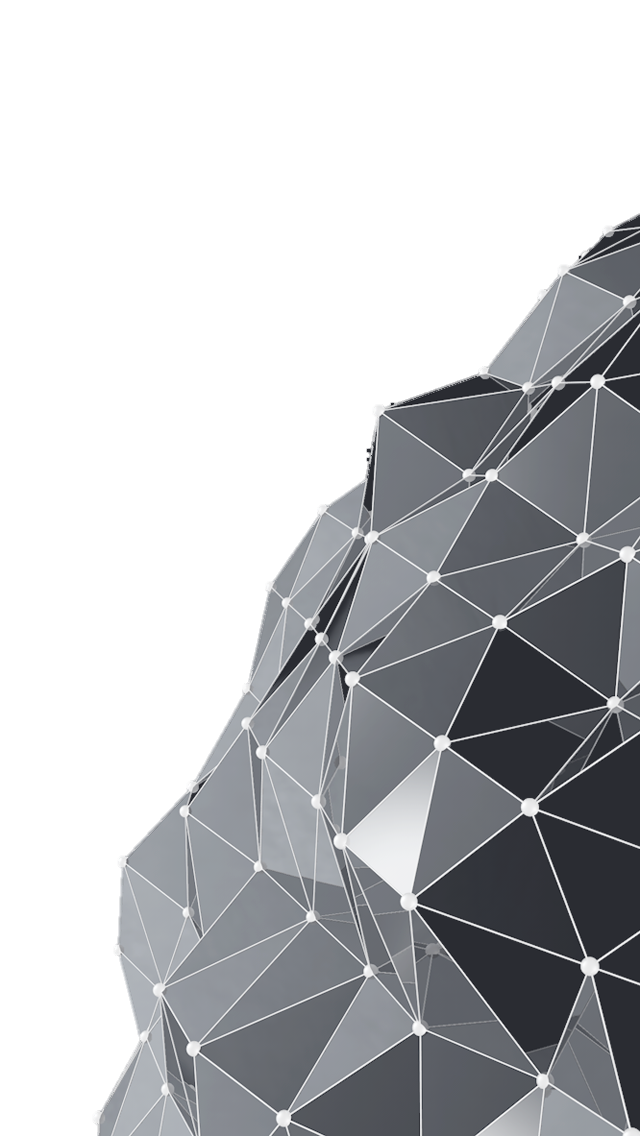 COMPRESSED AIR SYSTEM OPTIMIZATION
Compressed air is widely used in industrial processes from chemical, pharmaceutical, and steel production to packaging and food and beverage
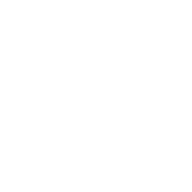 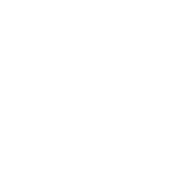 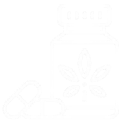 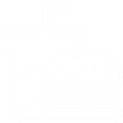 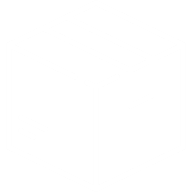 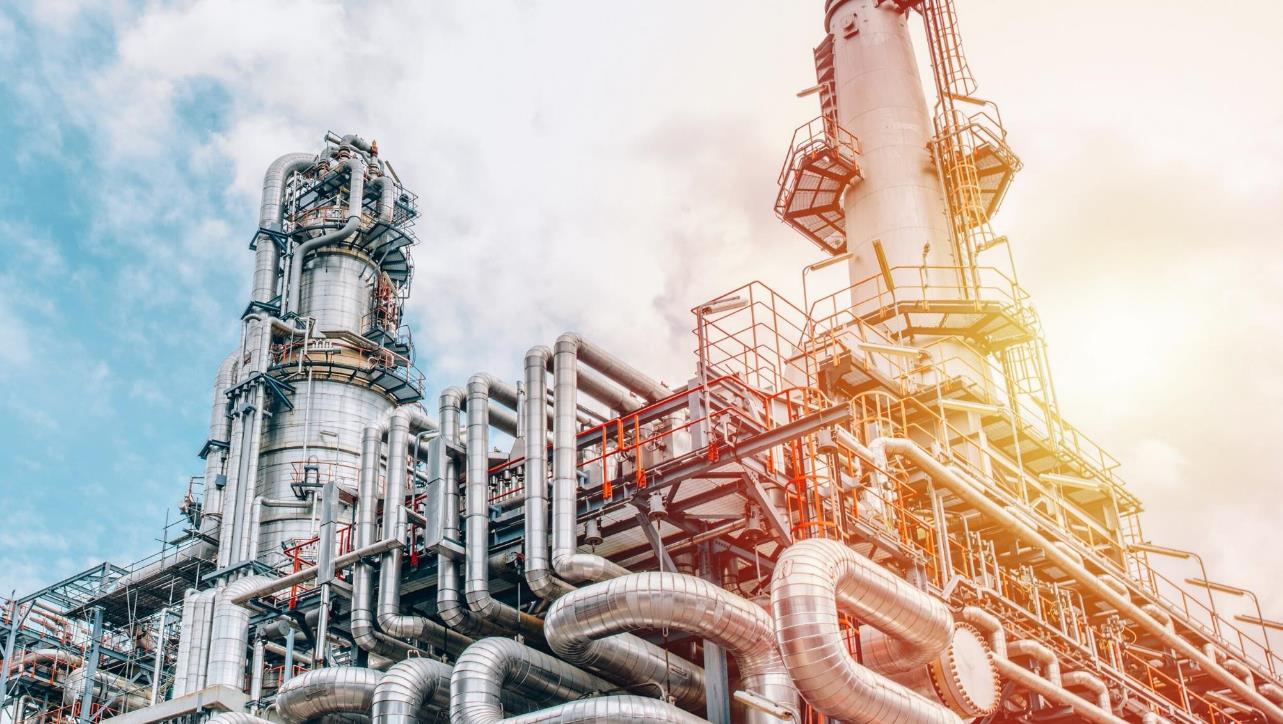 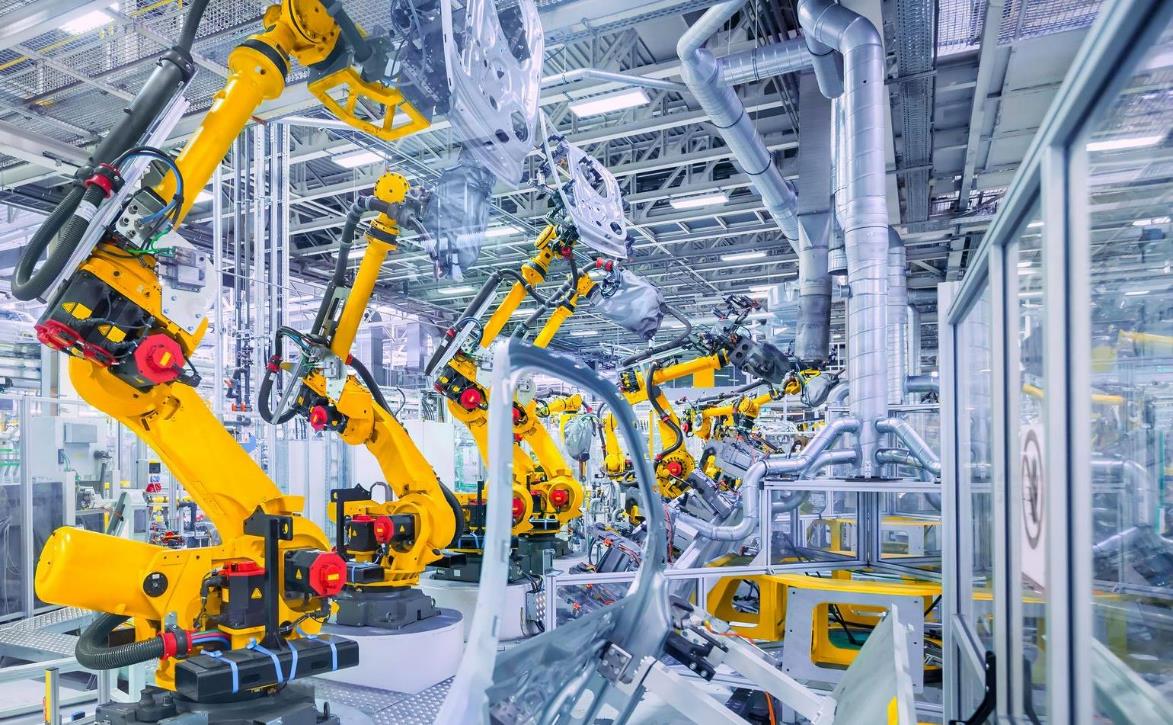 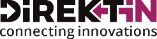 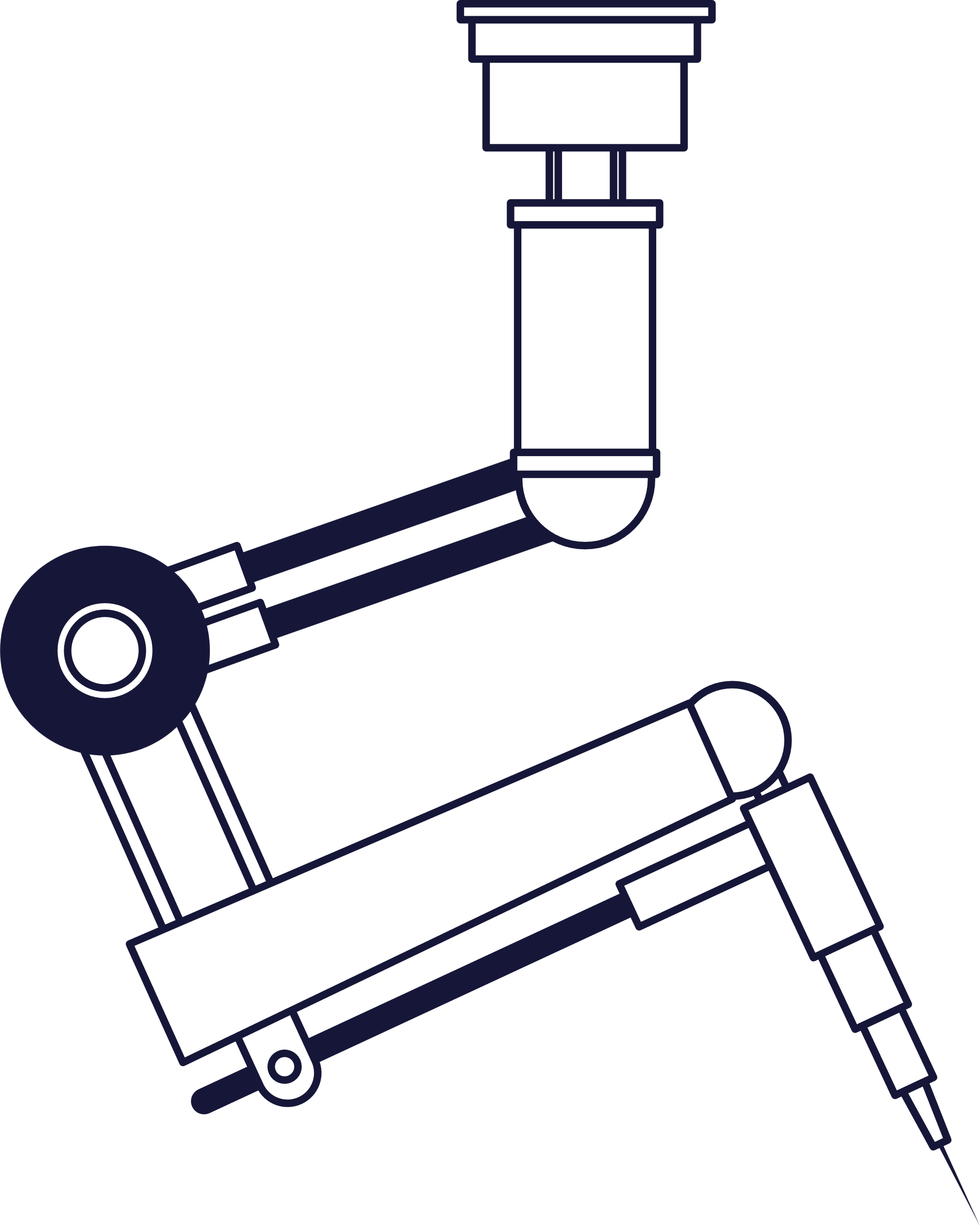 COMPRESSED AIR SYSTEM OPTIMIZATION
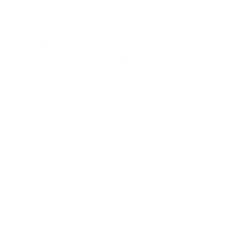 INDUSTRIAL PLANT
MACHINE  SUPPLIERS
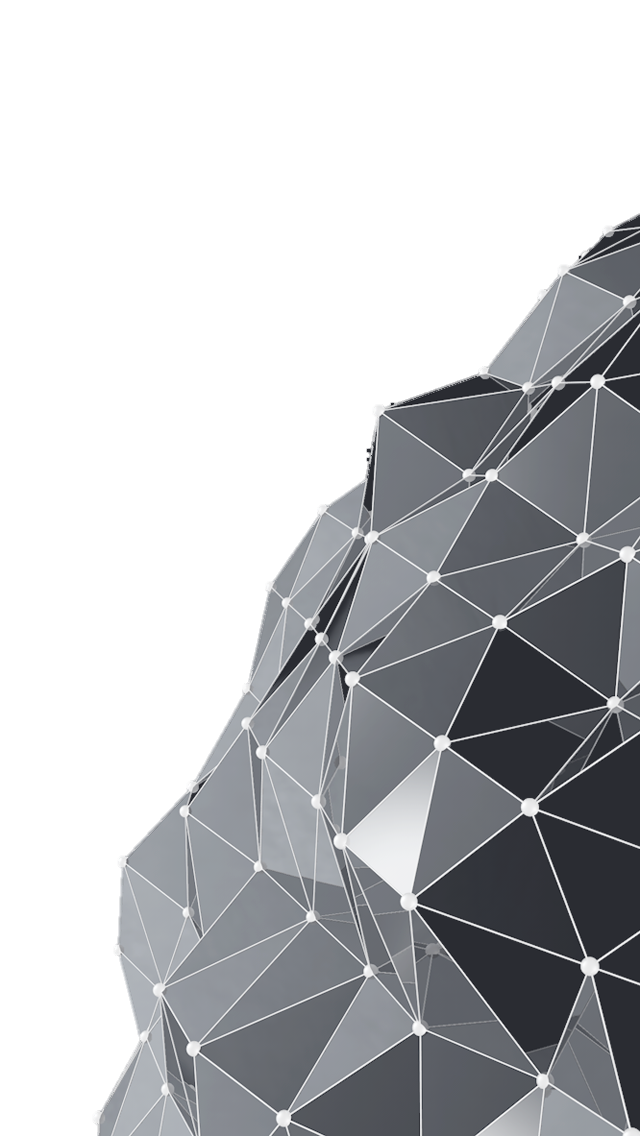 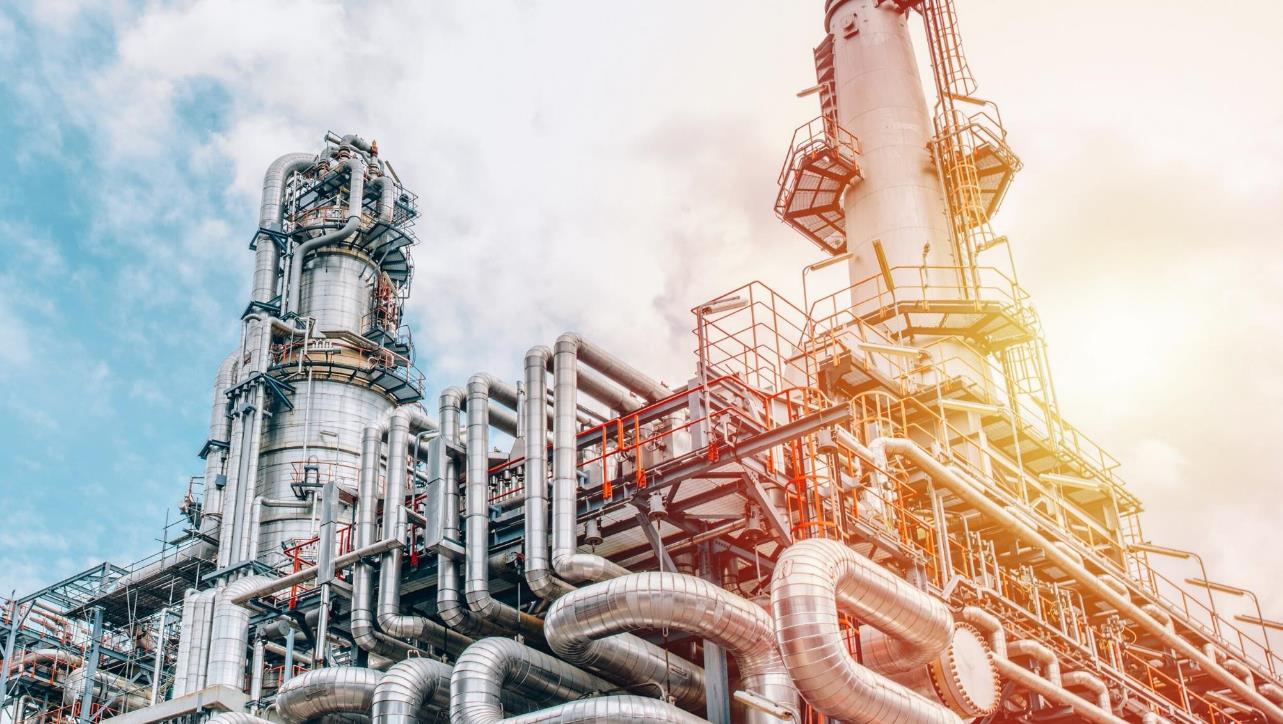 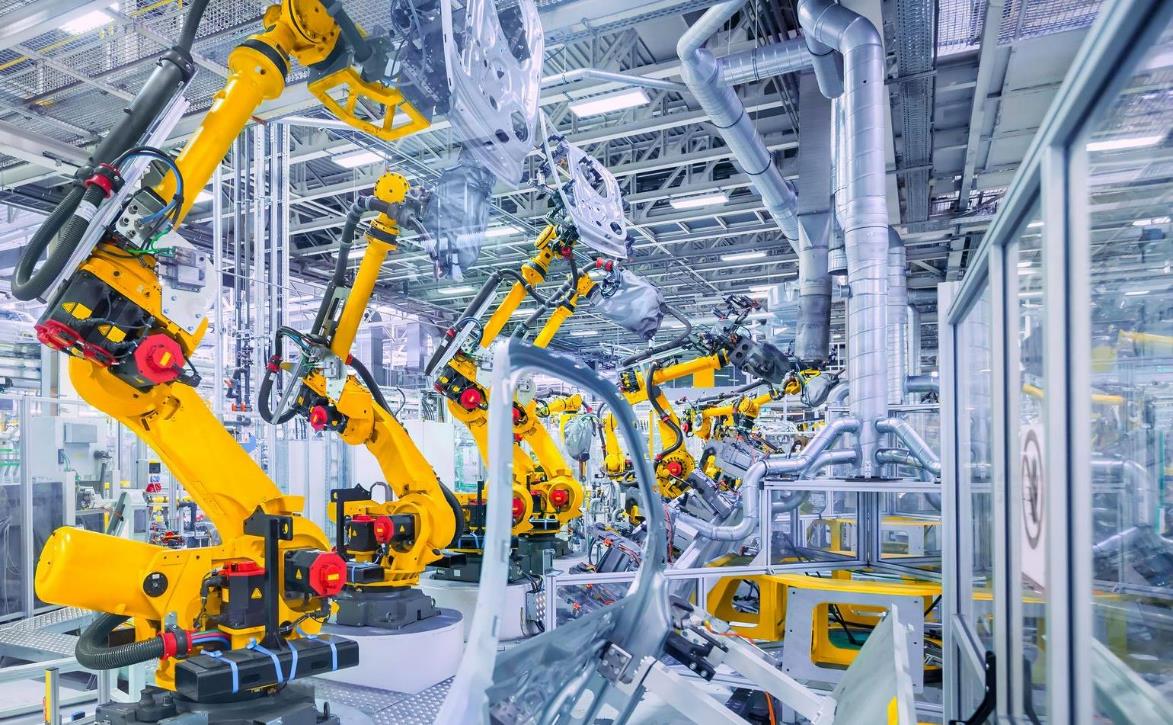 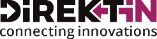 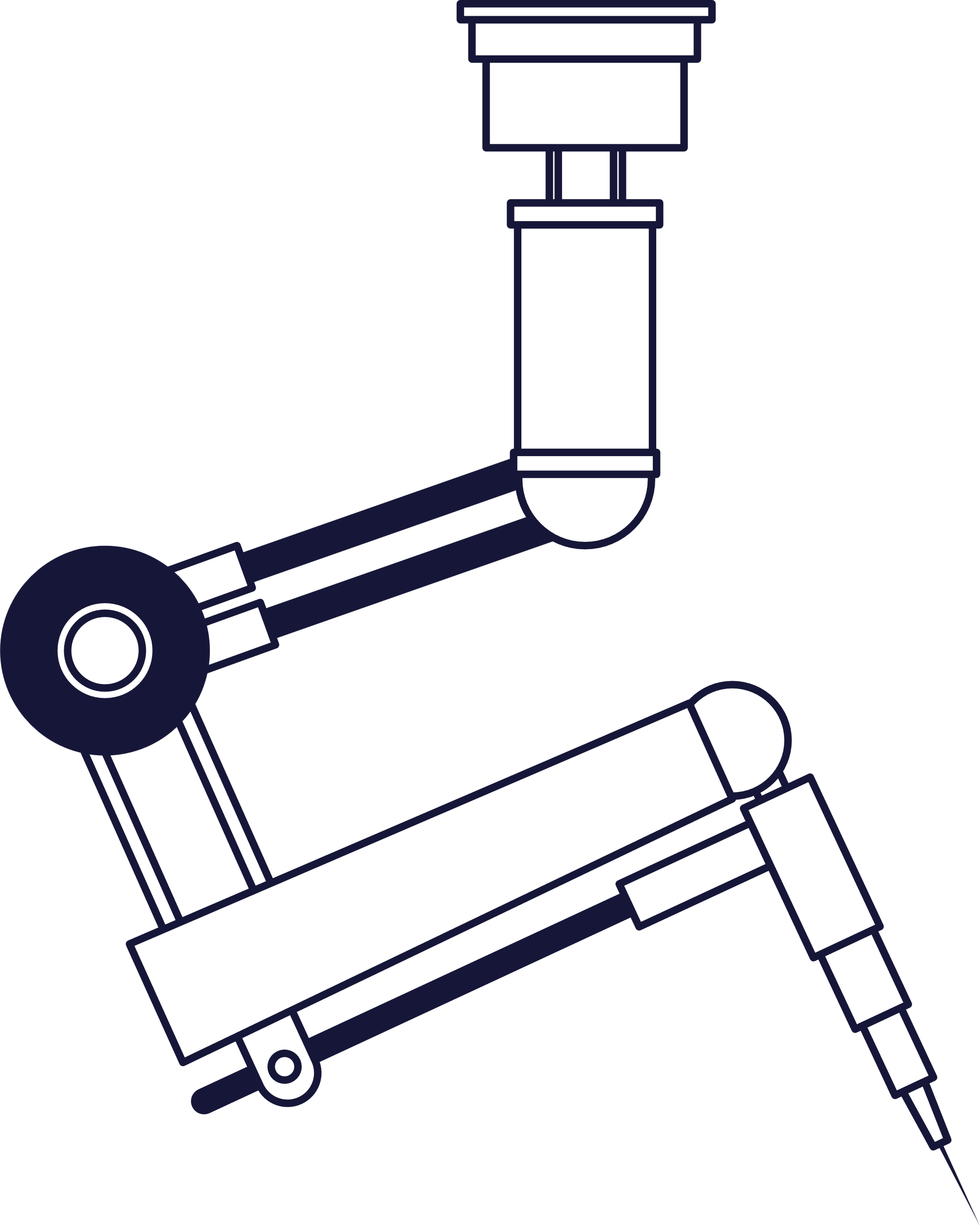 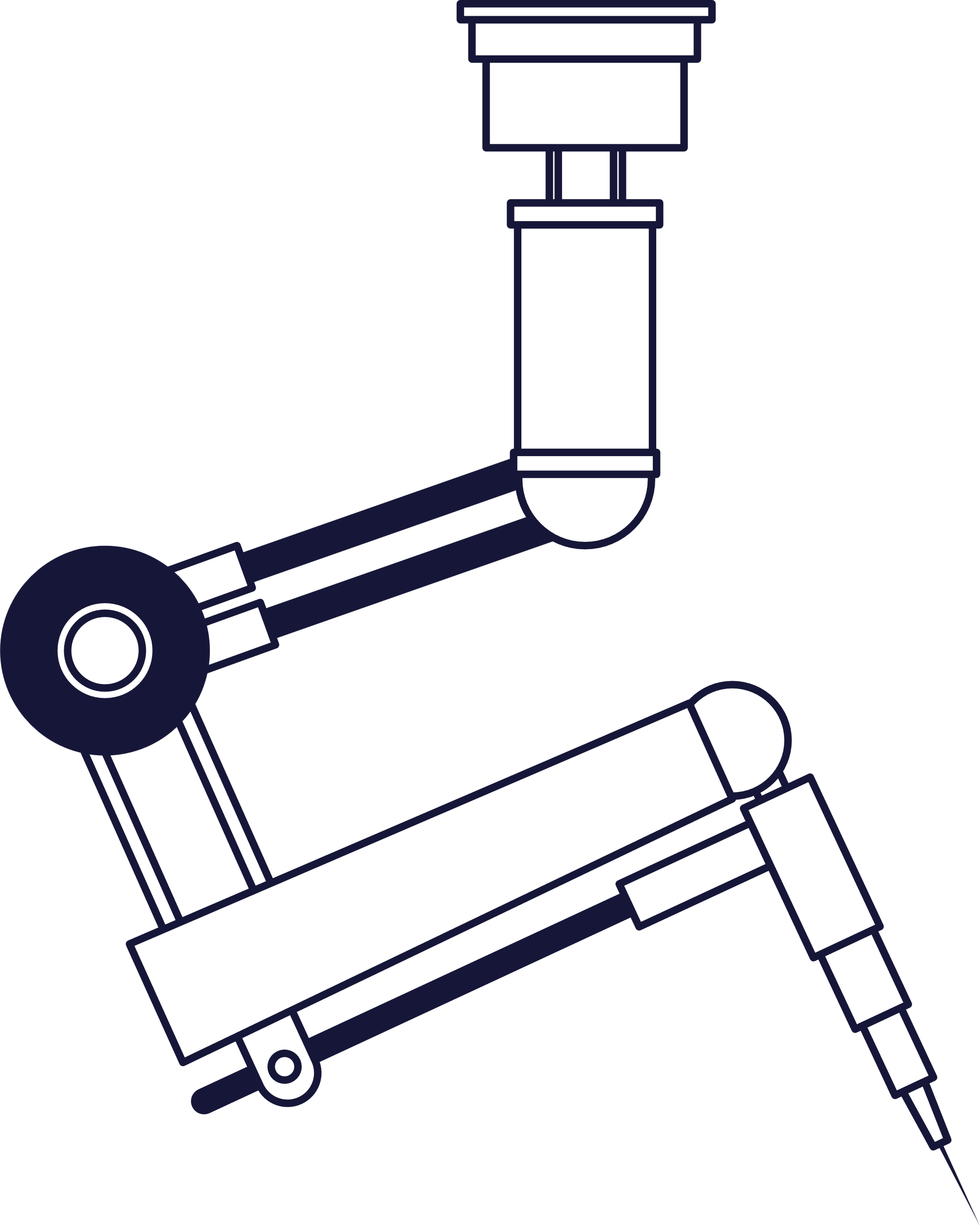 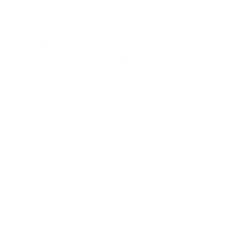 INDUSTRIAL PLANT
MACHINE
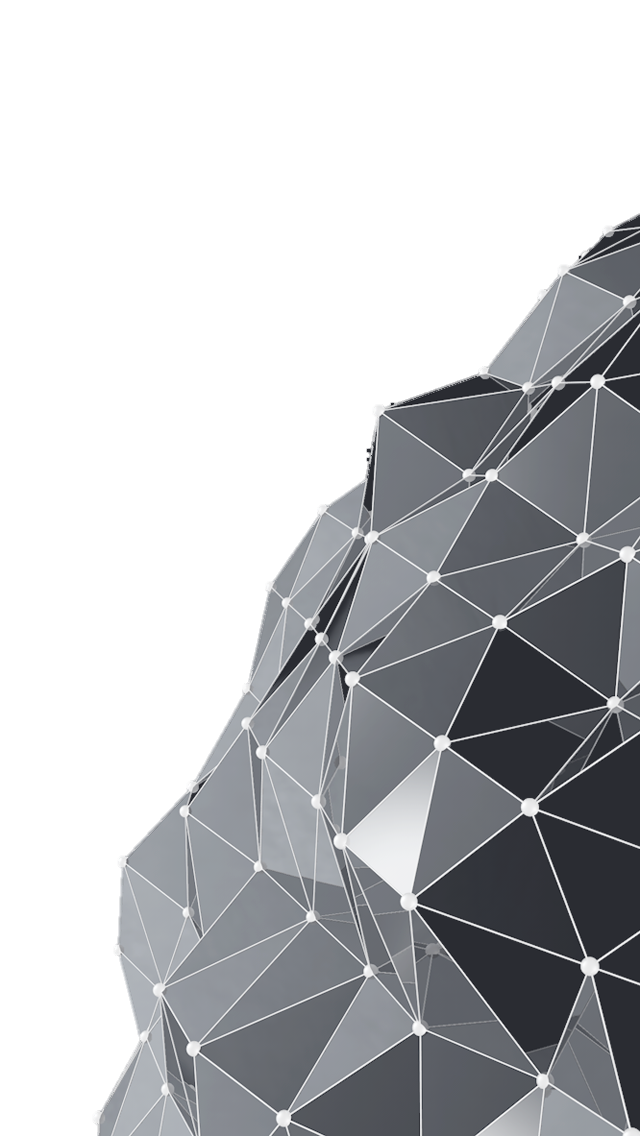 MACHINE
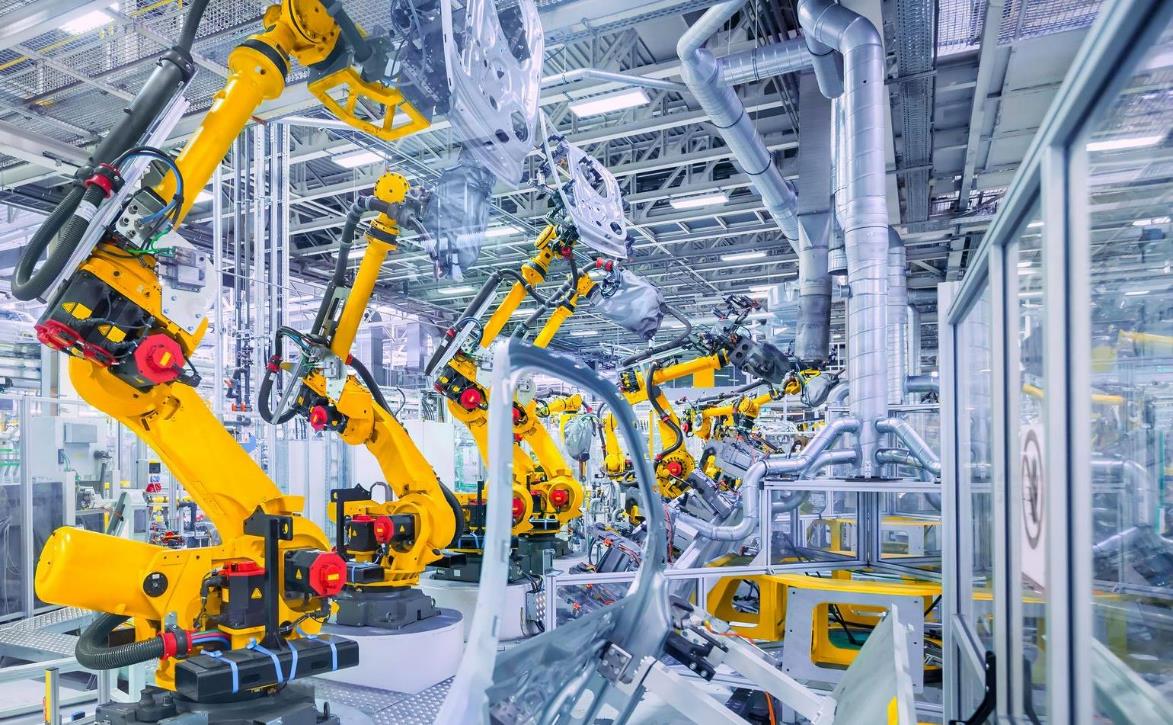 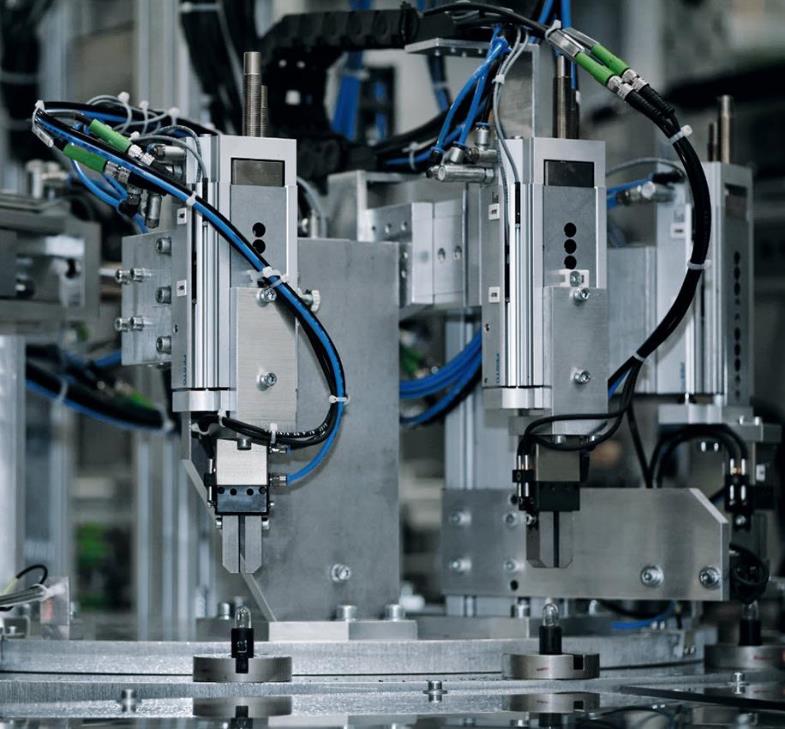 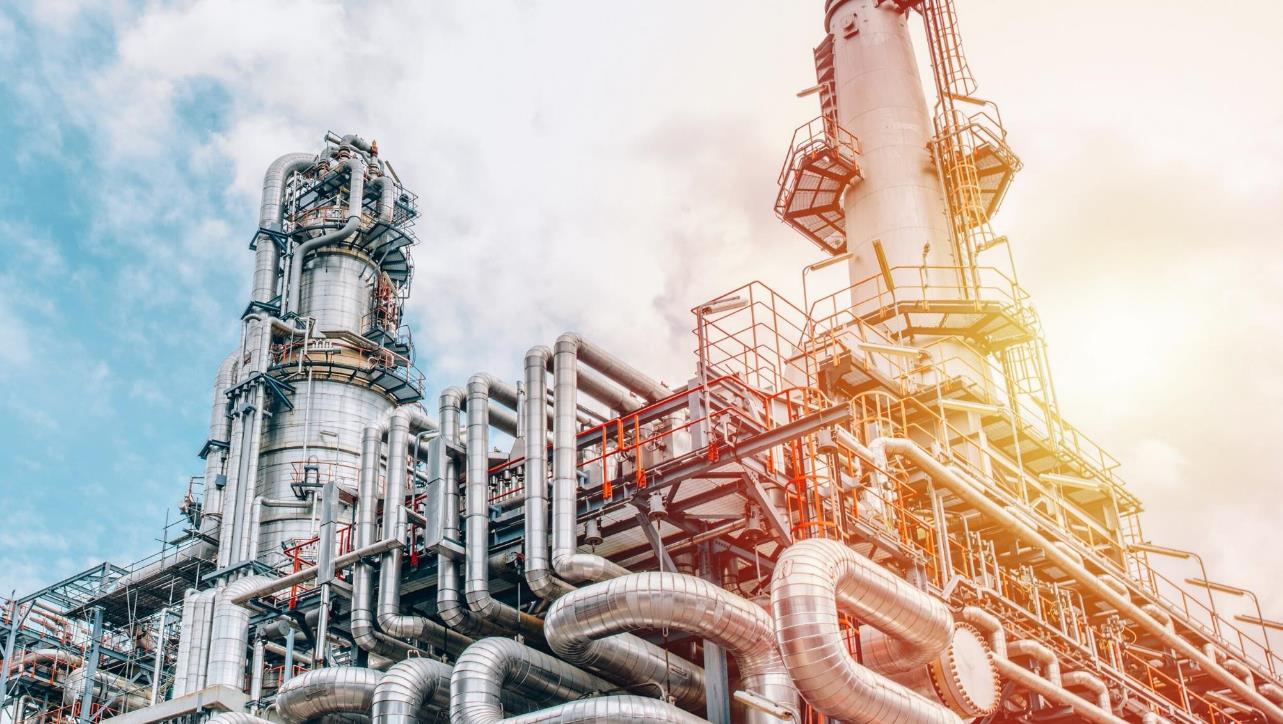 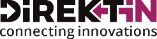 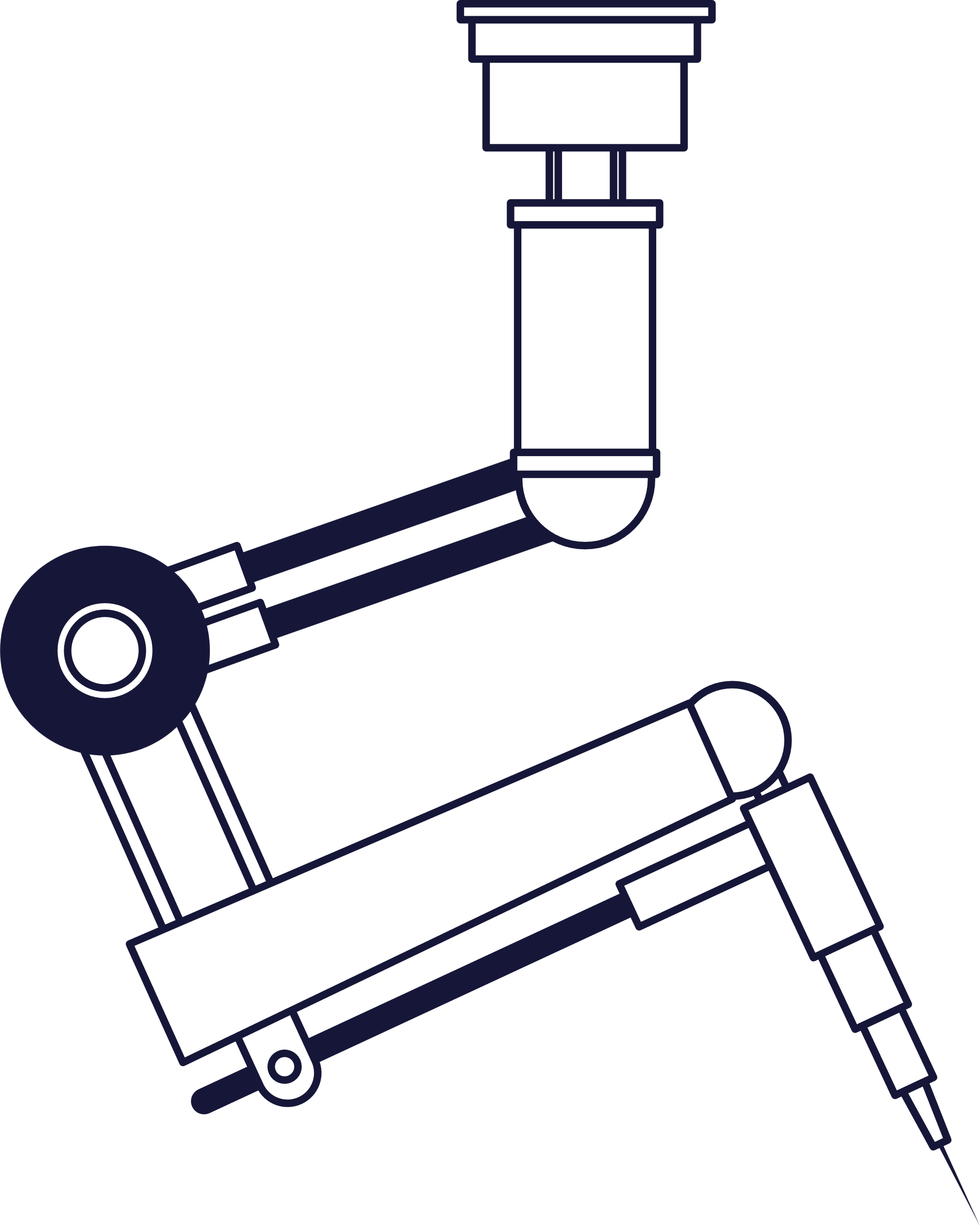 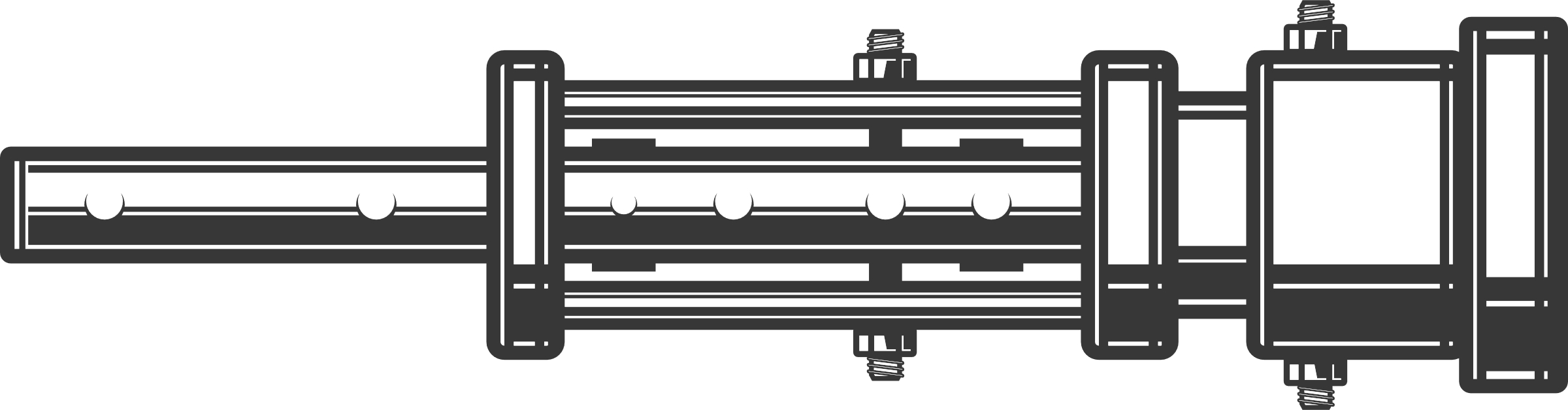 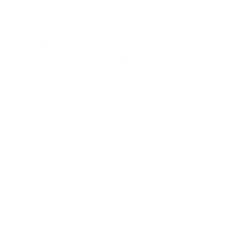 INSTRUMENT
INDUSTRIAL PLANT
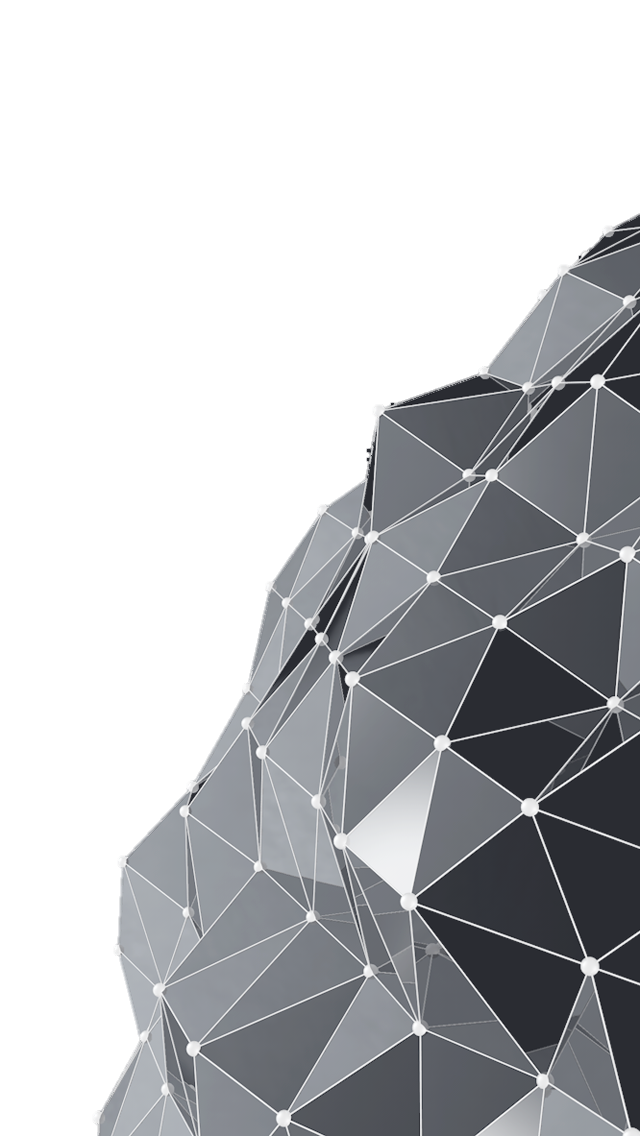 MACHINE
WHICH IS OPERATED BY A COMPRESSED AIR GENERATED BY A COMPRESSOR
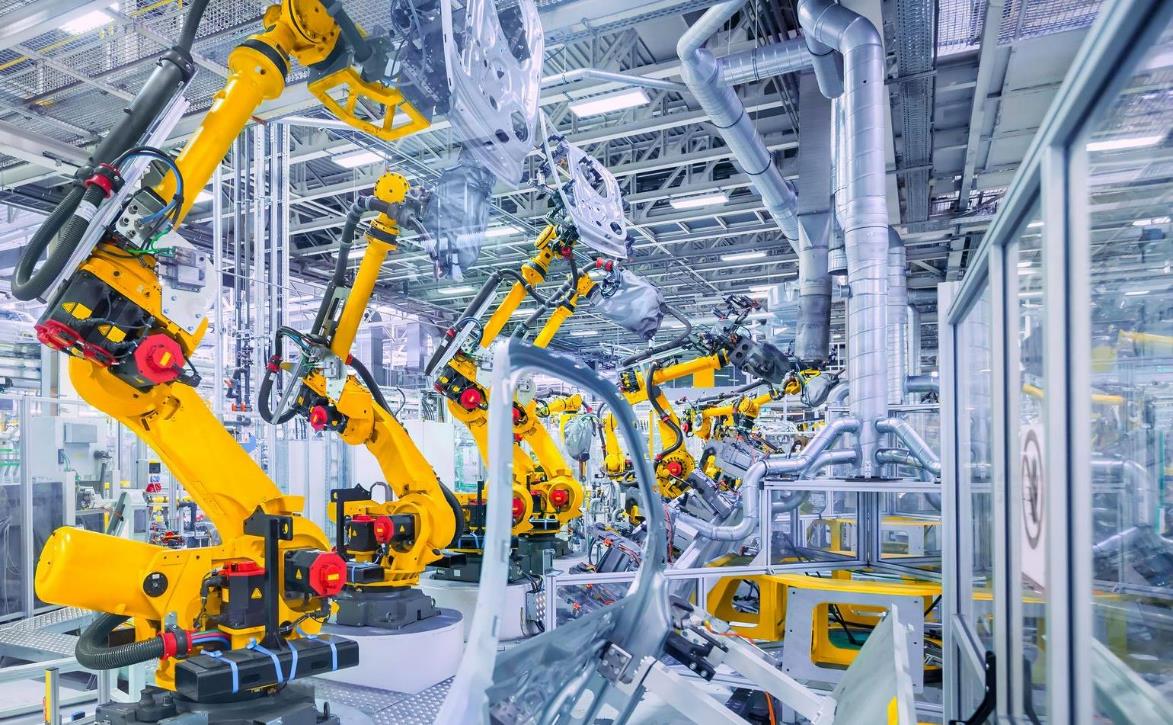 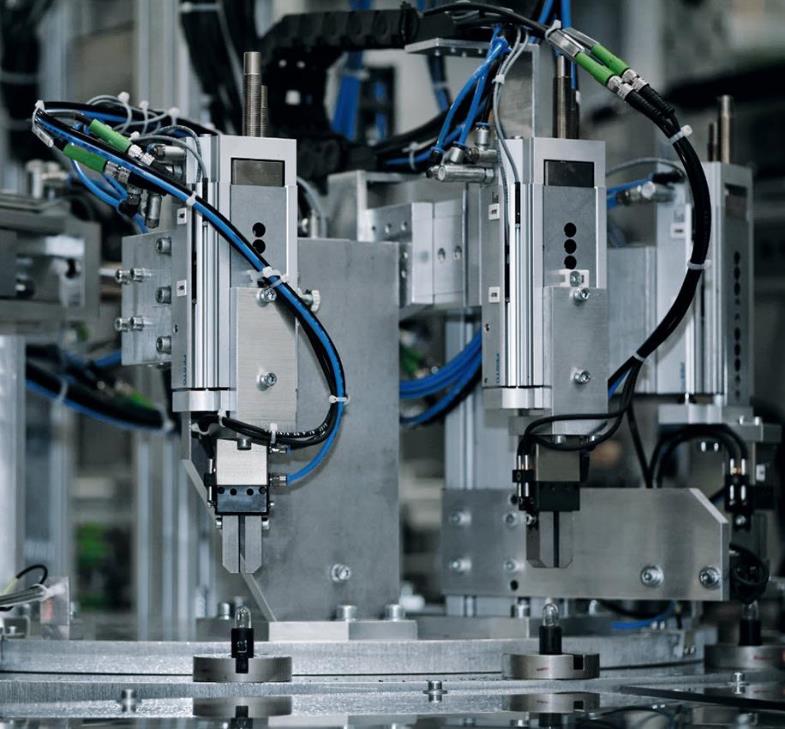 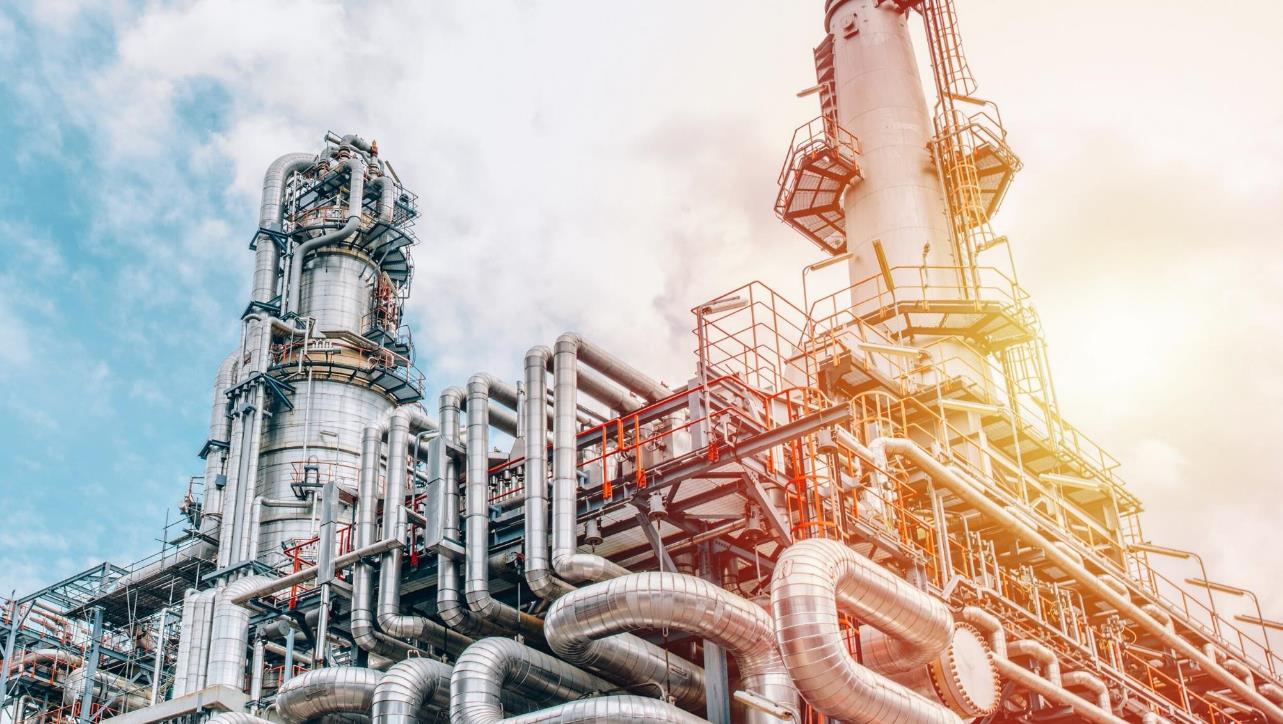 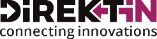 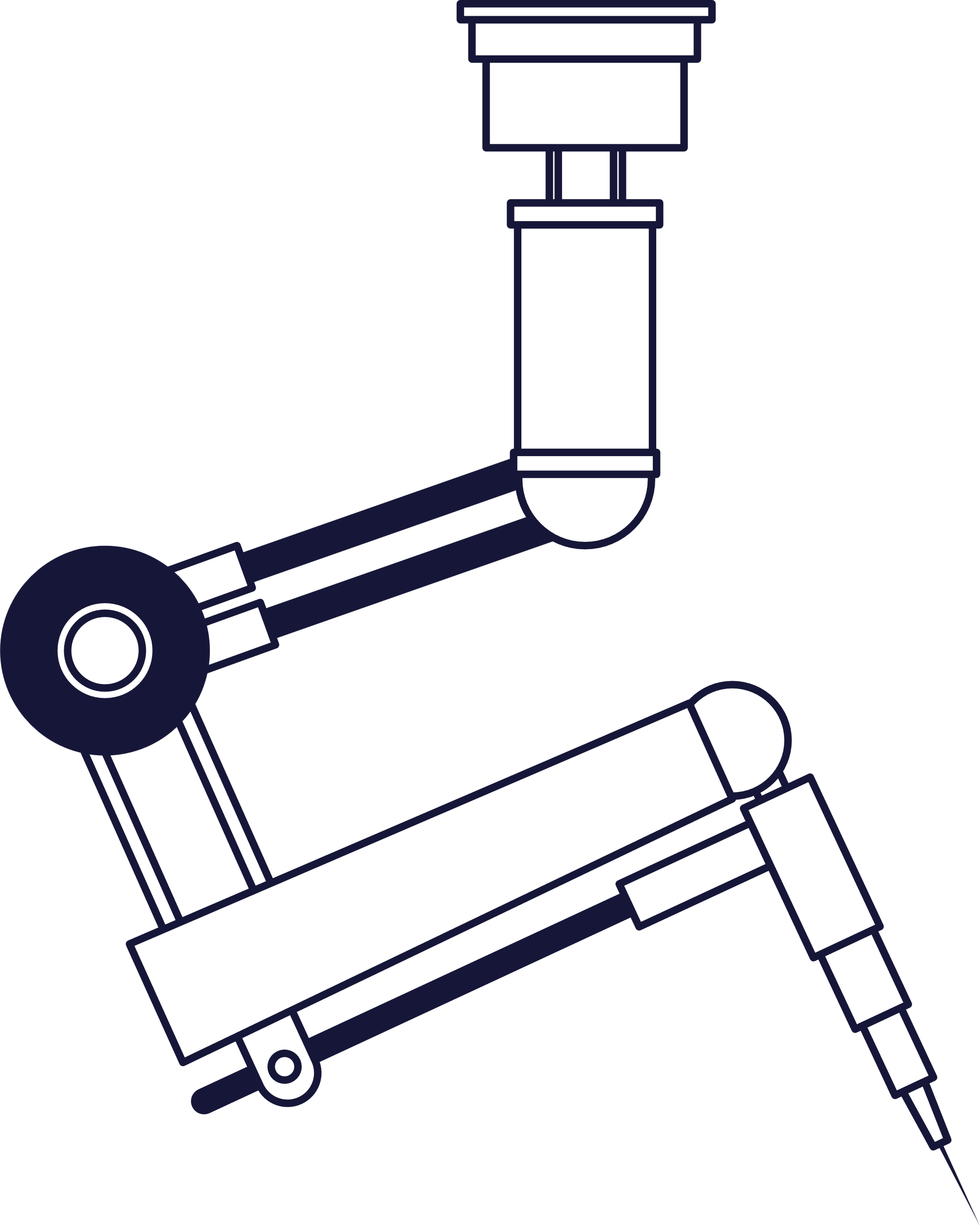 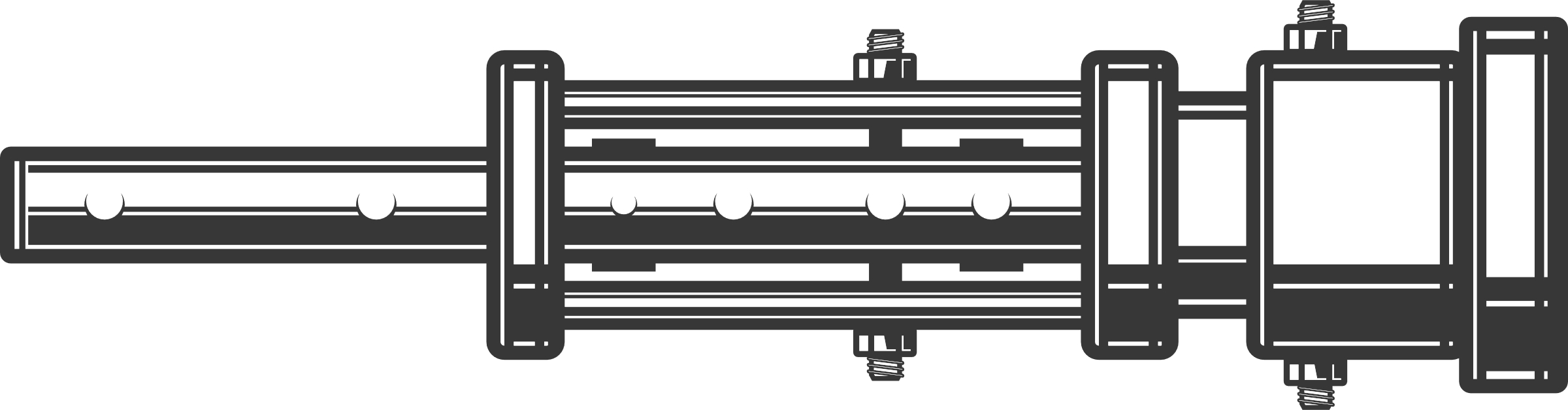 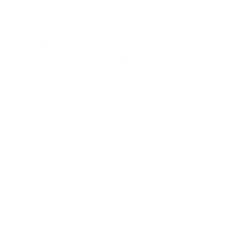 INSTRUMENT
INDUSTRIAL PLANT
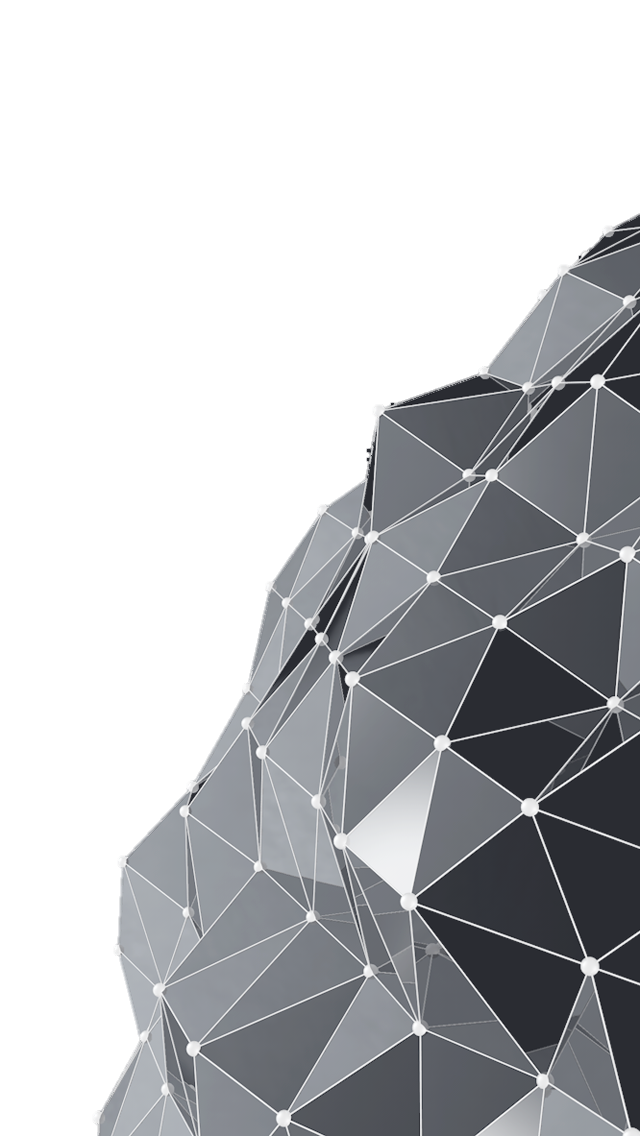 MACHINE
WHICH IS OPERATED BY A COMPRESSED AIR GENERATED BY A COMPRESSOR
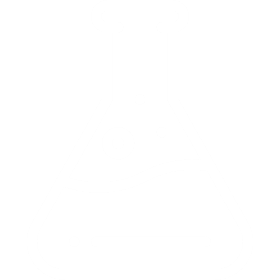 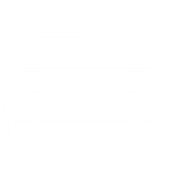 AUTOMOTIVE
CHEMICAL
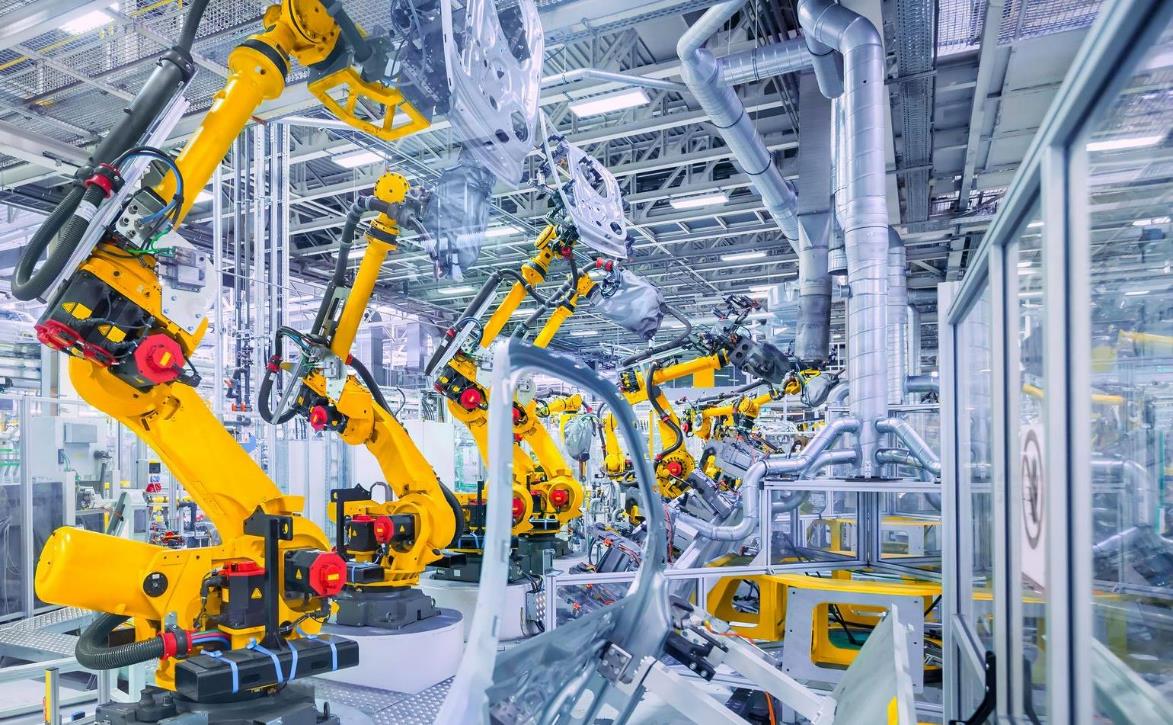 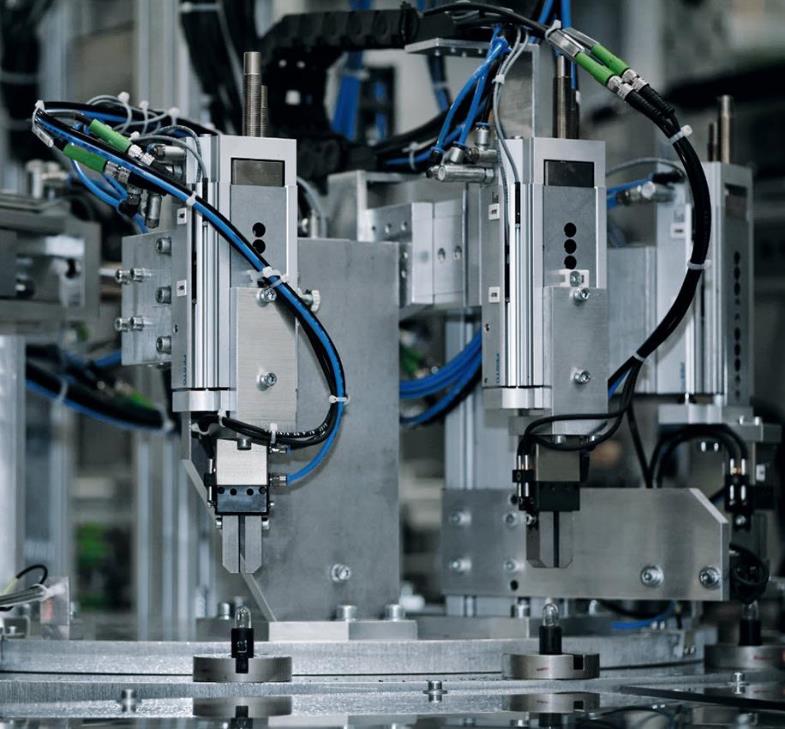 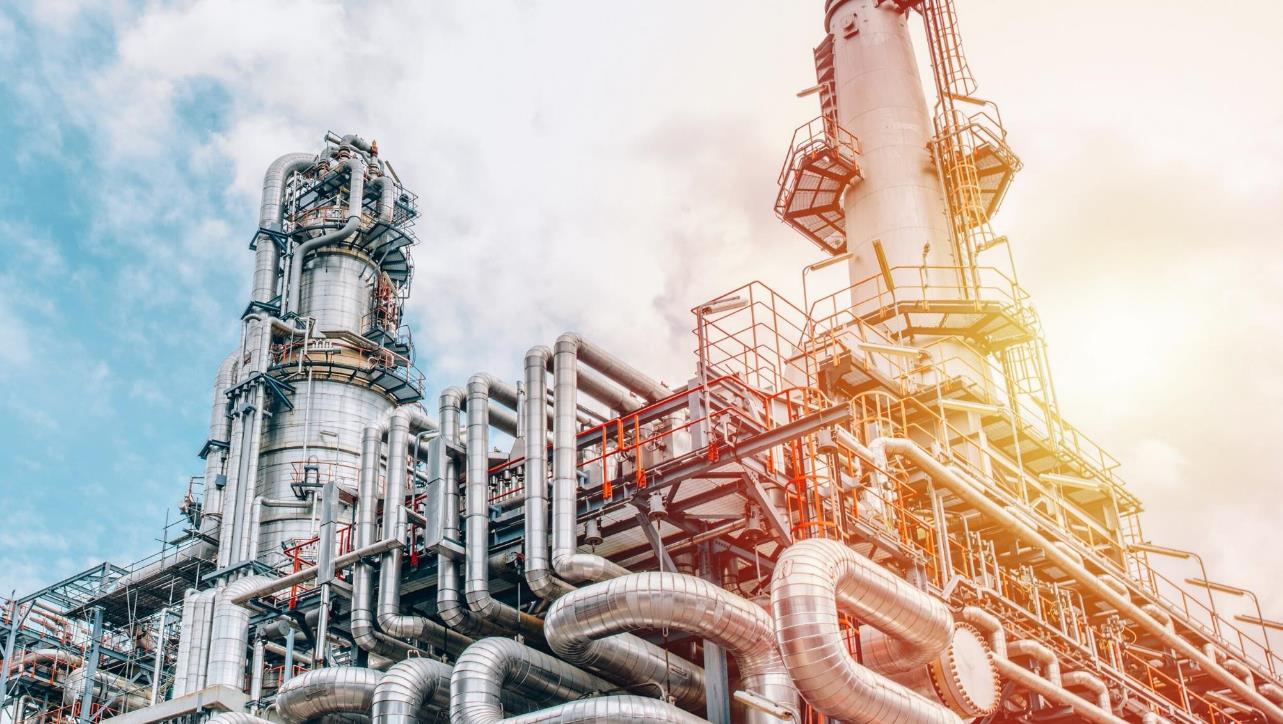 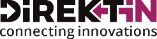 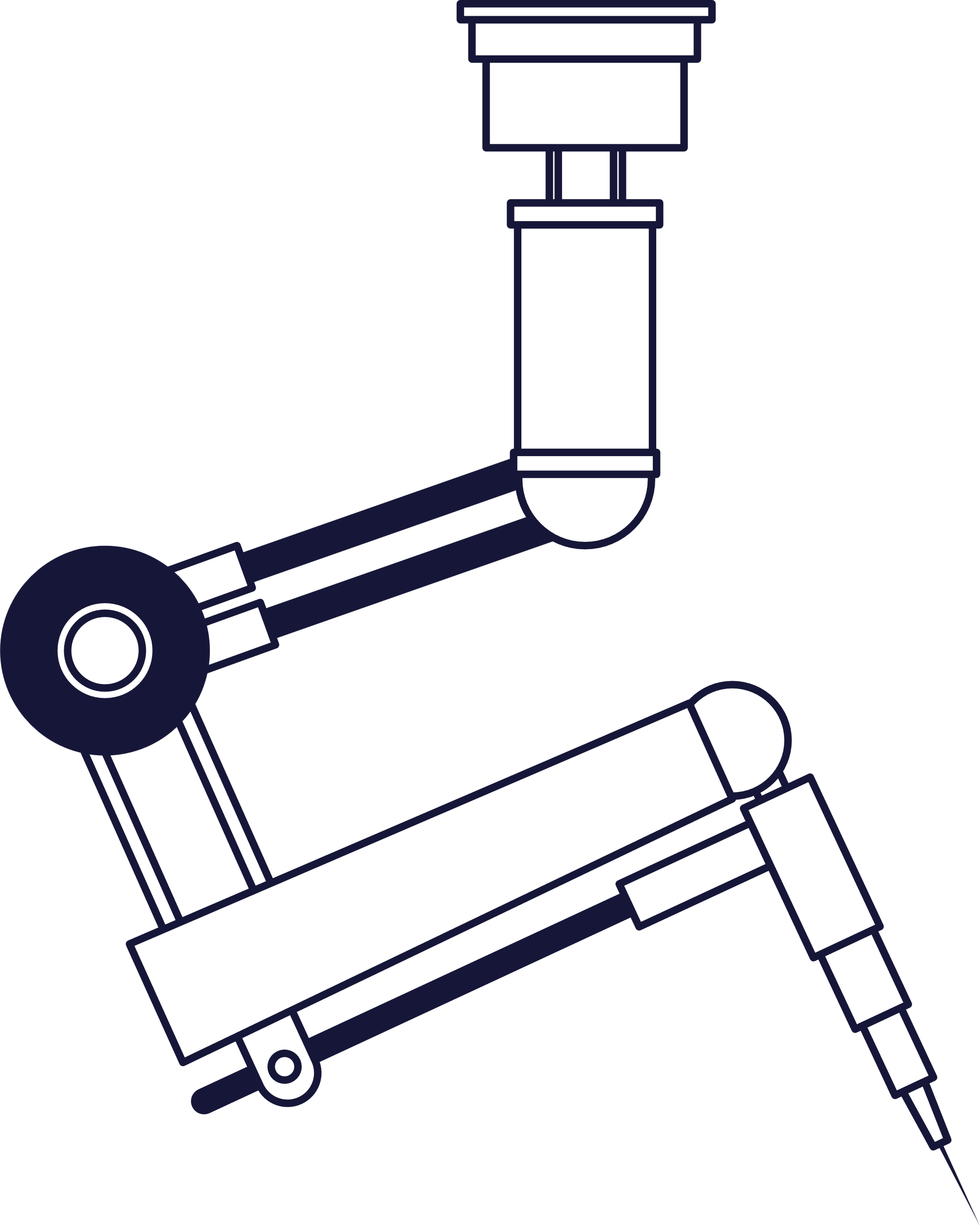 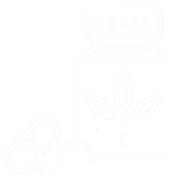 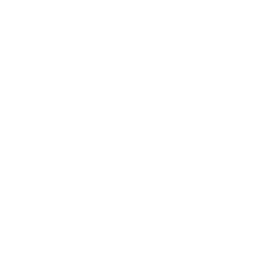 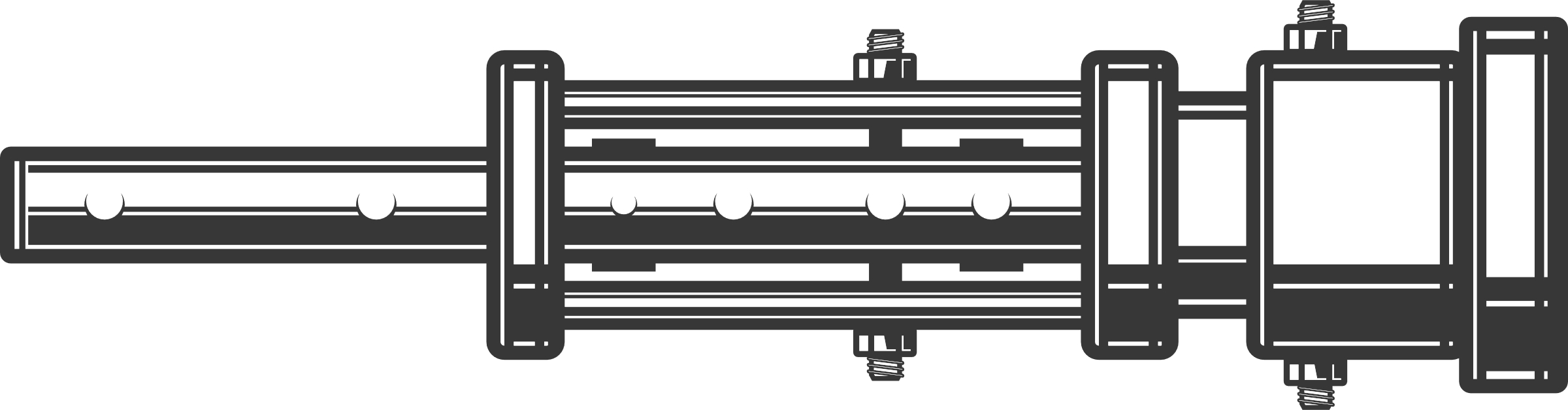 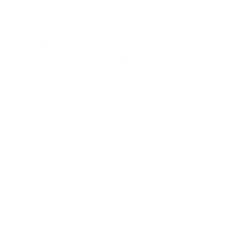 INSTRUMENT
STEEL
PHARMA
INDUSTRIAL PLANT
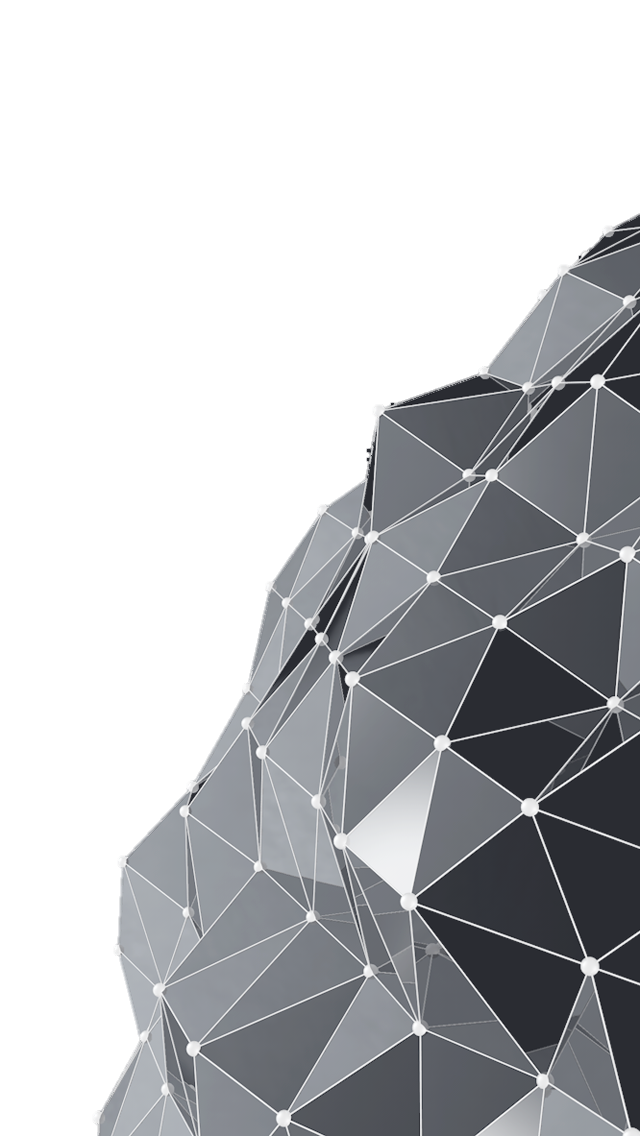 MACHINE
WHICH IS GENERATED BY COMPRESSOR THAT SUPPLIES AN ENTIRE PLANT
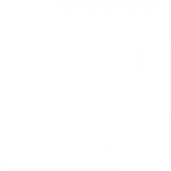 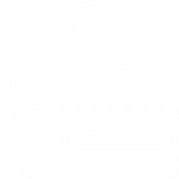 CEMENT
FOOD
Подписать все иконки / убрать текст/ добавить внизу фразу and more
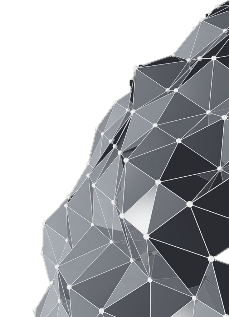 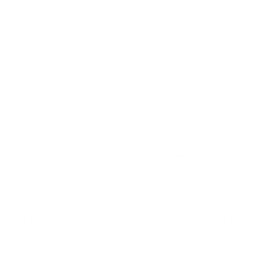 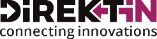 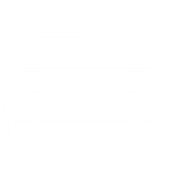 CHEMICAL
AUTOMOTIVE
20%
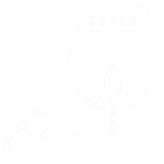 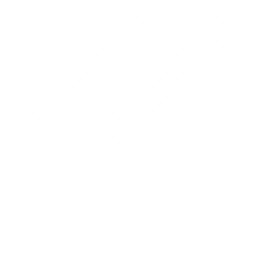 COMPRESSED AIR USAGE
COMPRESSED AIR 
CONSUMPTION
PHARMA
STEEL
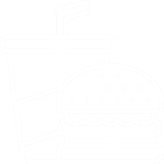 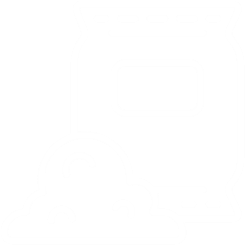 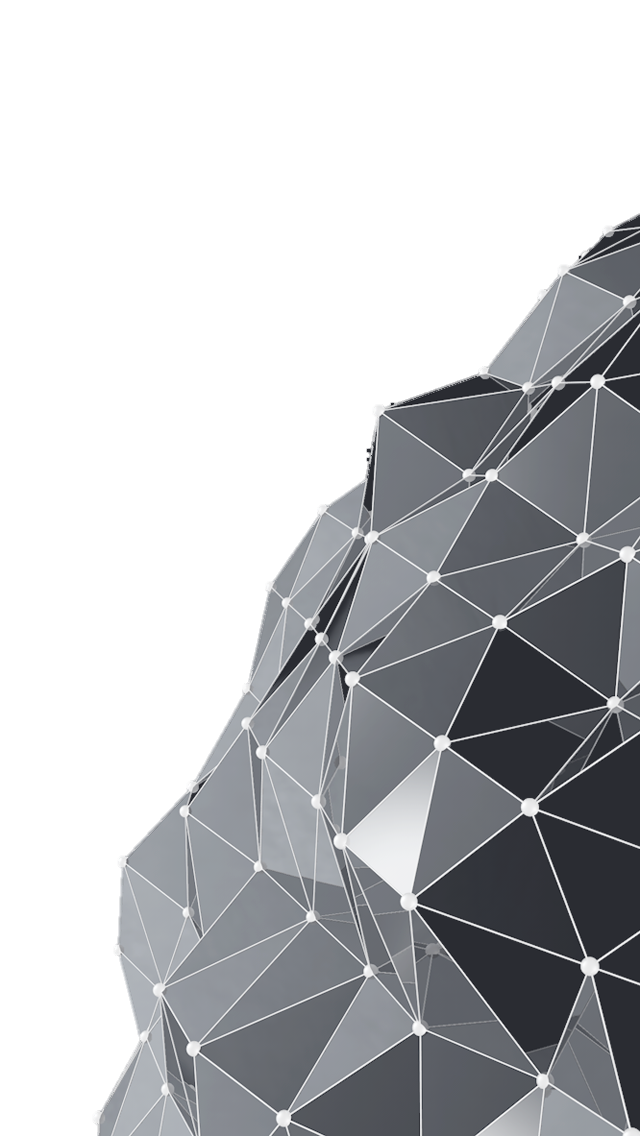 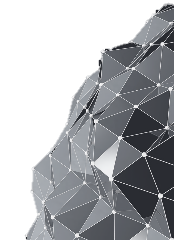 CEMENT
FOOD
Compressed air is widely used in industrial processes from chemical, pharmaceutical, and steel production to packaging, food and beverage and cement
COMPRESSED AIR SYSTEM OPTIMIZATION
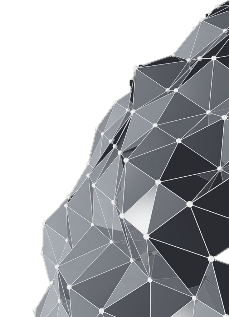 INDUSTRIAL AIR CONSUMPTION
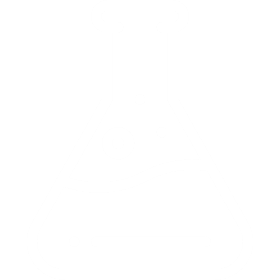 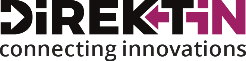 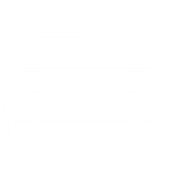 AUTOMOTIVE
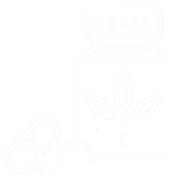 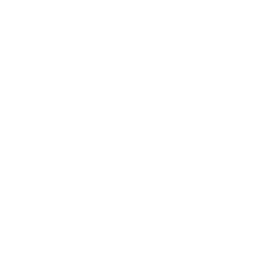 CHEMICAL
20%
COMPRESSED AIR USAGE
Compressed air is widely used in industrial processes from chemical, pharmaceutical, and steel production to packaging and food and beverage
STEEL
PHARMA
COMPRESSED AIR CONSUMPTION
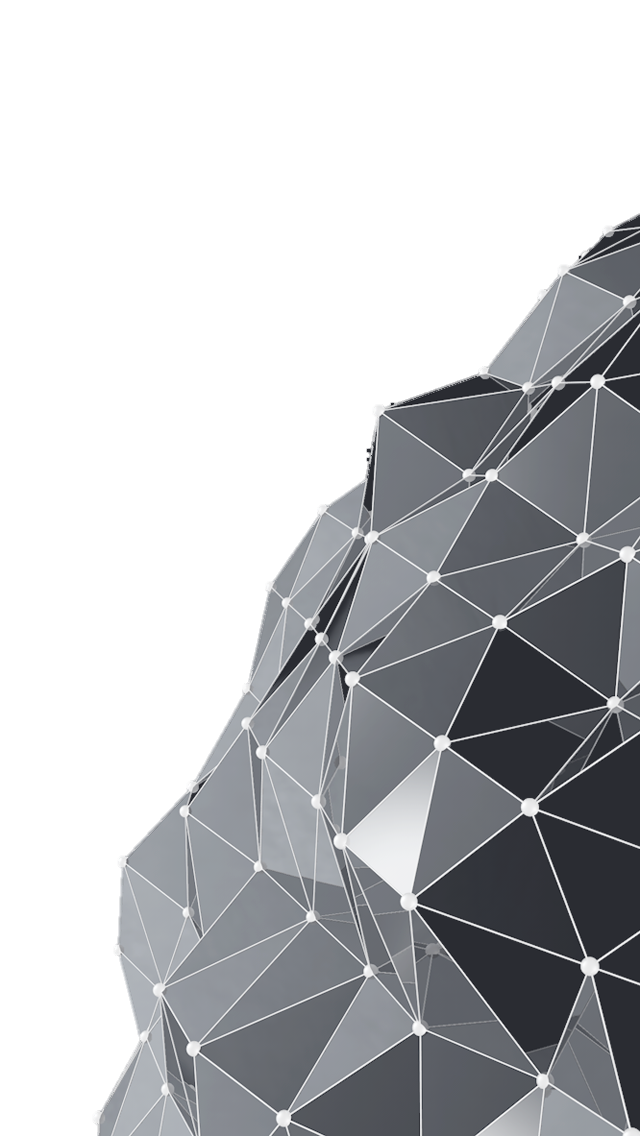 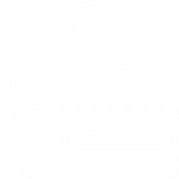 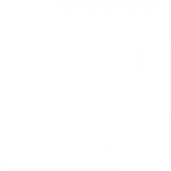 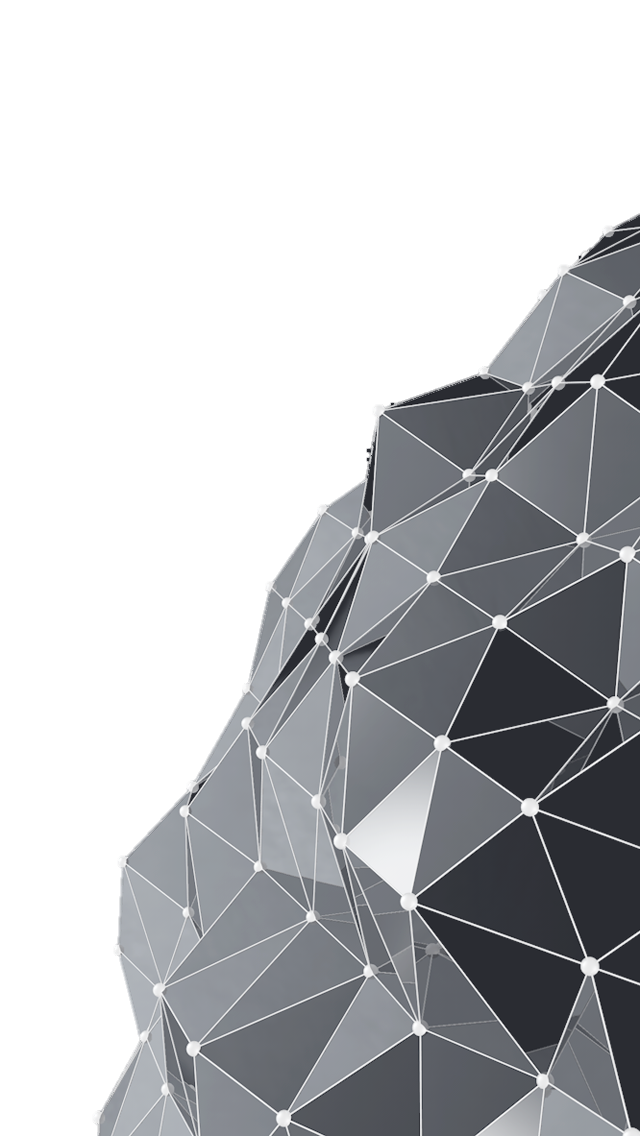 CEMENT
FOOD
60%
ENERGY SAVING POTENTIAL OF COMPRESSED AIR
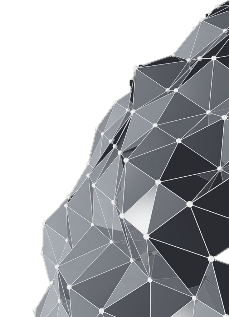 20%
COMPRESSED AIR CONSUMPTION
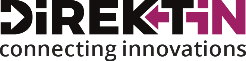 Compressed air is widely used in industrial processes from chemical, pharmaceutical, and steel production to packaging and food and beverage
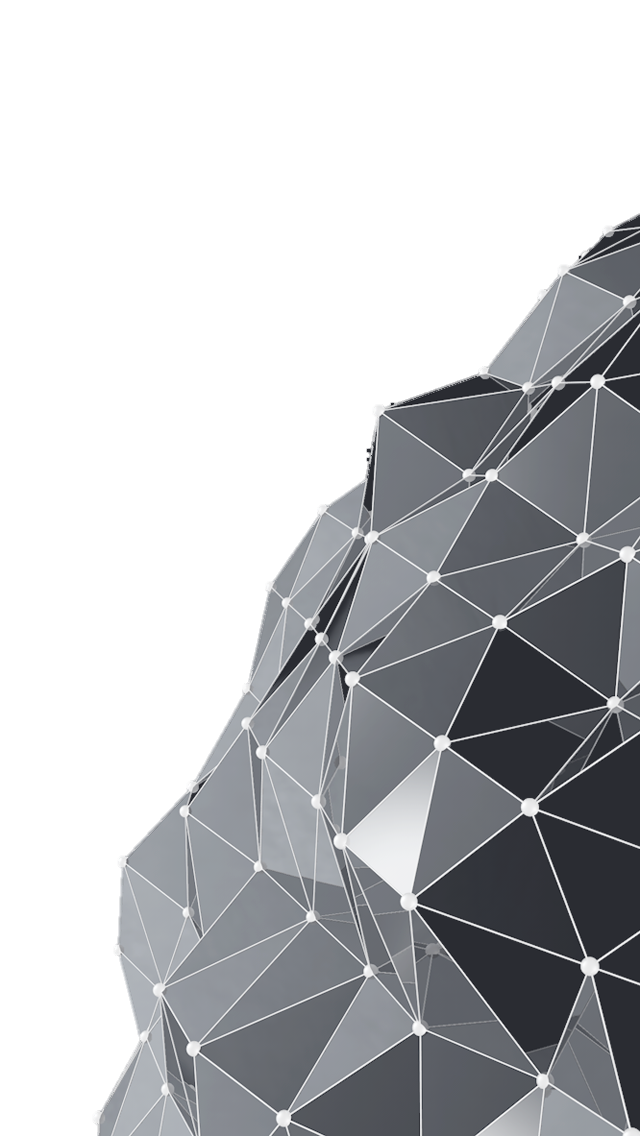 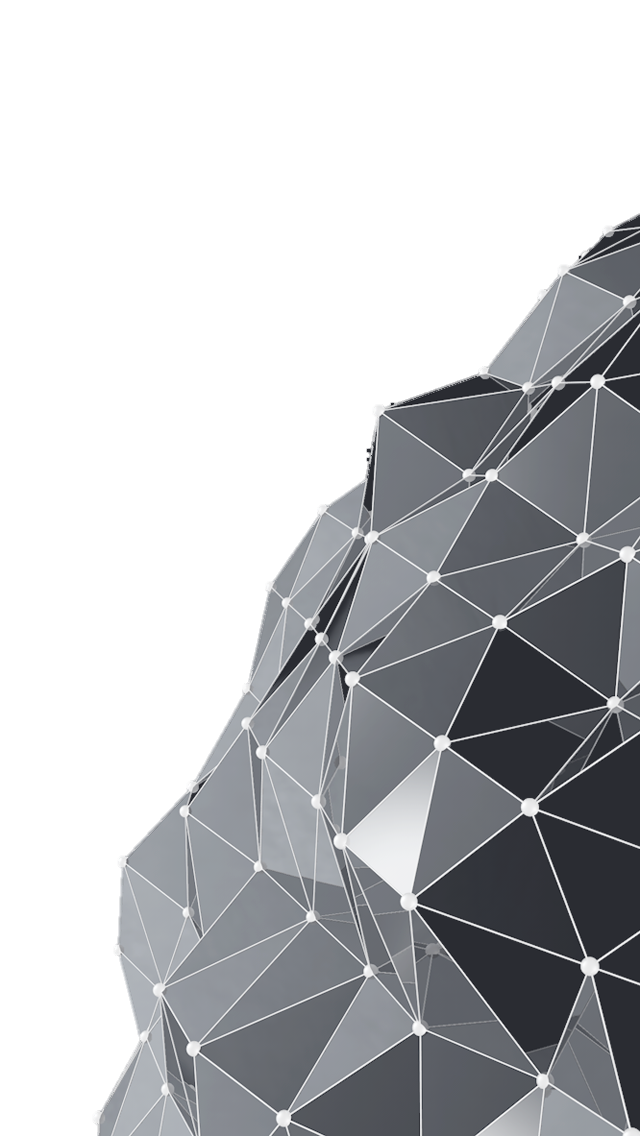 60%
ENERGY SAVING POTENTIAL OF COMPRESSED AIR
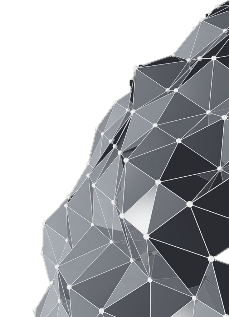 20%
COMPRESSED AIR CONSUMPTION
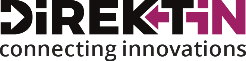 60%
Compressed air is widely used in industrial processes from chemical, pharmaceutical, and steel production to packaging and food and beverage
ENERGY SAVING POTENTIAL OF COMPRESSED AIR
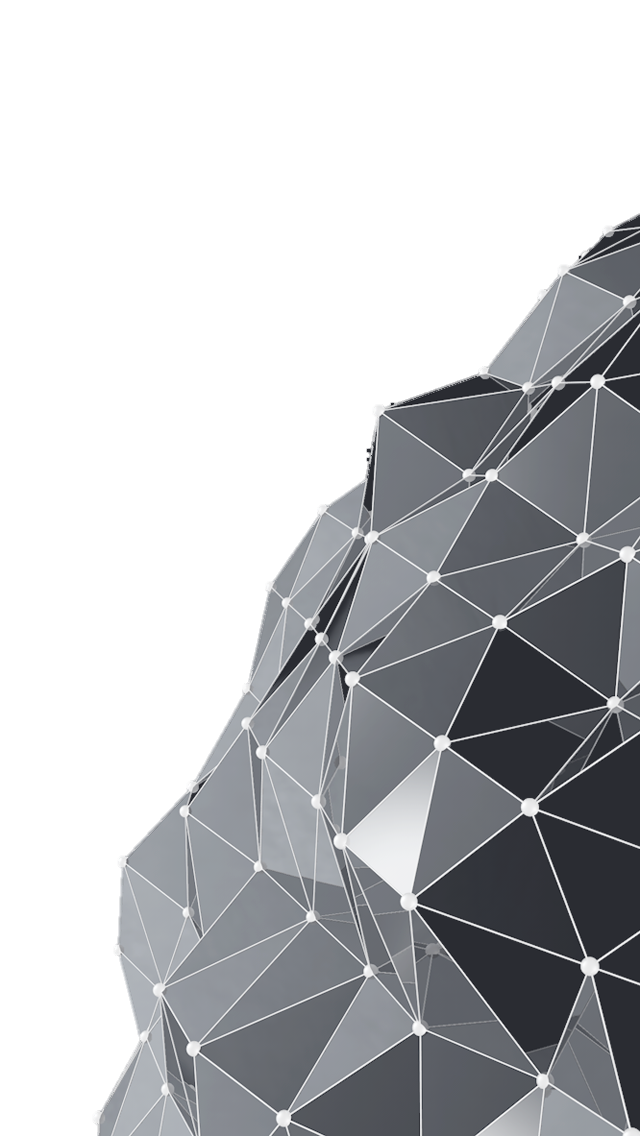 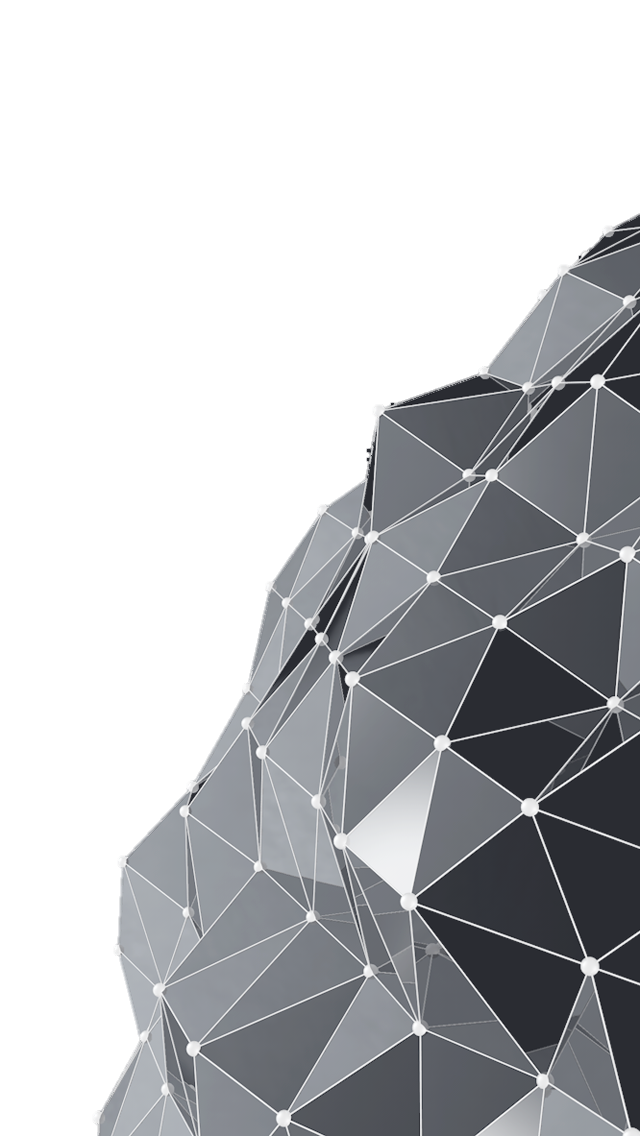 20%
REDUCTION DUE TO LEAK REPAIR
40%
REDUCTION DUE TO CORRECT DESIGN
20%
COMPRESSED AIR CONSUMPTION
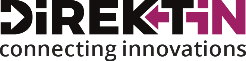 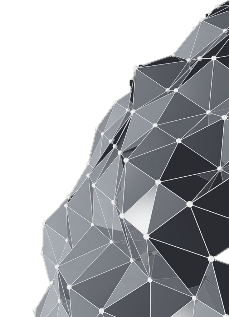 TRENDS AND CHALLENGES
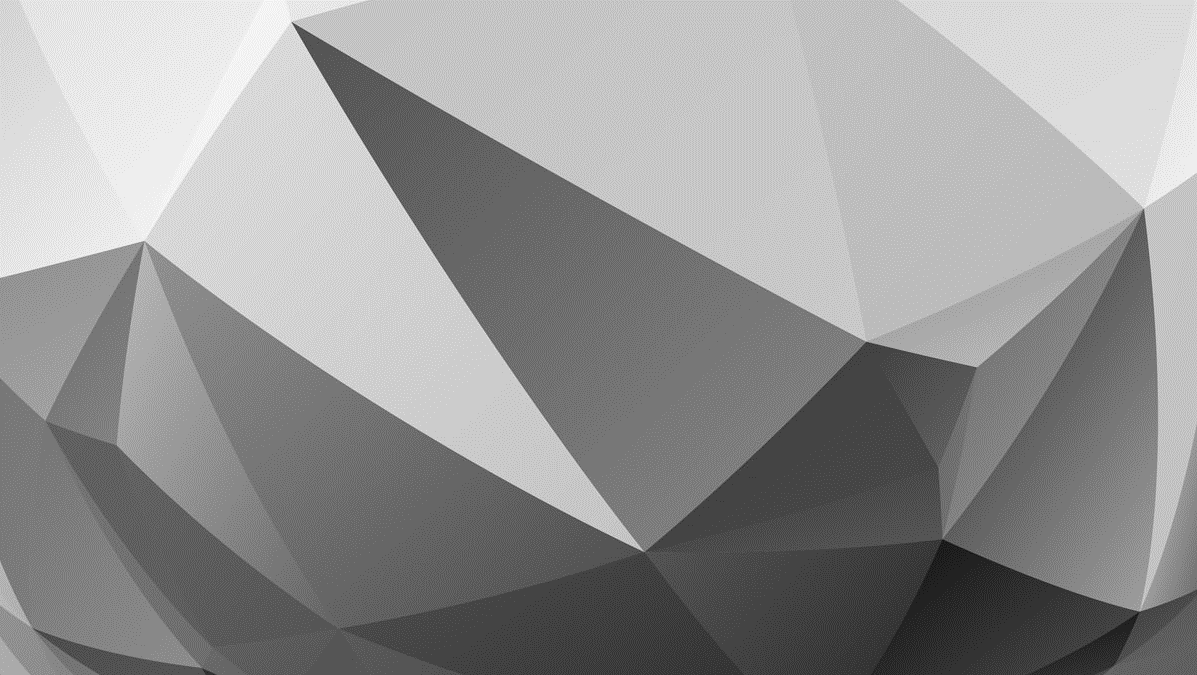 60%
ENERGY SAVING POTENTIAL OF COMPRESSED AIR
10%
ENERGY AUDITS
Compressed air is widely used in industrial processes from chemical, pharmaceutical, and steel production to packaging and food and beverage
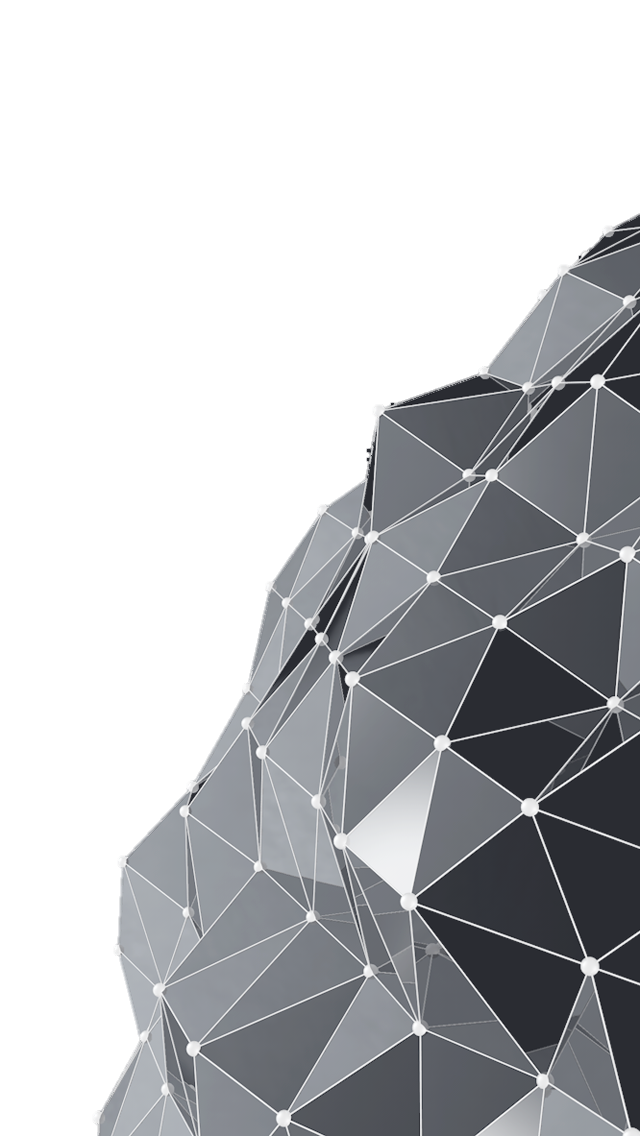 50%
EFFICIENCY IMPROVEMENT OF THE SUPPLY CHAIN
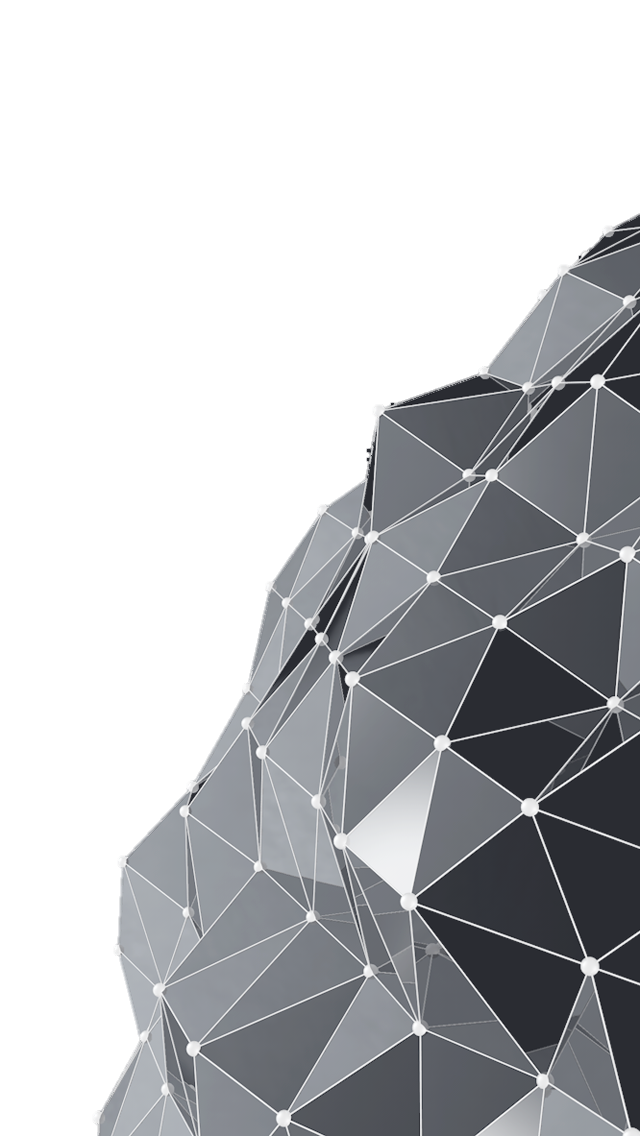 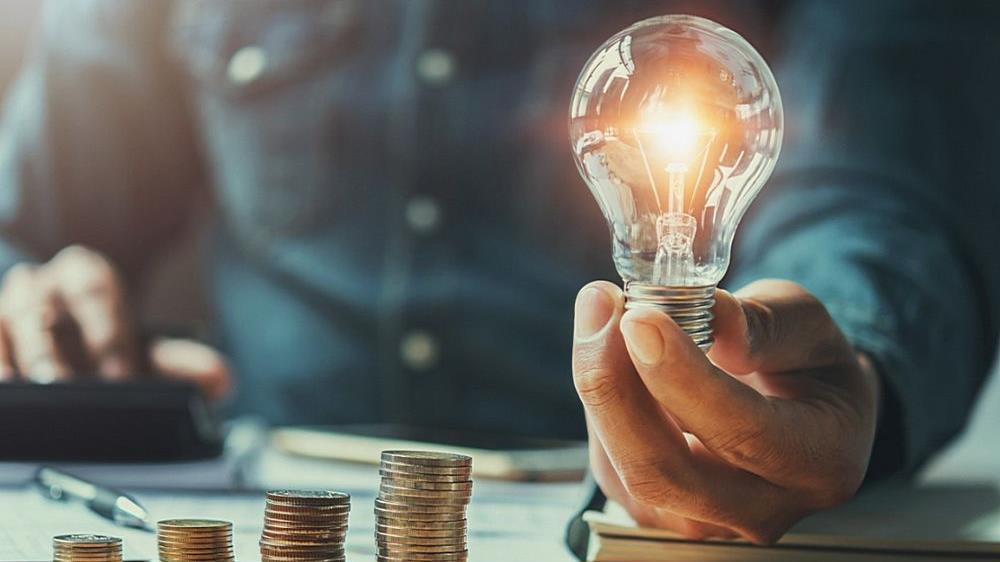 SIMILAR TO HOUSEHOLD
20%
COMPRESSED AIR CONSUMPTION
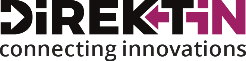 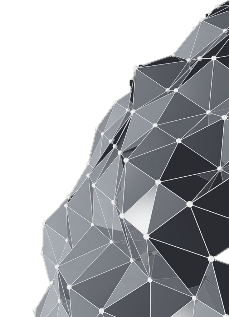 TRENDS AND CHALLENGES
60%
ENERGY SAVING POTENTIAL OF COMPRESSED AIR
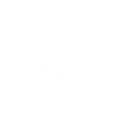 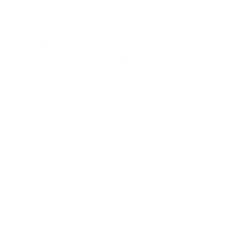 EFFICIENT DESIGN
EFFICIENT APPLIANCES
10%
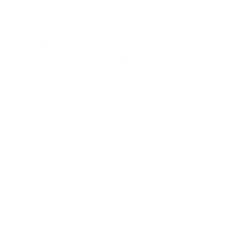 ENERGY AUDITS
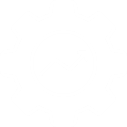 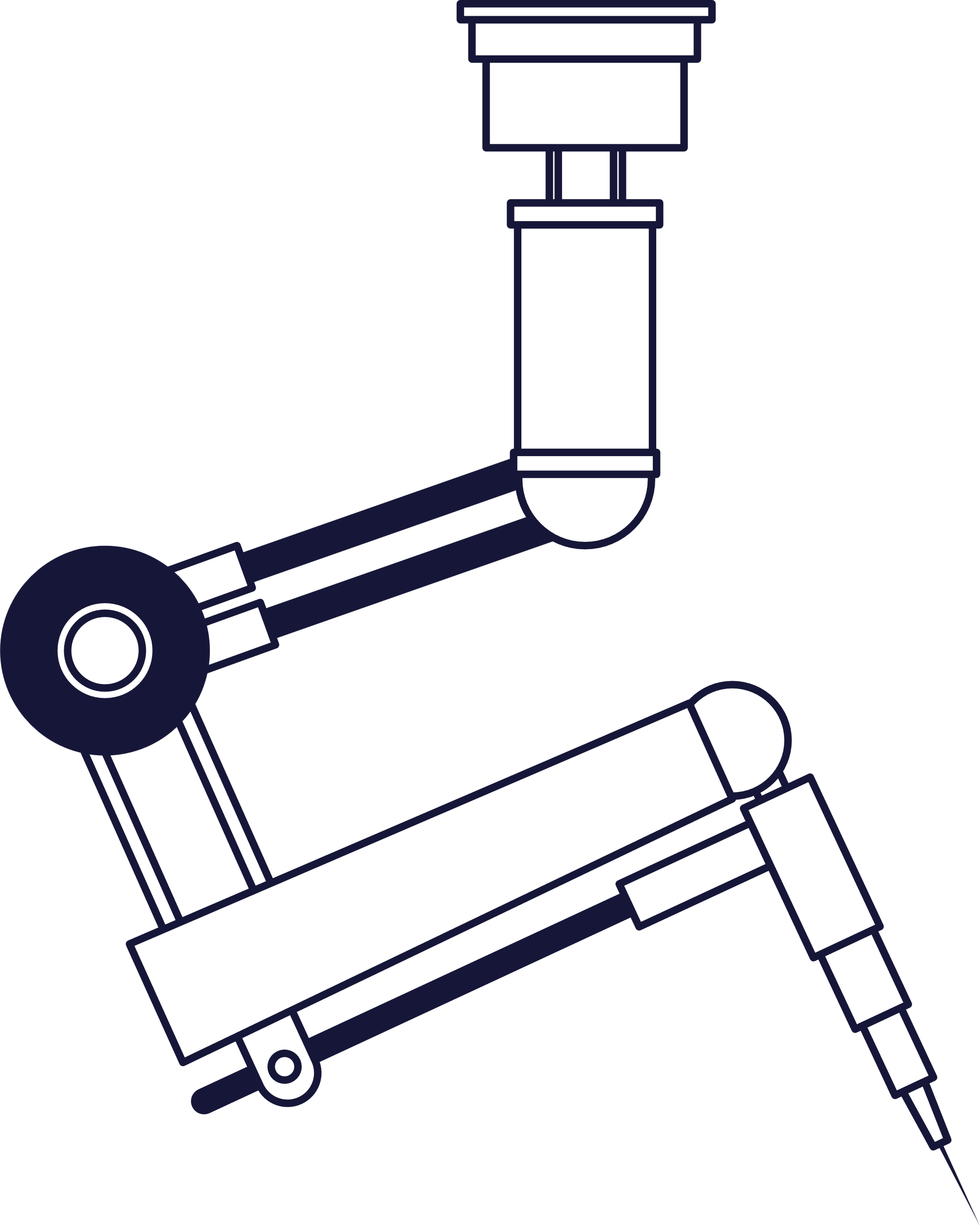 Compressed air is widely used in industrial processes from chemical, pharmaceutical, and steel production to packaging and food and beverage
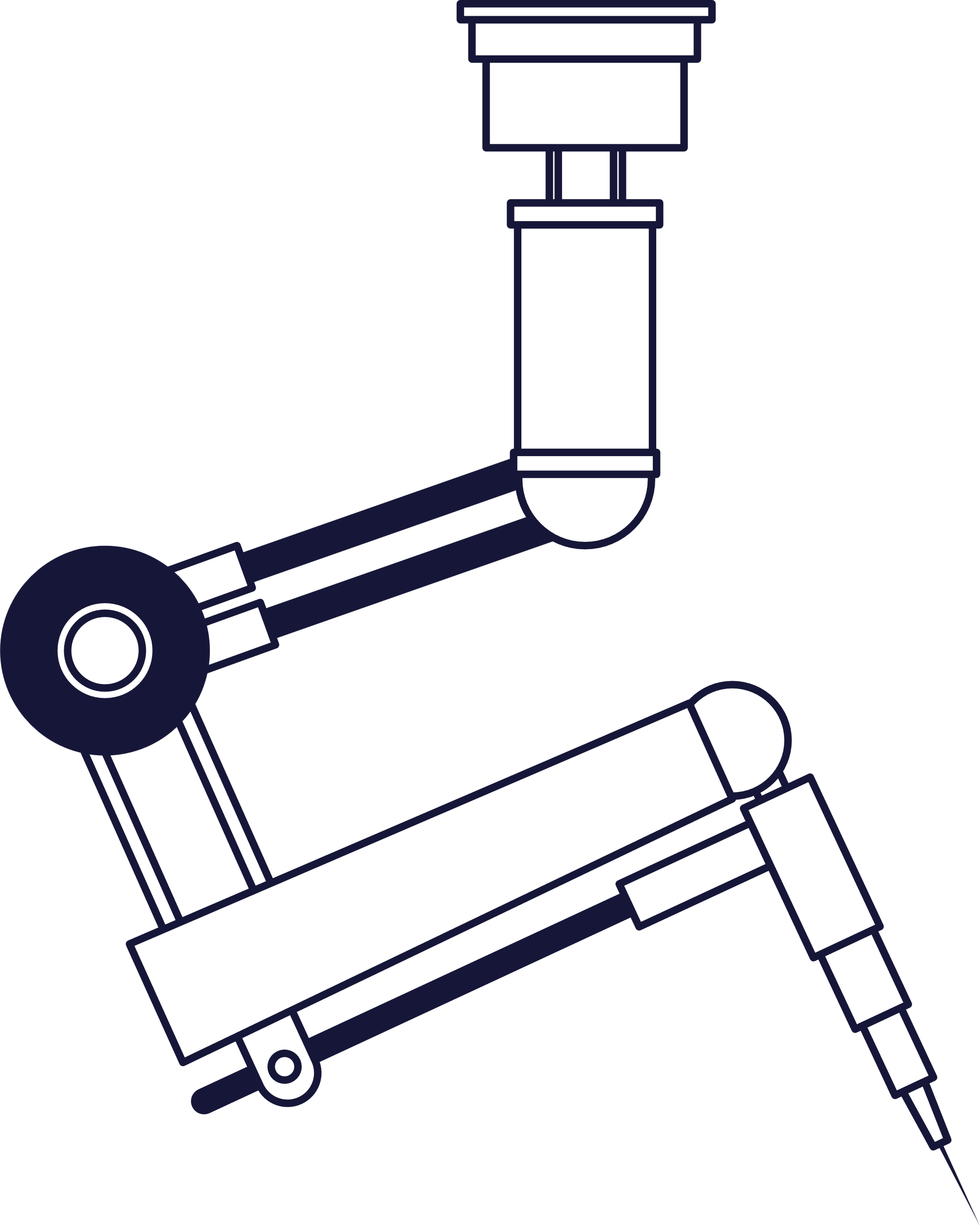 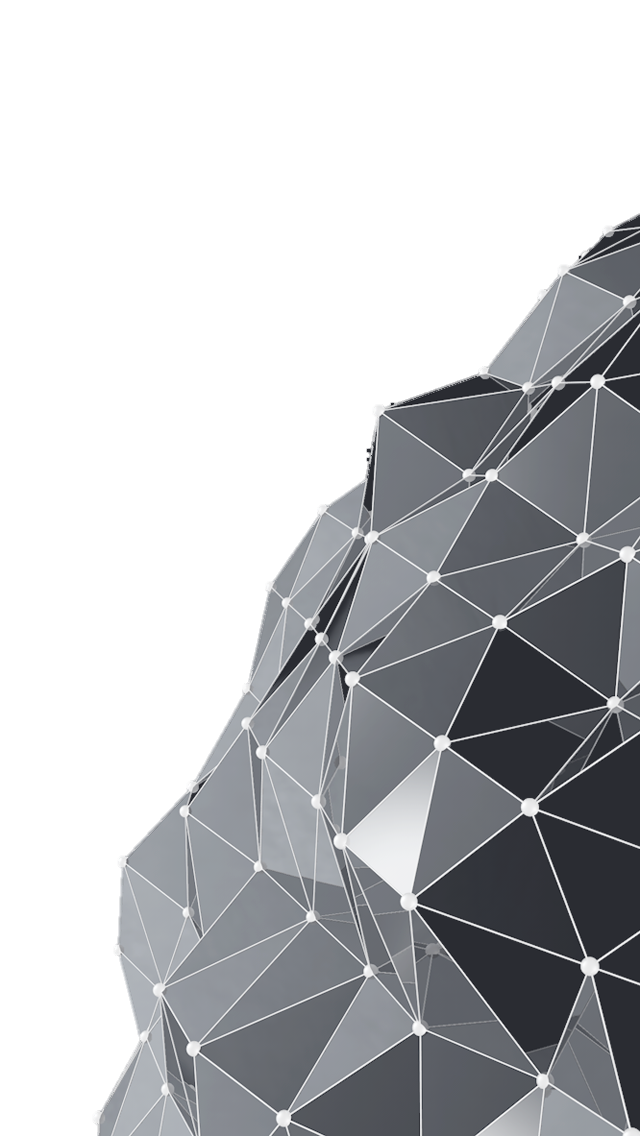 EFFICIENT 
SYSTEM DESIGN
EFFICIENT 
MACHINES
50%
EFFICIENCY IMPROVEMENT OF THE SUPPLY CHAIN
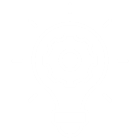 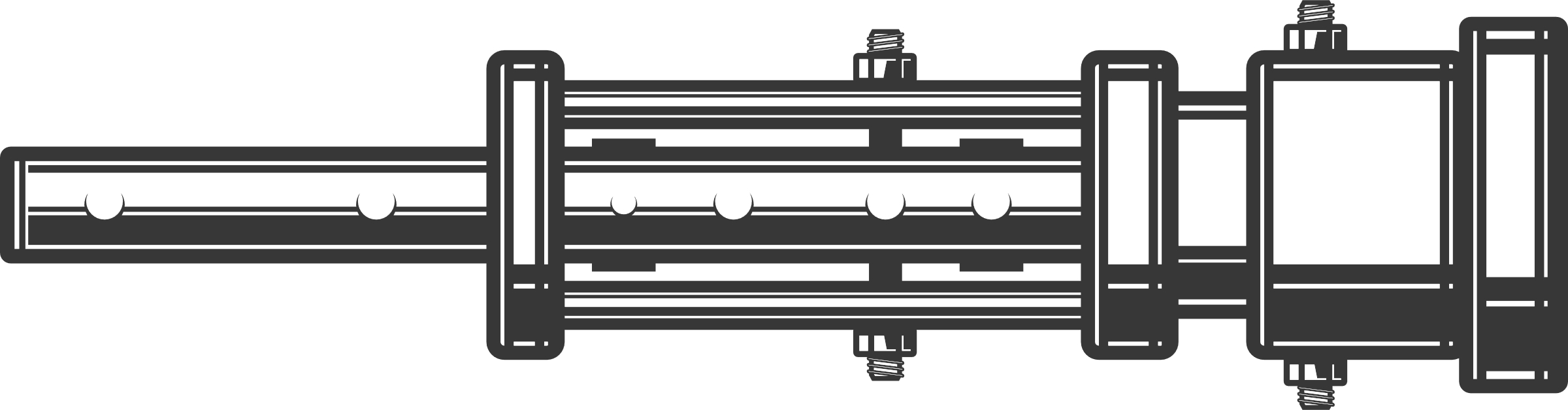 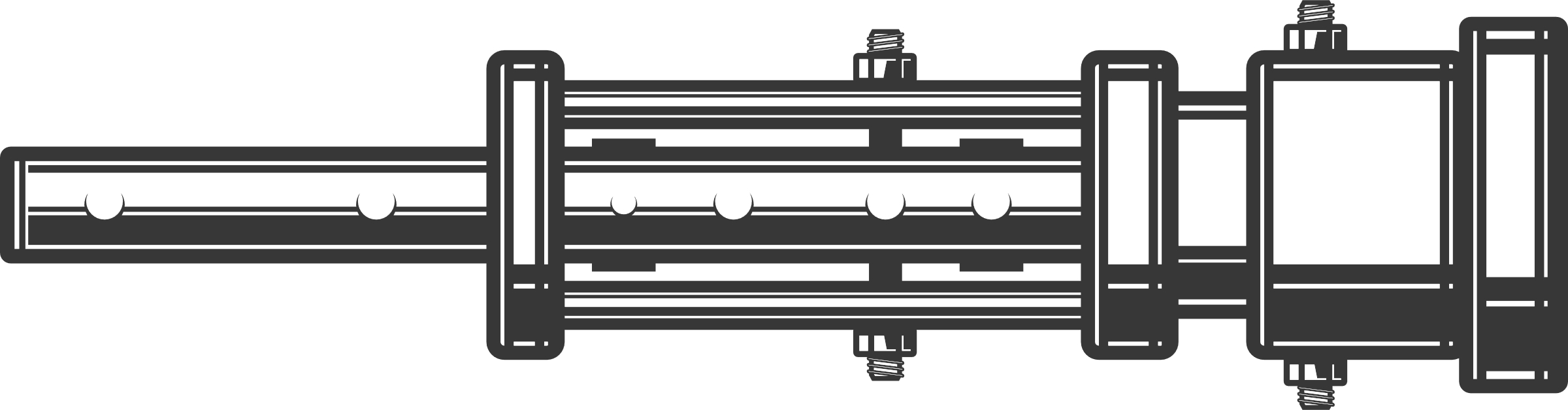 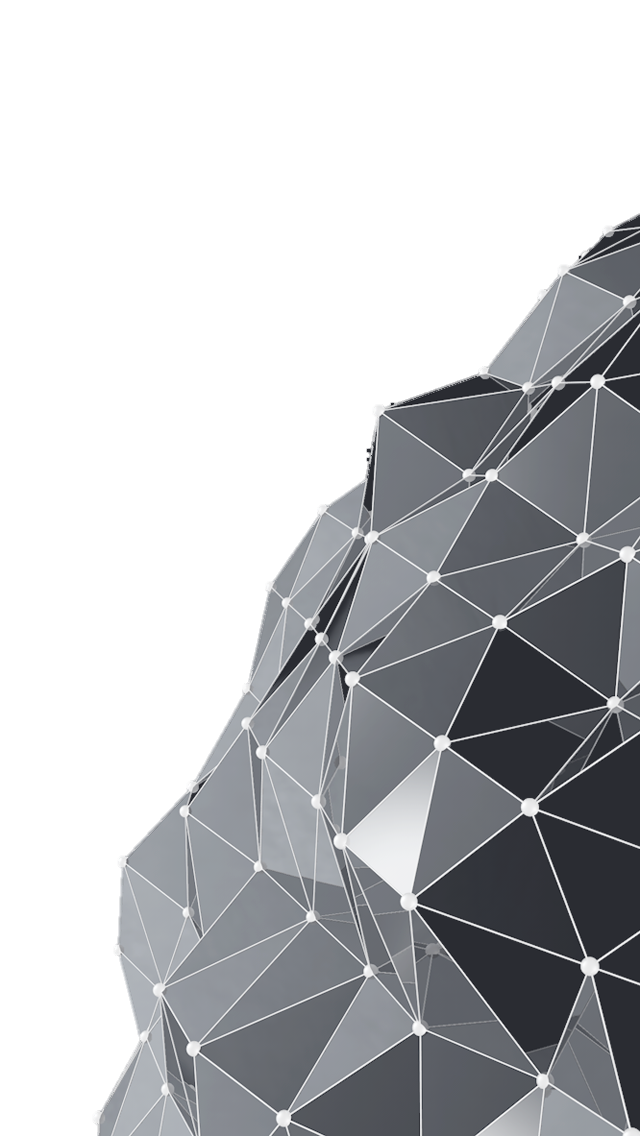 INNOVATIVE TECHNOLOGIES
ENERGY-SAVING HABITS AND AUDITS
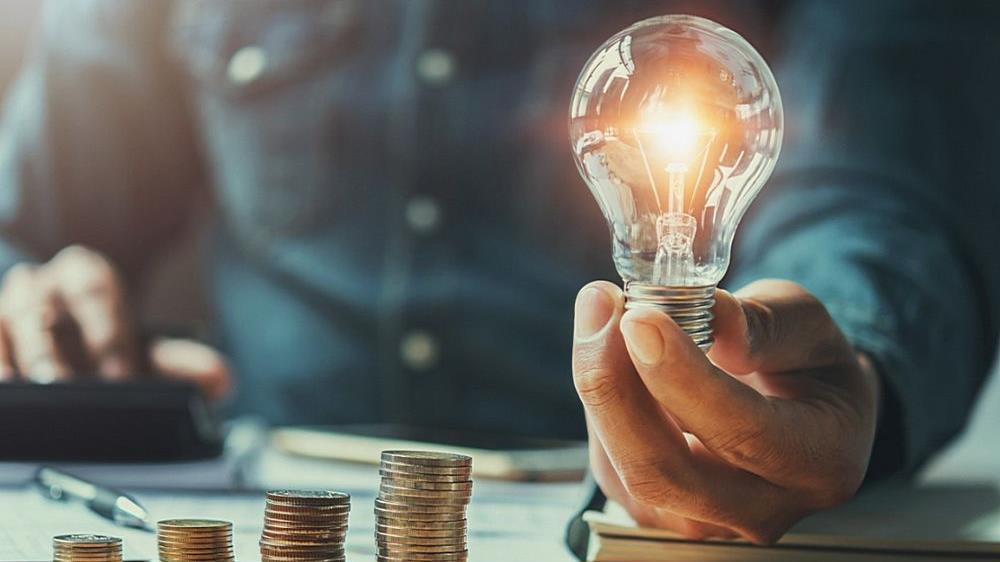 SIMILAR TO HOUSEHOLD
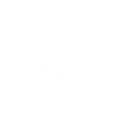 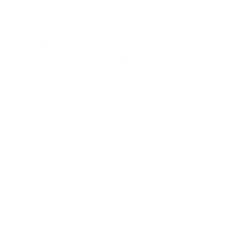 LINEAR SUPPLY CHAIN
EFFICIENT DESIGN
EFFICIENT APPLIANCES
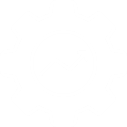 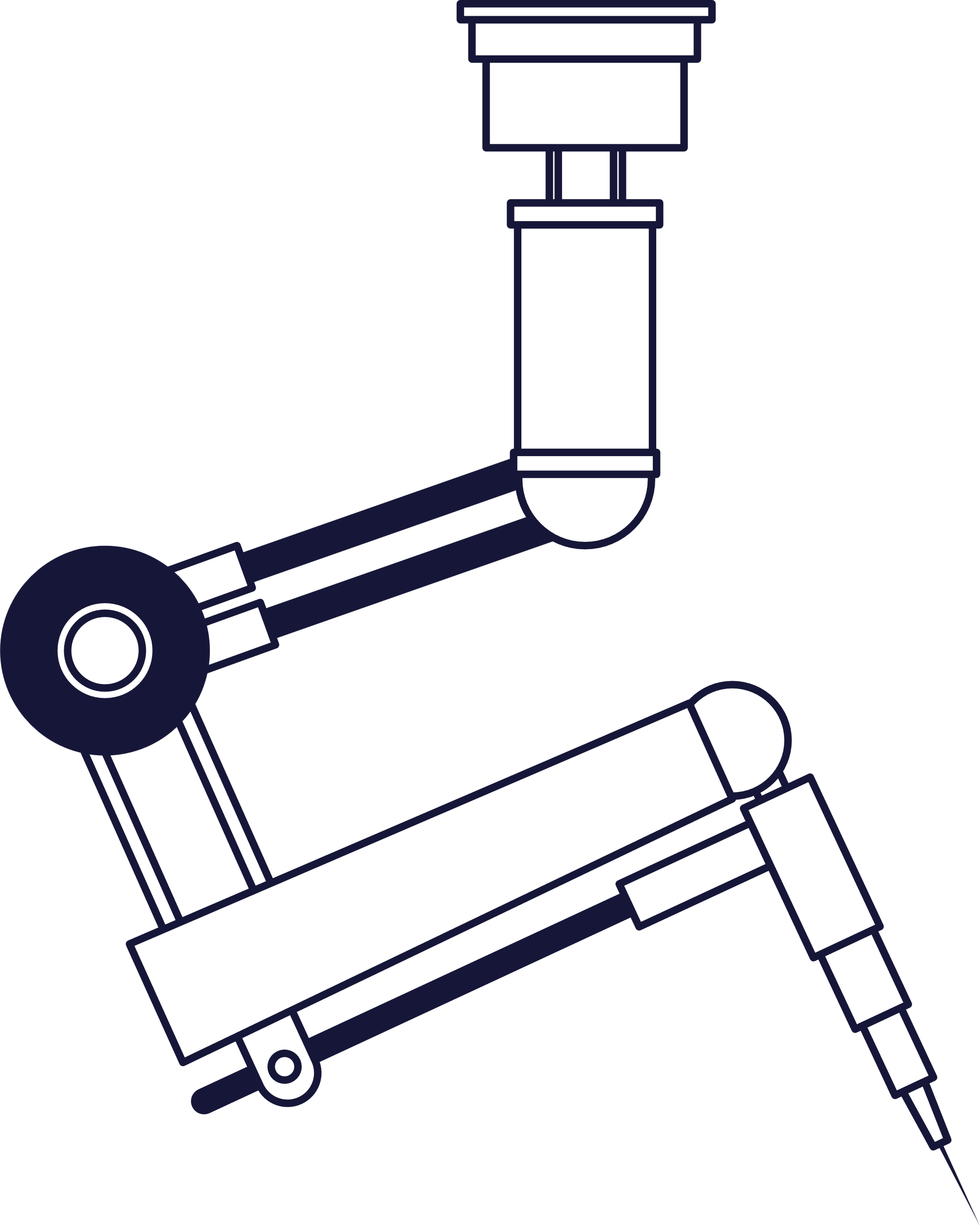 EFFICIENT 
SYSTEM DESIGN
EFFICIENT 
MACHINES
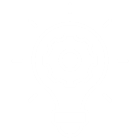 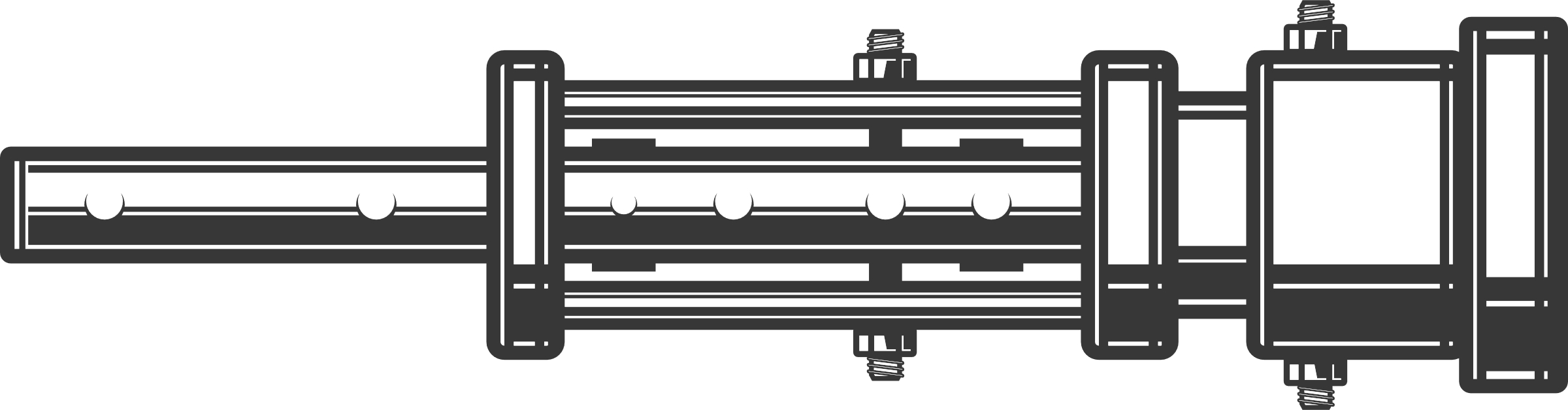 INNOVATIVE TECHNOLOGIES
ENERGY-SAVING HABITS AND AUDITS
EFFICIENCY IS        IN TOP PRIORITY
EFFICIENCY AVAILABLE
EFFICIENCY    NOT IMPORTANT
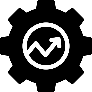 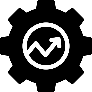 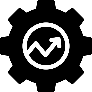 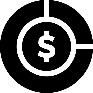 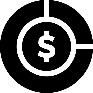 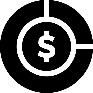 HIGH PRICE
LOW PRICE
HIGH PRICE
SIMILAR TO HOUSEHOLD
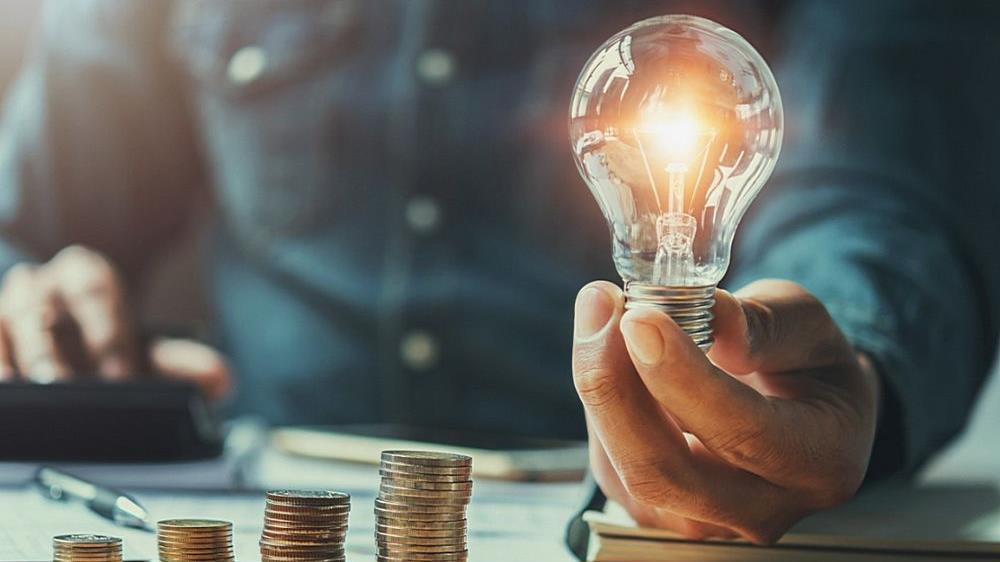 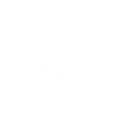 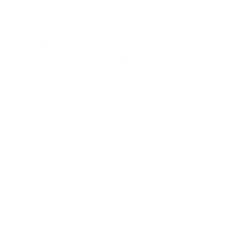 LINEAR SUPPLY CHAIN
EFFICIENT DESIGN
EFFICIENT APPLIANCES
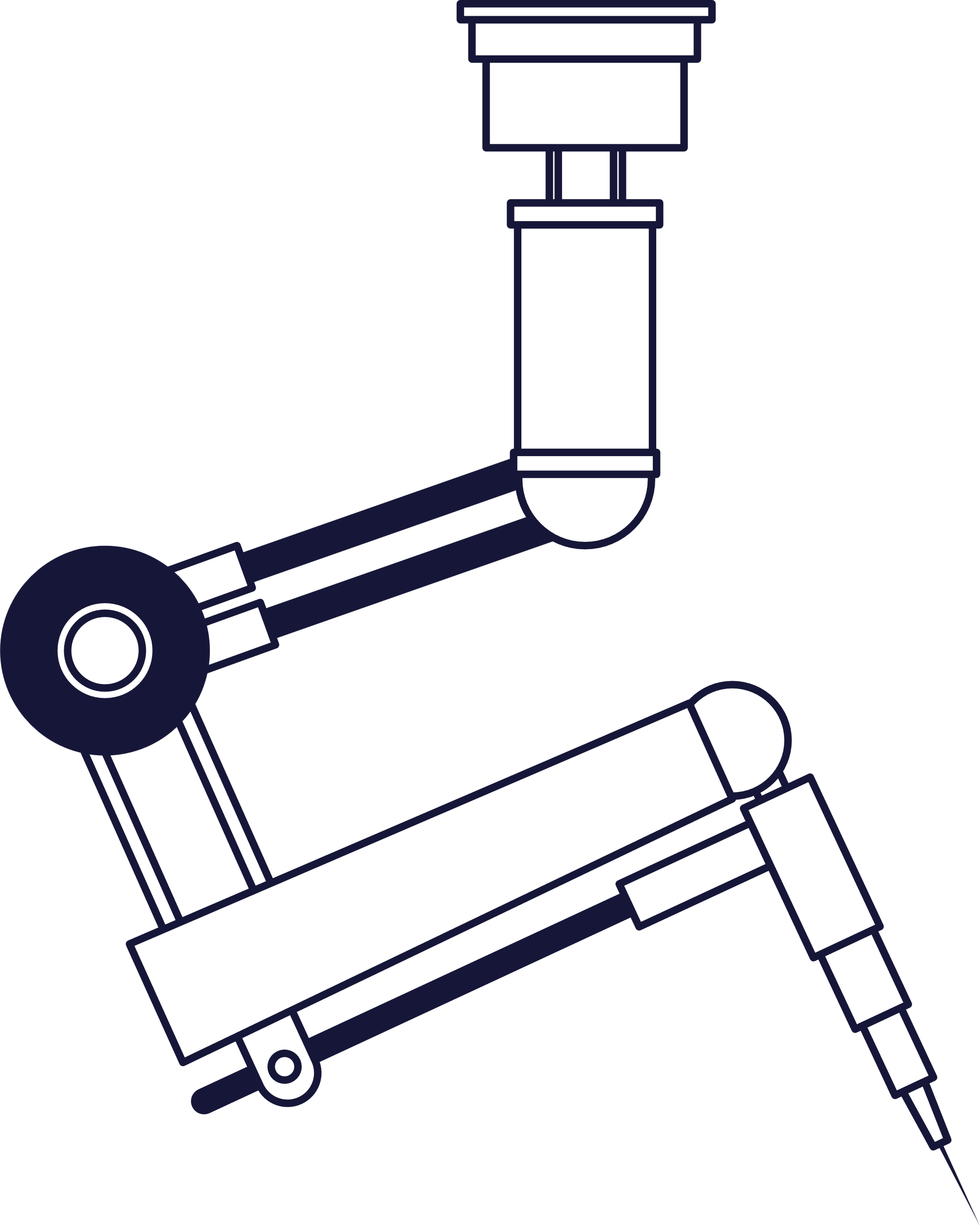 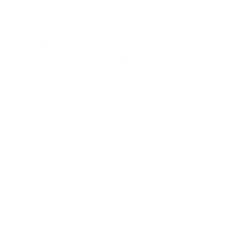 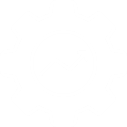 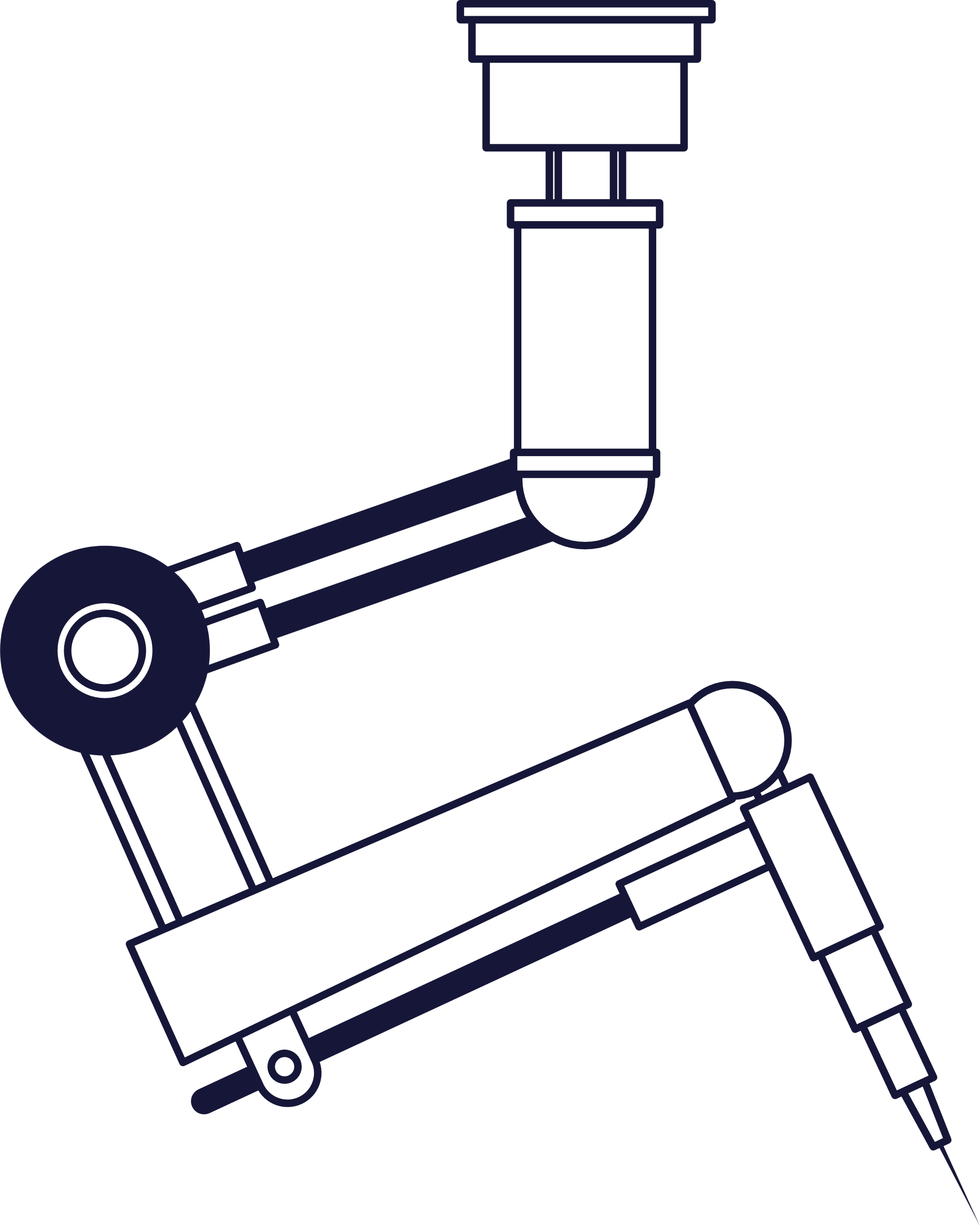 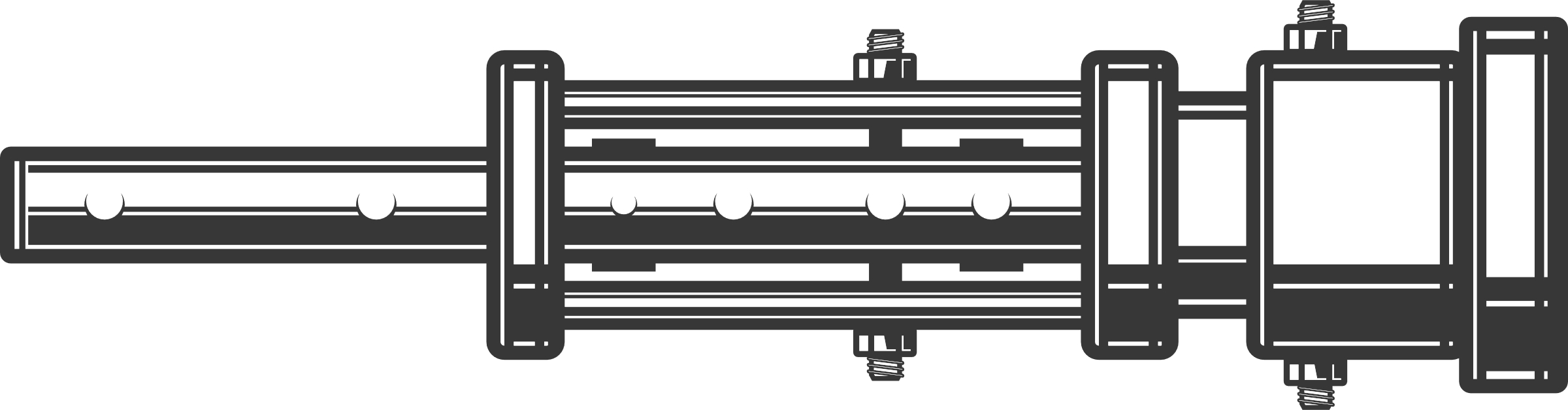 EFFICIENT 
SYSTEM DESIGN
EFFICIENT 
MACHINES
INSTRUMENT SUPPLIERS
MACHINE  SUPPLIERS
INDUSTRIAL PLANT
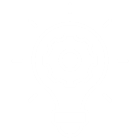 EFFICIENCY AVAILABLE
EFFICIENCY    NOT IMPORTANT
EFFICIENCY IS        IN TOP PRIORITY
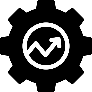 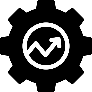 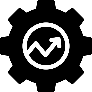 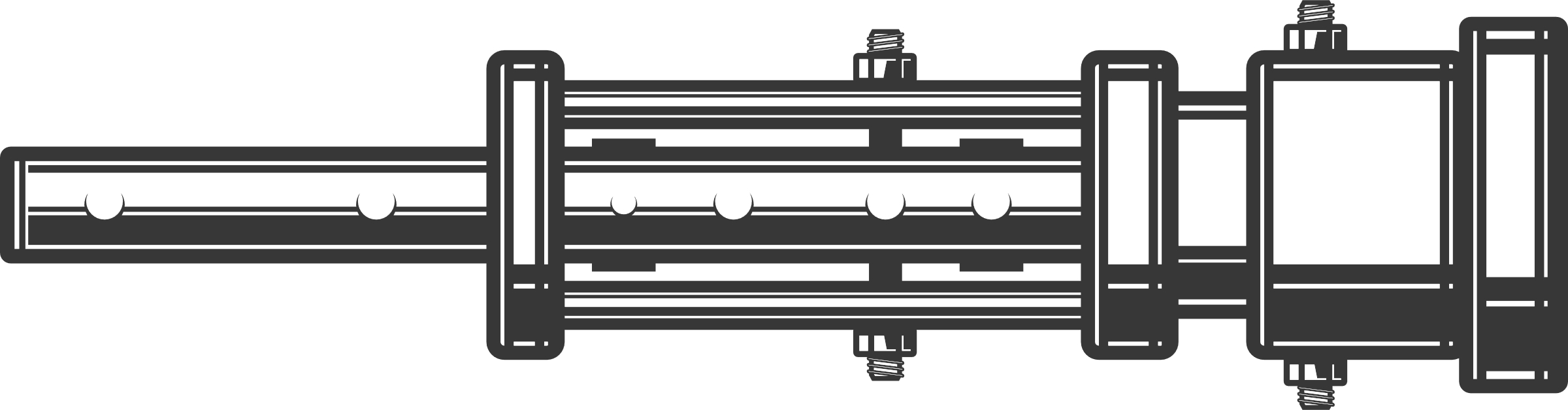 INNOVATIVE TECHNOLOGIES
ENERGY-SAVING HABITS AND AUDITS
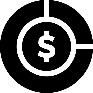 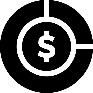 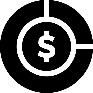 HIGH PRICE
LOW PRICE
HIGH PRICE
MULTIPLE PROS OF COMMITTING TO ENERGY-EFFICIENT INVESTMENTS
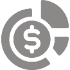 Expanded market opportunities 
 Competitive advantage in the market
Enhanced reputation for innovation
 Attraction of environmentally conscious customers
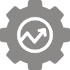 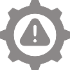 Industrial and policy compliance
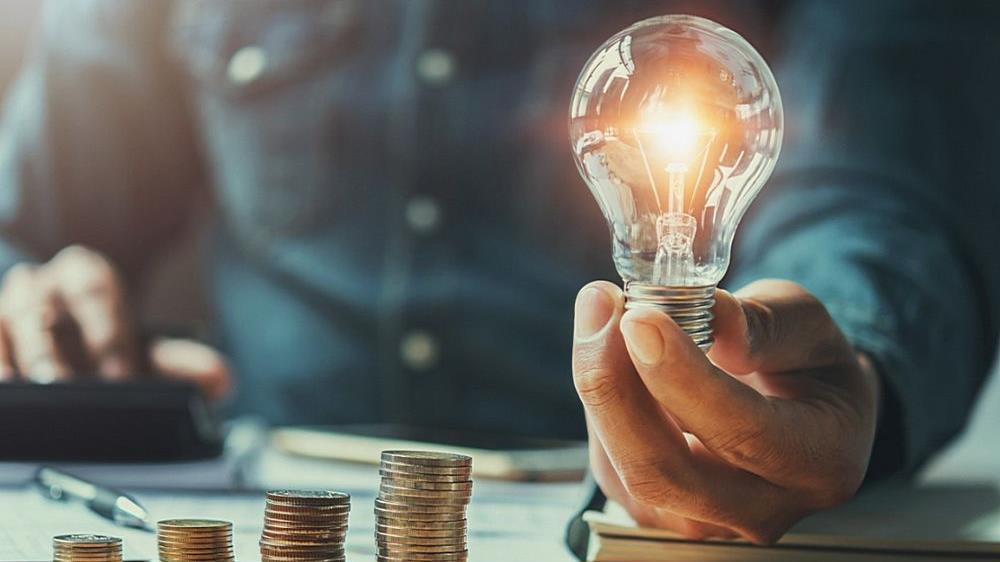 LINEAR SUPPLY CHAIN
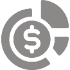 Increased profitability
Potential for long-term partnerships
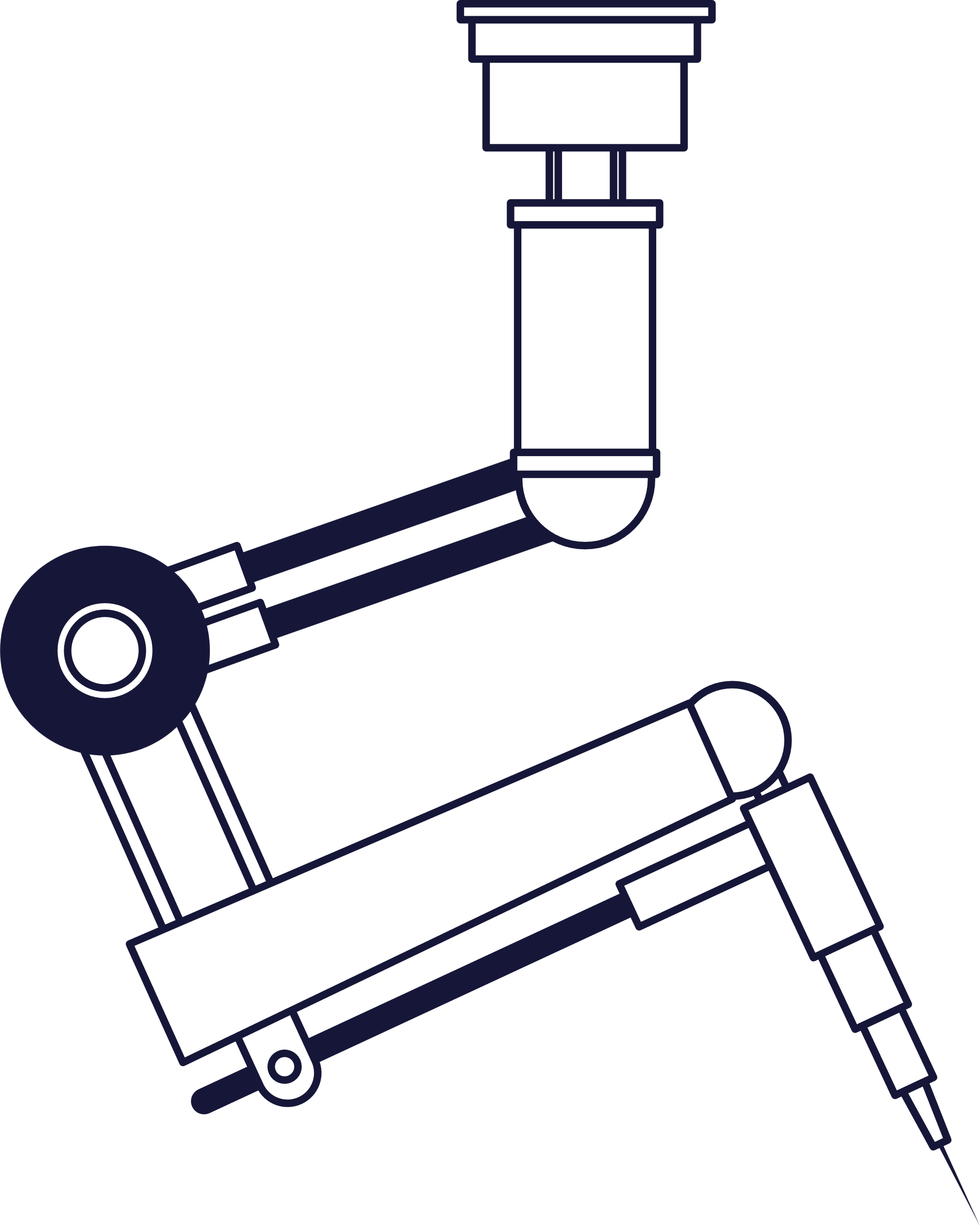 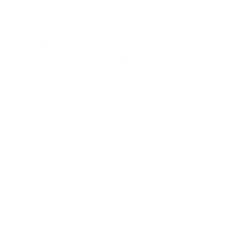 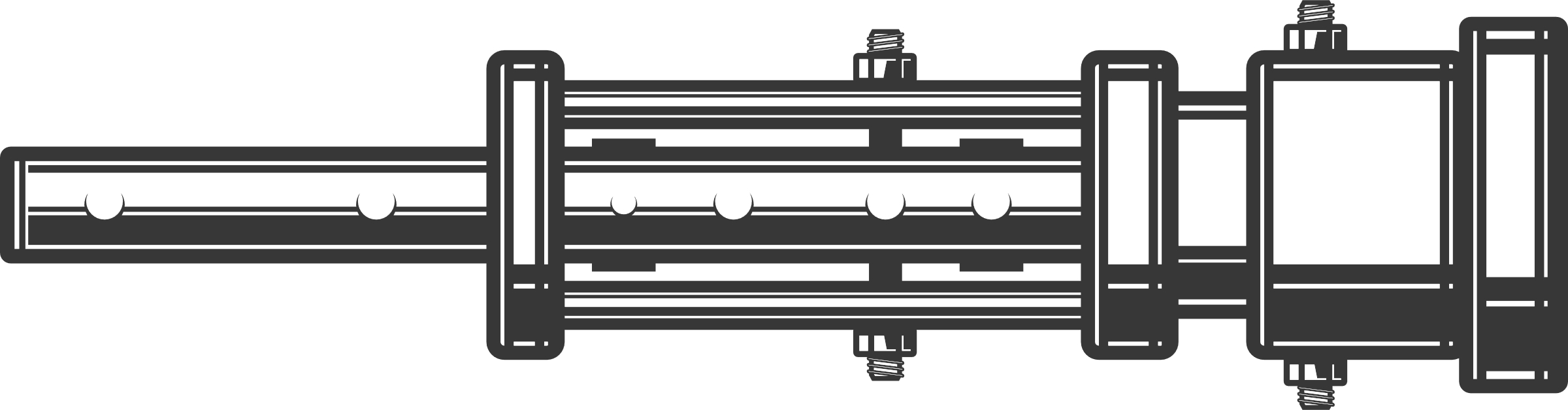 MULTIPLE PROS OF COMMITTING TO ENERGY-EFFICIENT INVESTMENTS
Enhanced customer relationships
Sustainability support
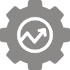 INSTRUMENT SUPPLIERS
MACHINE  SUPPLIERS
INDUSTRIAL PLANT
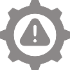 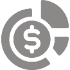 Industrial and policy compliance
Reduced energy and operating cost
Higher production capacity
 Lower carbon products
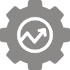 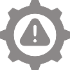 Improved safety measures
 Higher-quality work environment
 Improved product quality and consistency
EFFICIENCY AVAILBLE
EFFICIENCY    NOT IMPORTANT
EFFICIENCY        IN TOP PRIORITY
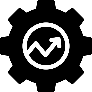 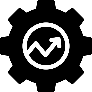 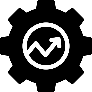 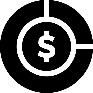 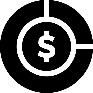 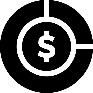 HIGH PRICE
LOW PRICE
HIGH PRICE
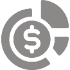 Expanded market opportunities 
 Competitive advantage in the market
Enhanced reputation for innovation
 Attraction of environmentally conscious customers
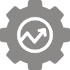 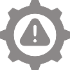 Industrial and policy compliance
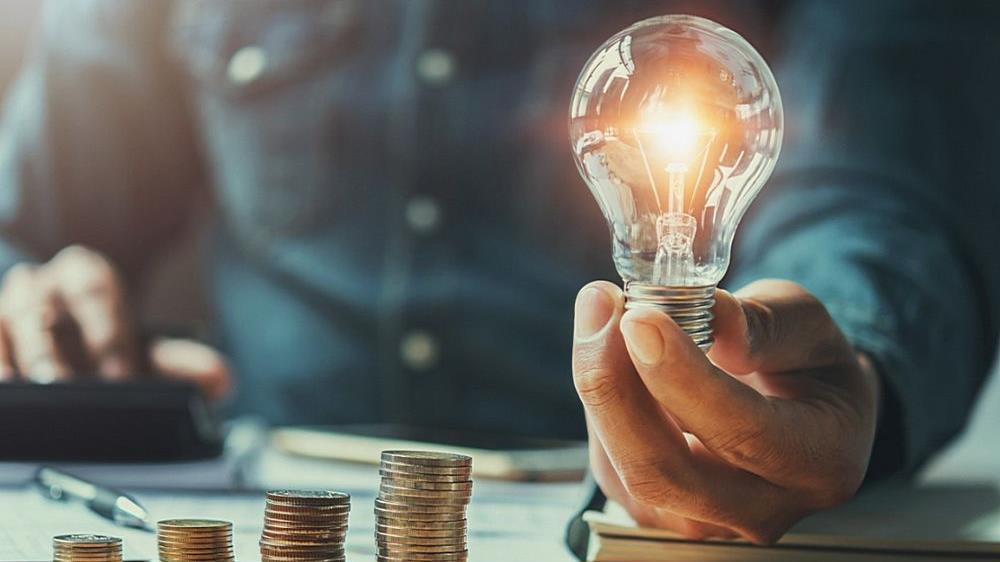 MULTIPLE PROS OF COMMITTING TO ENERGY-EFFICIENT INVESTMENTS
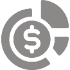 Increased profitability
Potential for long-term partnerships
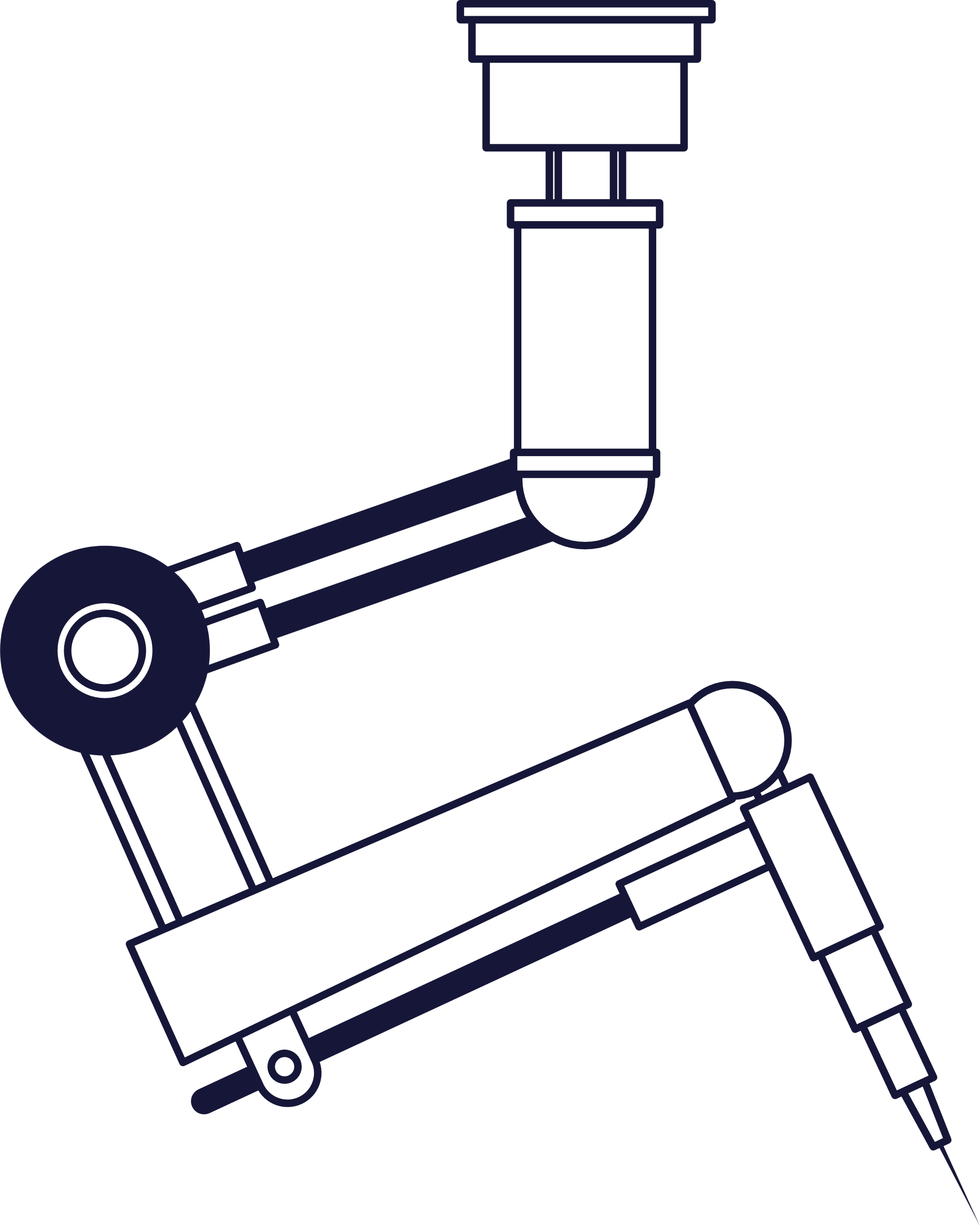 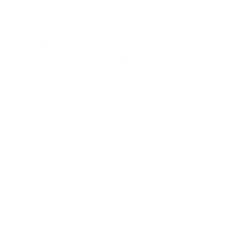 VALUE
COST
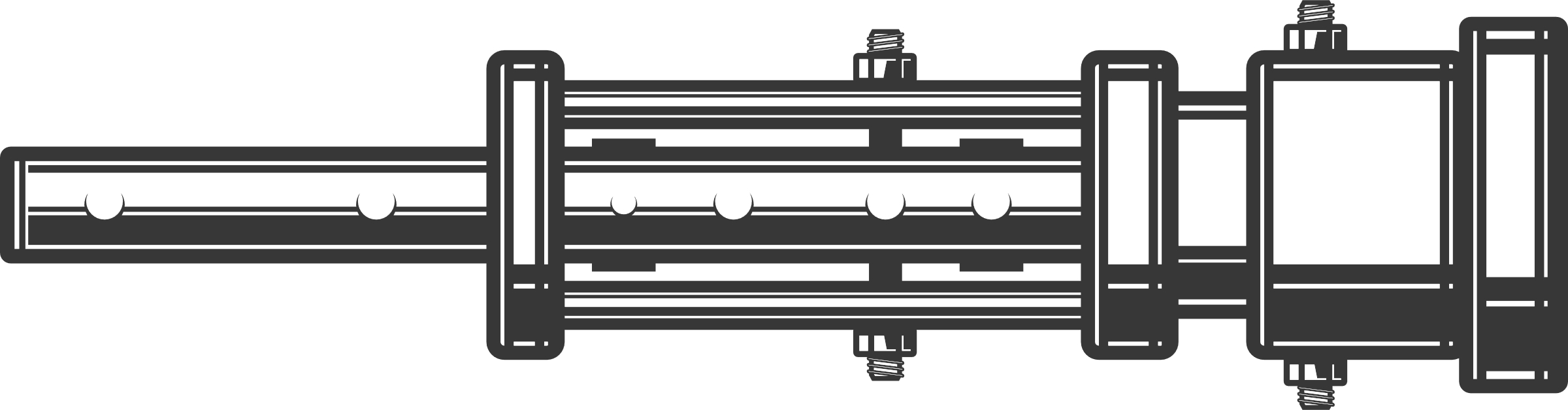 Enhanced customer relationships
Sustainability support
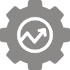 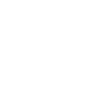 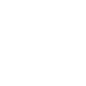 INSTRUMENT SUPPLIERS
MACHINE  SUPPLIERS
INDUSTRIAL PLANT
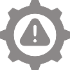 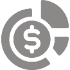 Industrial and policy compliance
Reduced energy and operating cost
Higher production capacity
 Lower carbon products
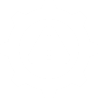 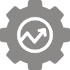 RISK
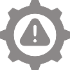 Improved safety measures
 Higher-quality work environment
 Improved product quality and consistency
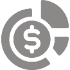 Expanded market opportunities 
 Competitive advantage in the market
Enhanced reputation for innovation
 Attraction of environmentally conscious customers
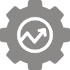 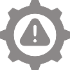 Industrial and policy compliance
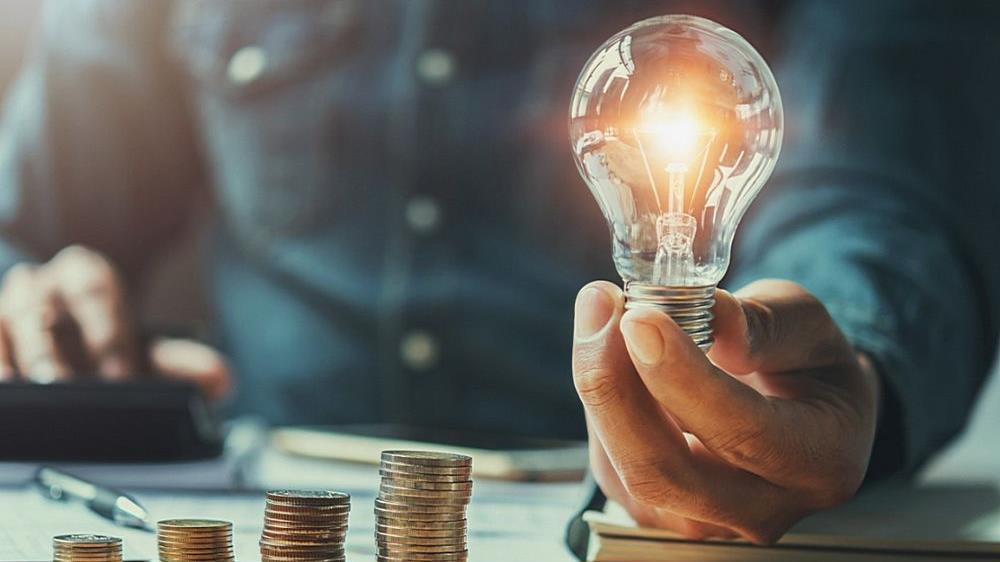 MULTIPLE PROS OF COMMITTING TO ENERGY-EFFICIENT INVESTMENTS
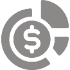 Increased profitability
Potential for long-term partnerships
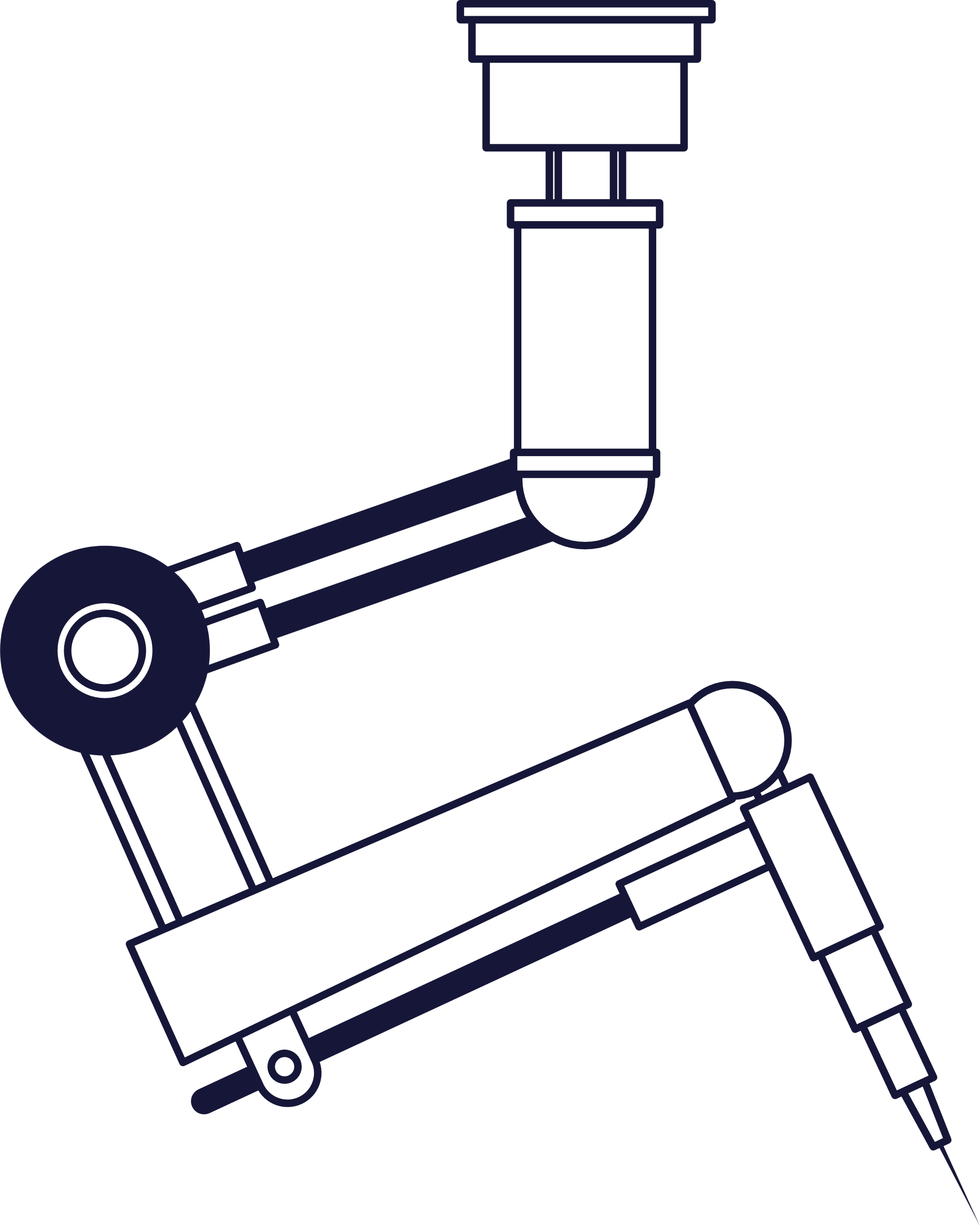 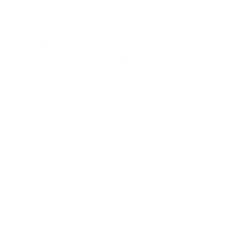 VALUE
COST
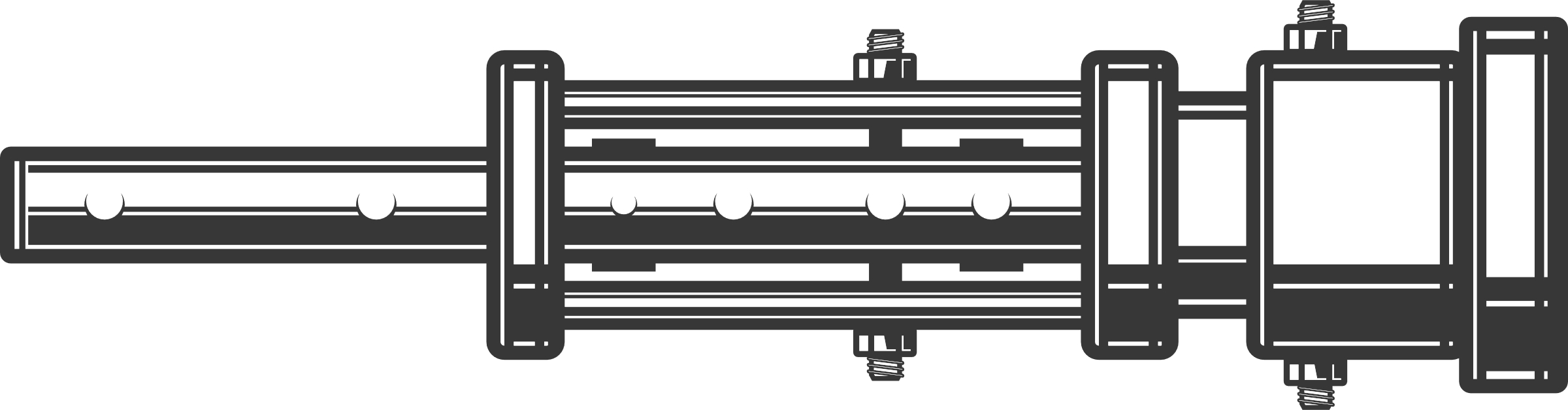 Enhanced customer relationships
Sustainability support
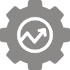 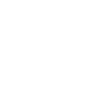 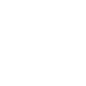 INSTRUMENT SUPPLIERS
MACHINE  SUPPLIERS
INDUSTRIAL PLANT
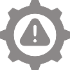 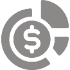 Industrial and policy compliance
Reduced energy and operating cost
Higher production capacity
 Lower carbon products
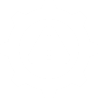 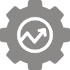 RISK
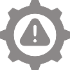 Improved safety measures
 Higher-quality work environment
 Improved product quality and consistency
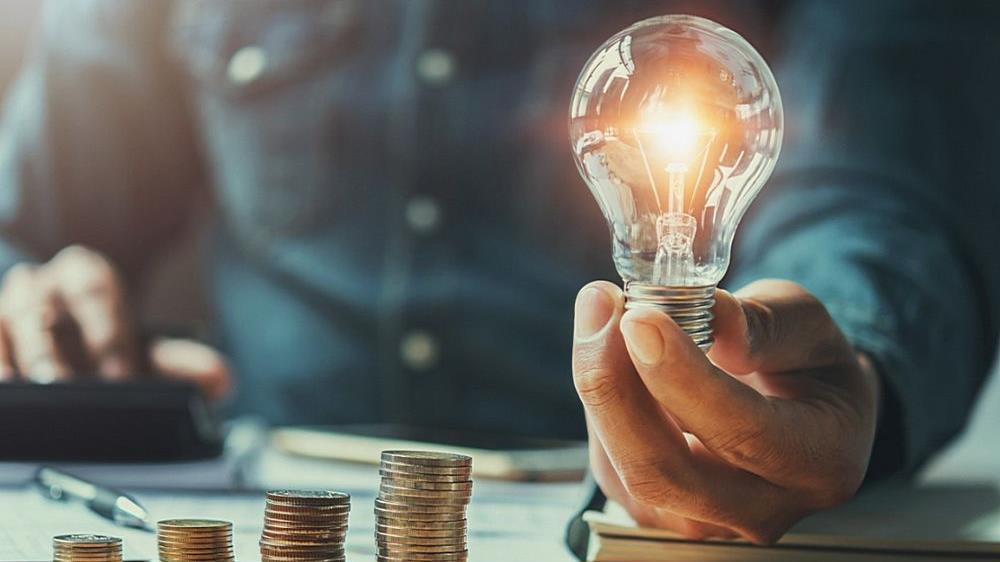 MULTIPLE PROS OF COMMITTING TO ENERGY-EFFICIENT INVESTMENTS
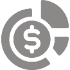 Expanded market opportunities 
 Competitive advantage in the market
Enhanced reputation for innovation
 Attraction of environmentally conscious customers
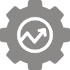 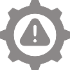 Industrial and policy compliance
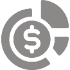 Increased profitability
Potential for long-term partnerships
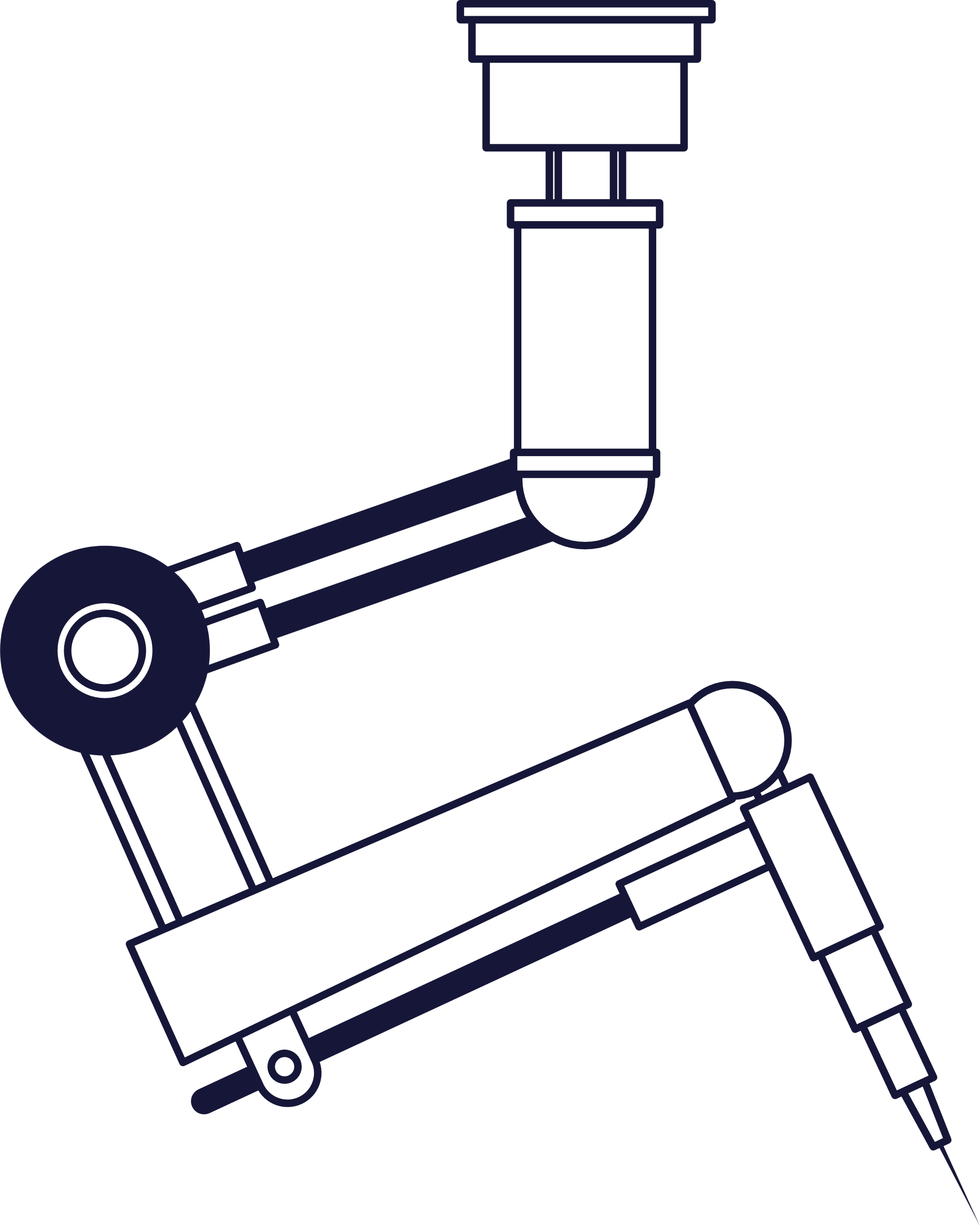 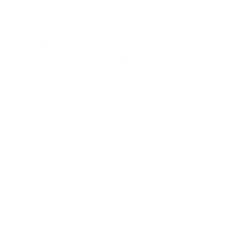 VALUE
COST
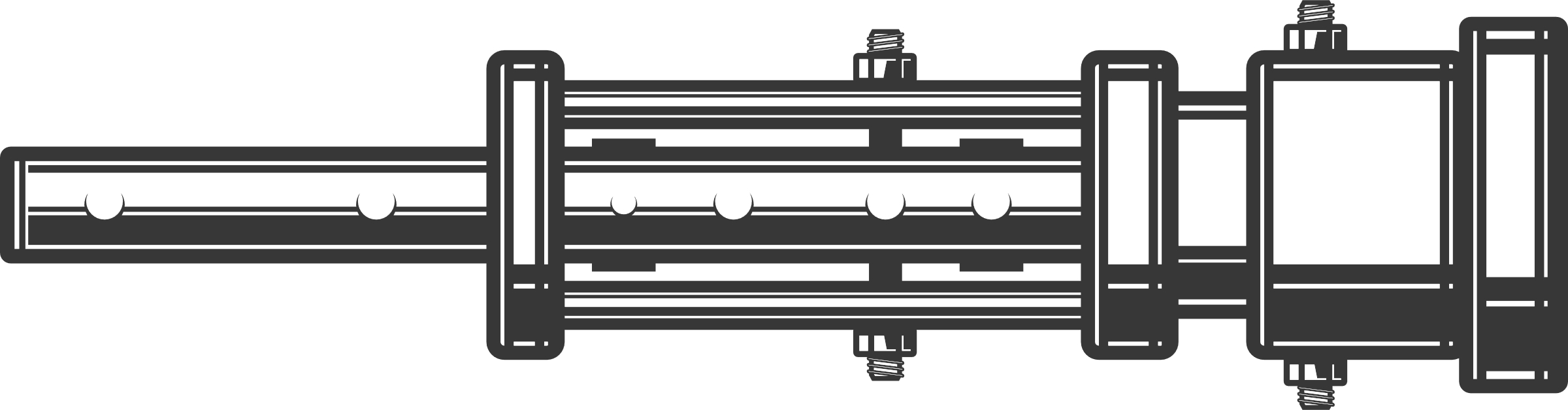 Enhanced customer relationships
Sustainability support
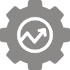 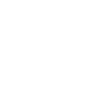 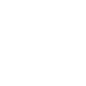 INSTRUMENT SUPPLIERS
MACHINE  SUPPLIERS
INDUSTRIAL PLANT
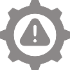 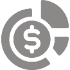 Industrial and policy compliance
Reduced energy and operating cost
Higher production capacity
 Lower carbon products
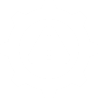 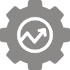 RISK
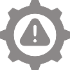 Improved safety measures
 Higher-quality work environment
 Improved product quality and consistency
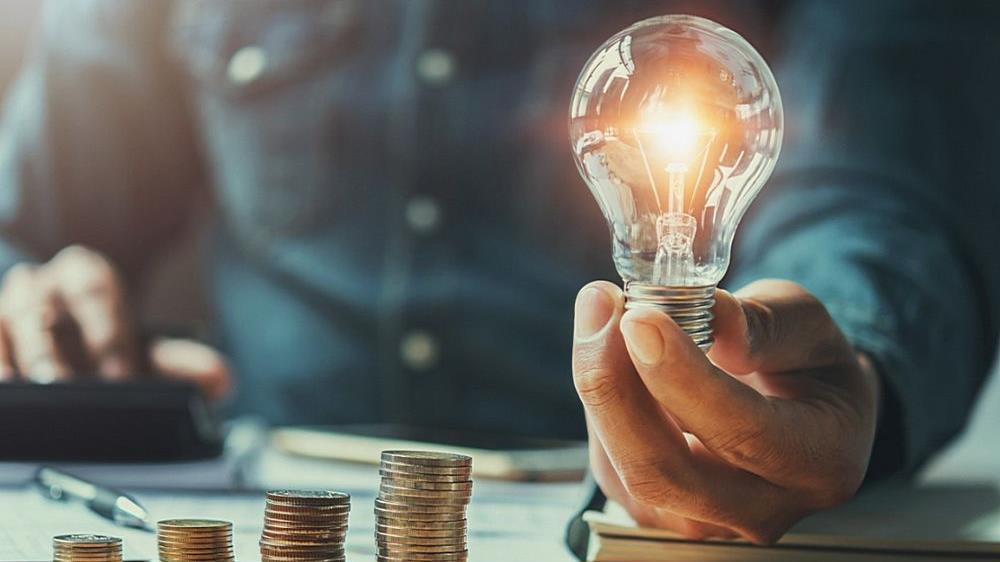 MULTIPLE PROS OF COMMITTING TO ENERGY-EFFICIENT INVESTMENTS
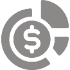 Expanded market opportunities 
 Competitive advantage in the market
Enhanced reputation for innovation
 Attraction of environmentally conscious customers
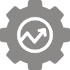 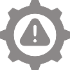 Industrial and policy compliance
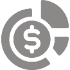 Increased profitability
Potential for long-term partnerships
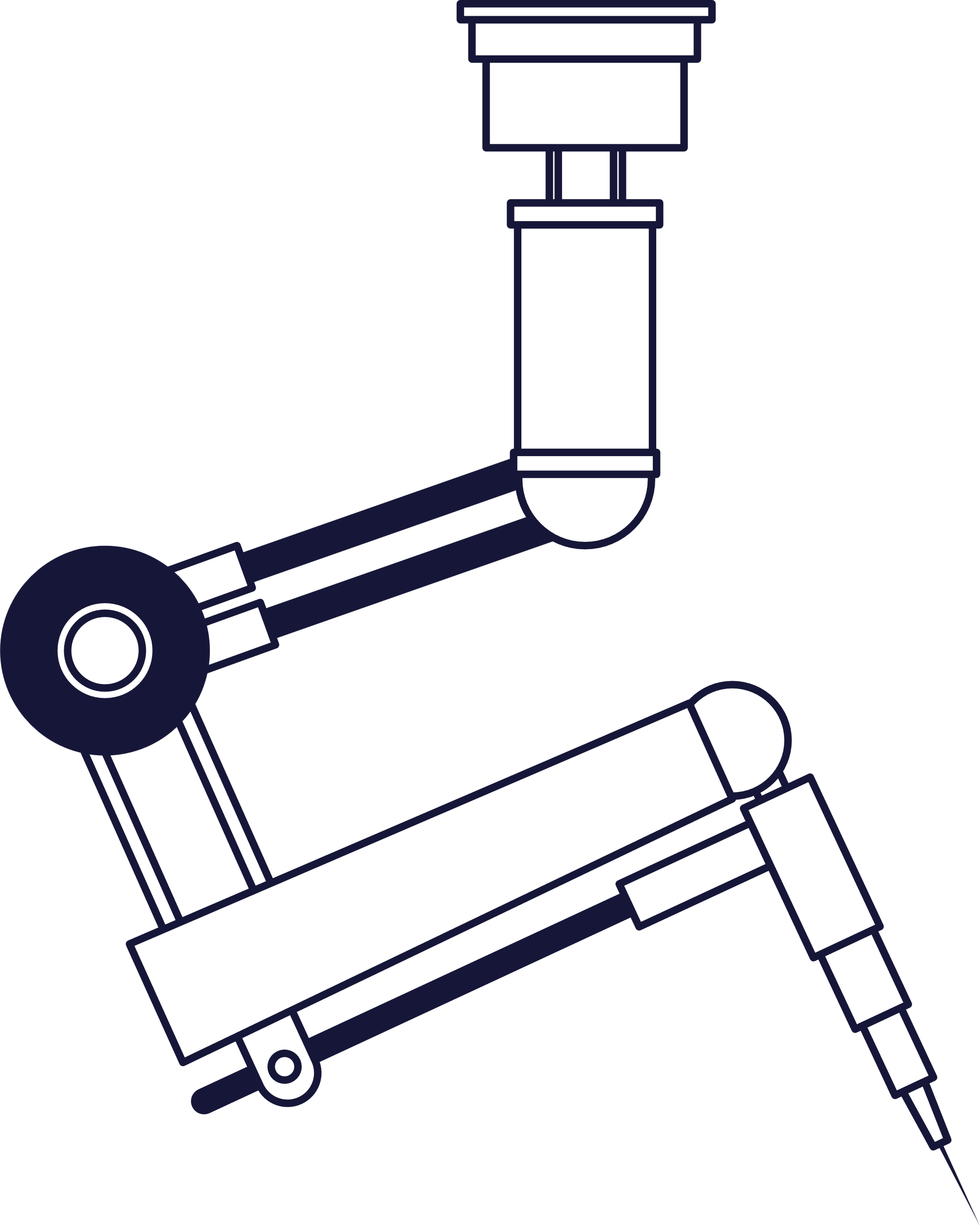 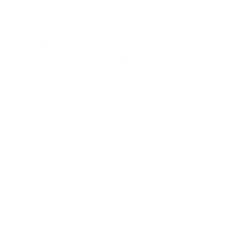 VALUE
COST
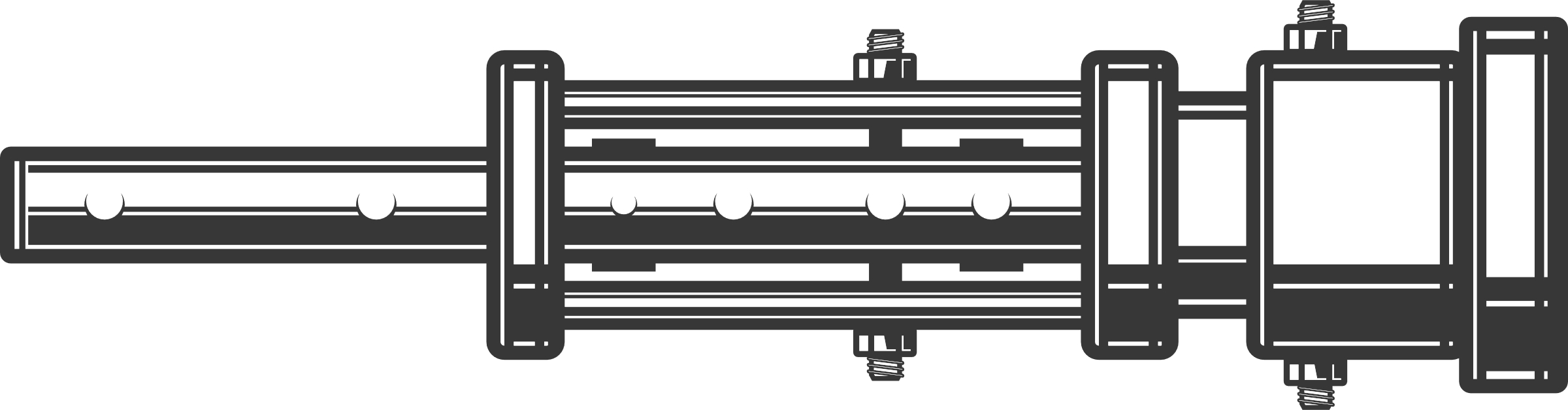 Enhanced customer relationships
Sustainability support
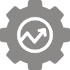 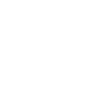 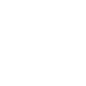 INSTRUMENT SUPPLIERS
MACHINE  SUPPLIERS
INDUSTRIAL PLANT
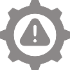 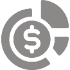 Industrial and policy compliance
Reduced energy and operating cost
Higher production capacity
 Lower carbon products
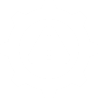 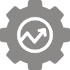 RISK
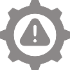 Improved safety measures
 Higher-quality work environment
 Improved product quality and consistency
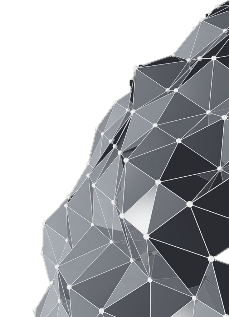 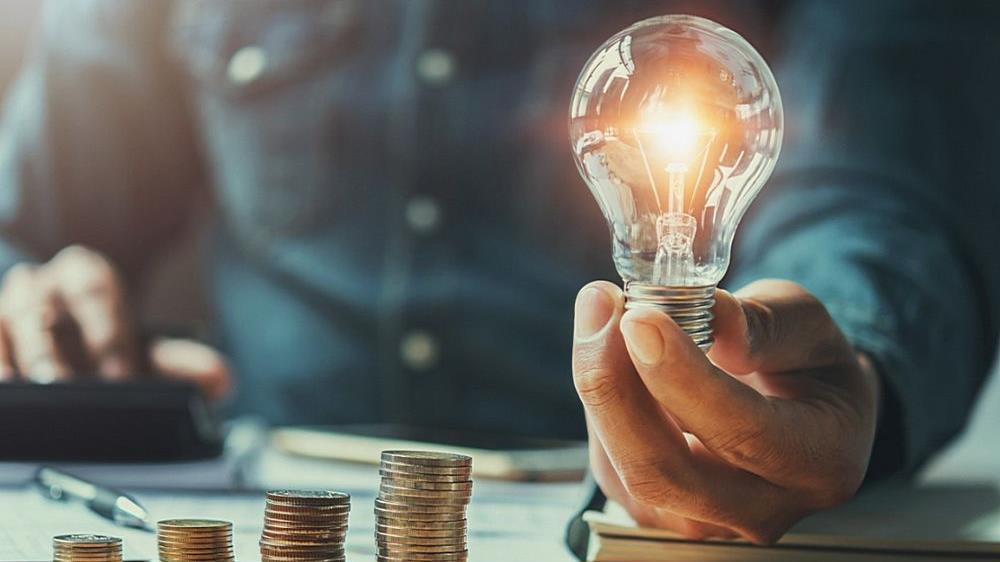 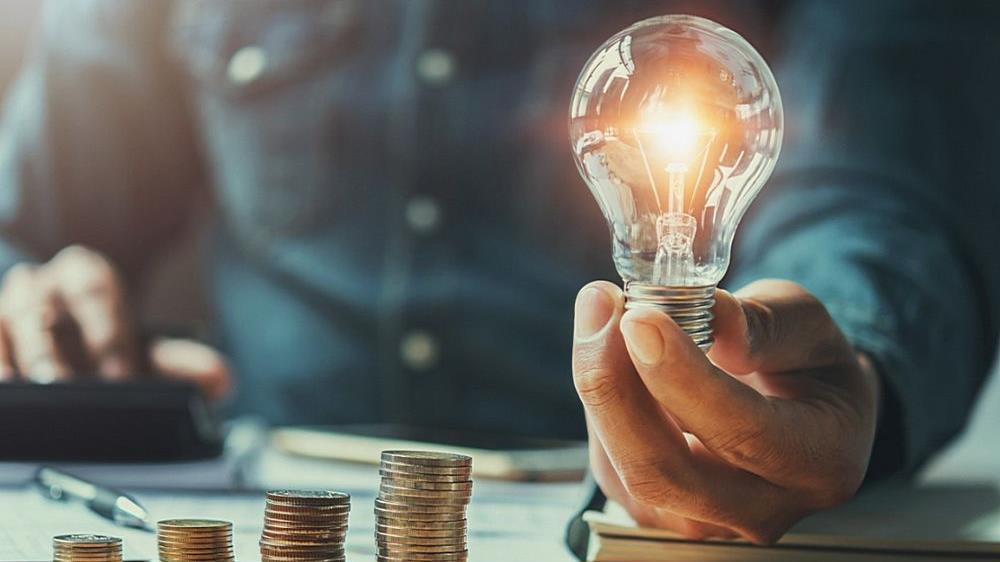 MULTIPLE PROS OF COMMITTING TO ENERGY-EFFICIENT INVESTMENTS
MULTIPLE PROS OF COMMITTING TO ENERGY-EFFICIENT INVESTMENTS
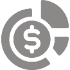 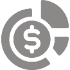 Expanded market opportunities 
 Competitive advantage in the market
Expanded market opportunities 
 Competitive advantage in the market
Enhanced reputation for innovation
 Attraction of environmentally conscious customers
Enhanced reputation for innovation
 Attraction of environmentally conscious customers
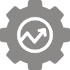 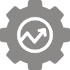 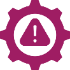 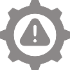 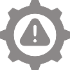 Industrial and policy compliance
Industrial and policy compliance
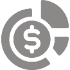 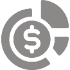 Increased profitability
Potential for long-term partnerships
Increased profitability
Potential for long-term partnerships
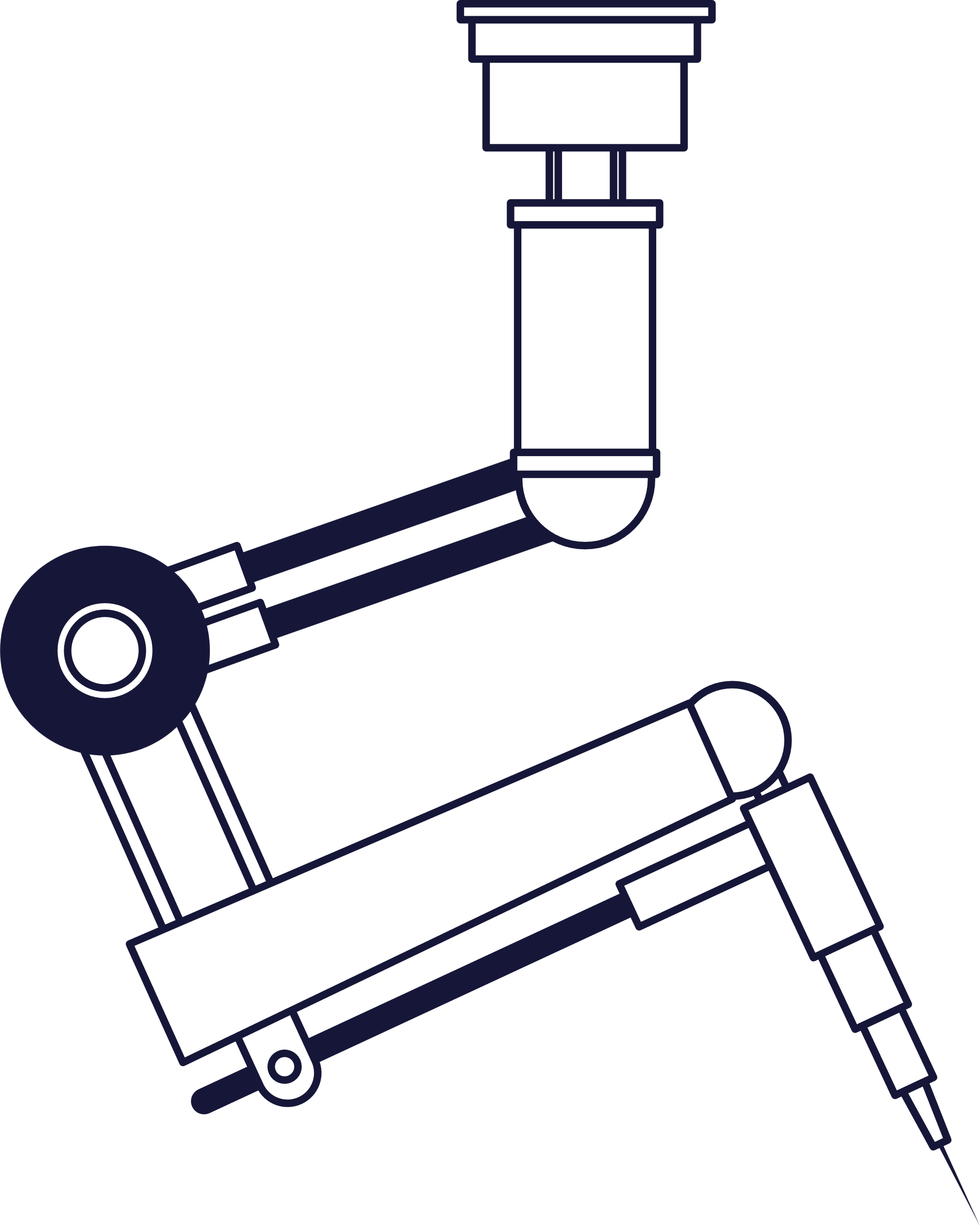 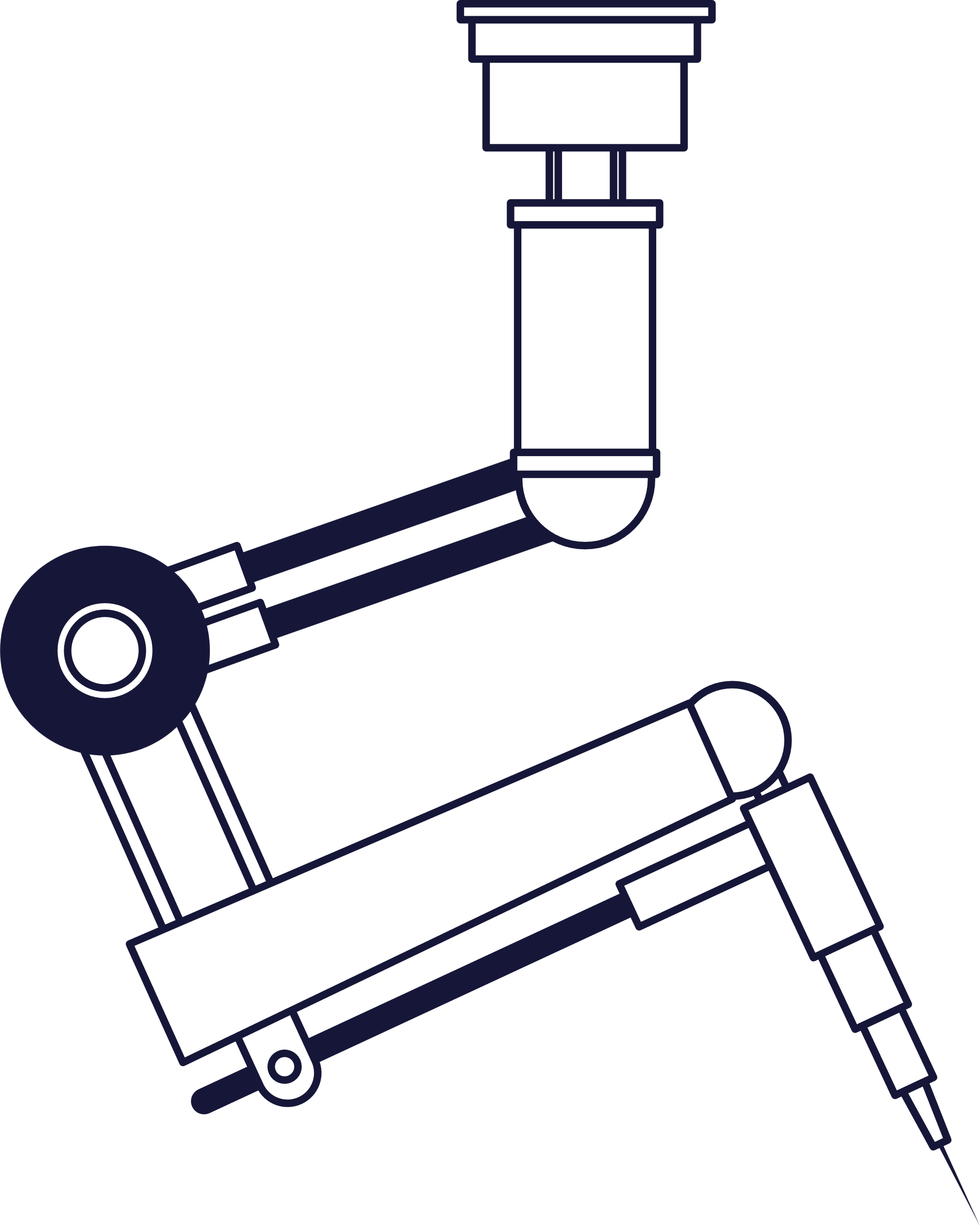 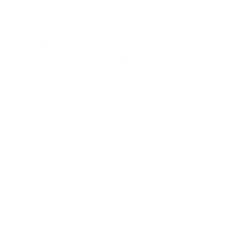 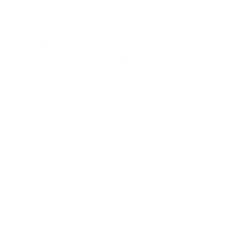 VALUE
VALUE
COST
COST
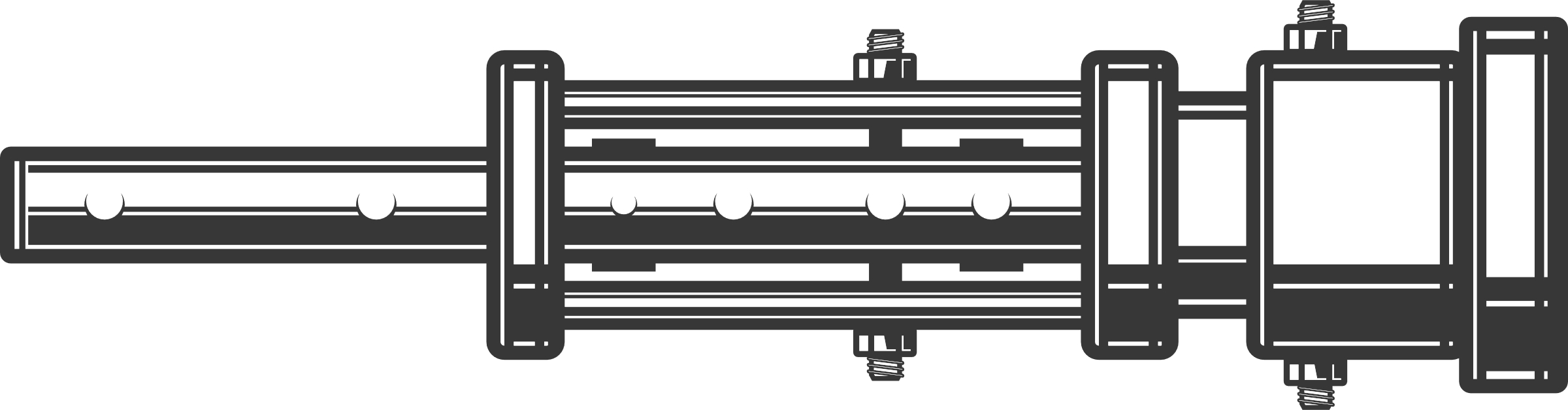 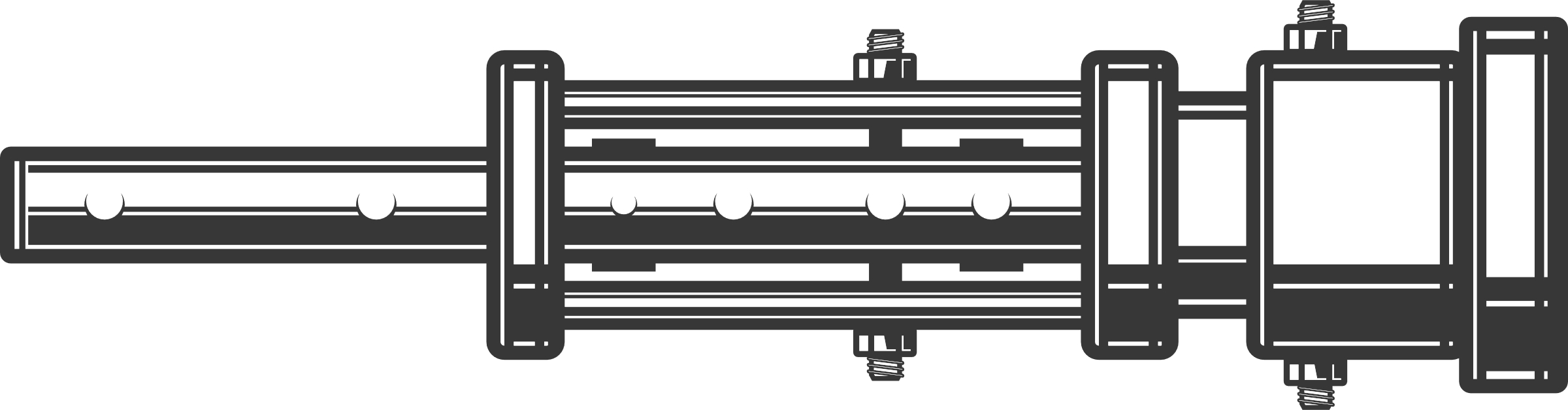 Enhanced customer relationships
Sustainability support
Enhanced customer relationships
Sustainability support
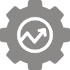 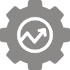 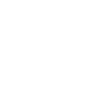 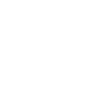 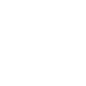 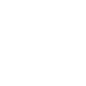 EFFICIENCY CURVE
INSTRUMENT SUPPLIERS
INSTRUMENT SUPPLIERS
Implementation uncertainty
MACHINE  SUPPLIERS
MACHINE  SUPPLIERS
INDUSTRIAL PLANT
INDUSTRIAL PLANT
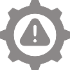 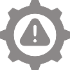 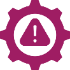 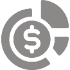 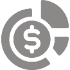 Industrial and policy compliance
Industrial and policy compliance
Reduced energy and operating cost
Reduced energy and operating cost
Higher production capacity
 Lower carbon products
Higher production capacity
 Lower carbon products
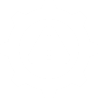 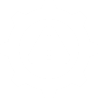 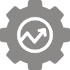 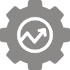 RISK
RISK
Energy efficiency
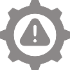 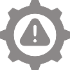 Improved safety measures
 Higher-quality work environment
 Improved product quality and consistency
Improved safety measures
 Higher-quality work environment
 Improved product quality and consistency
Challenges to implement efficient solutions
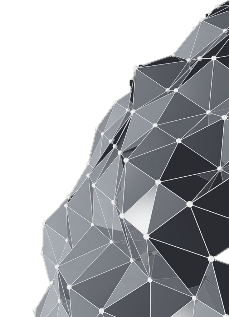 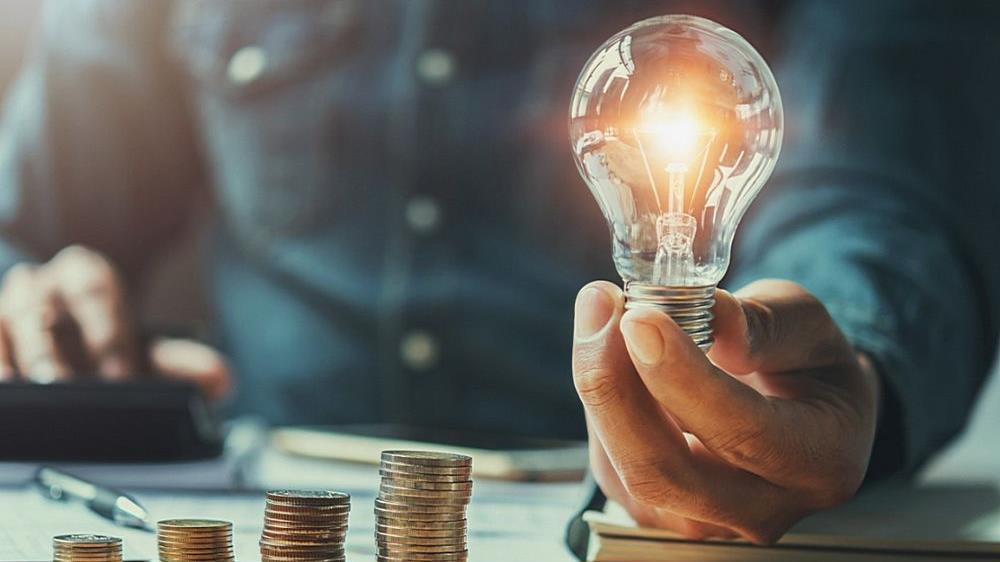 MULTIPLE PROS OF COMMITTING TO ENERGY-EFFICIENT INVESTMENTS
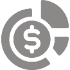 Expanded market opportunities 
 Competitive advantage in the market
Enhanced reputation for innovation
 Attraction of environmentally conscious customers
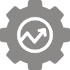 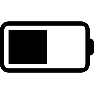 ISO STANDARDS
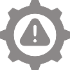 Industrial and policy compliance
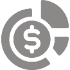 Increased profitability
Potential for long-term partnerships
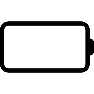 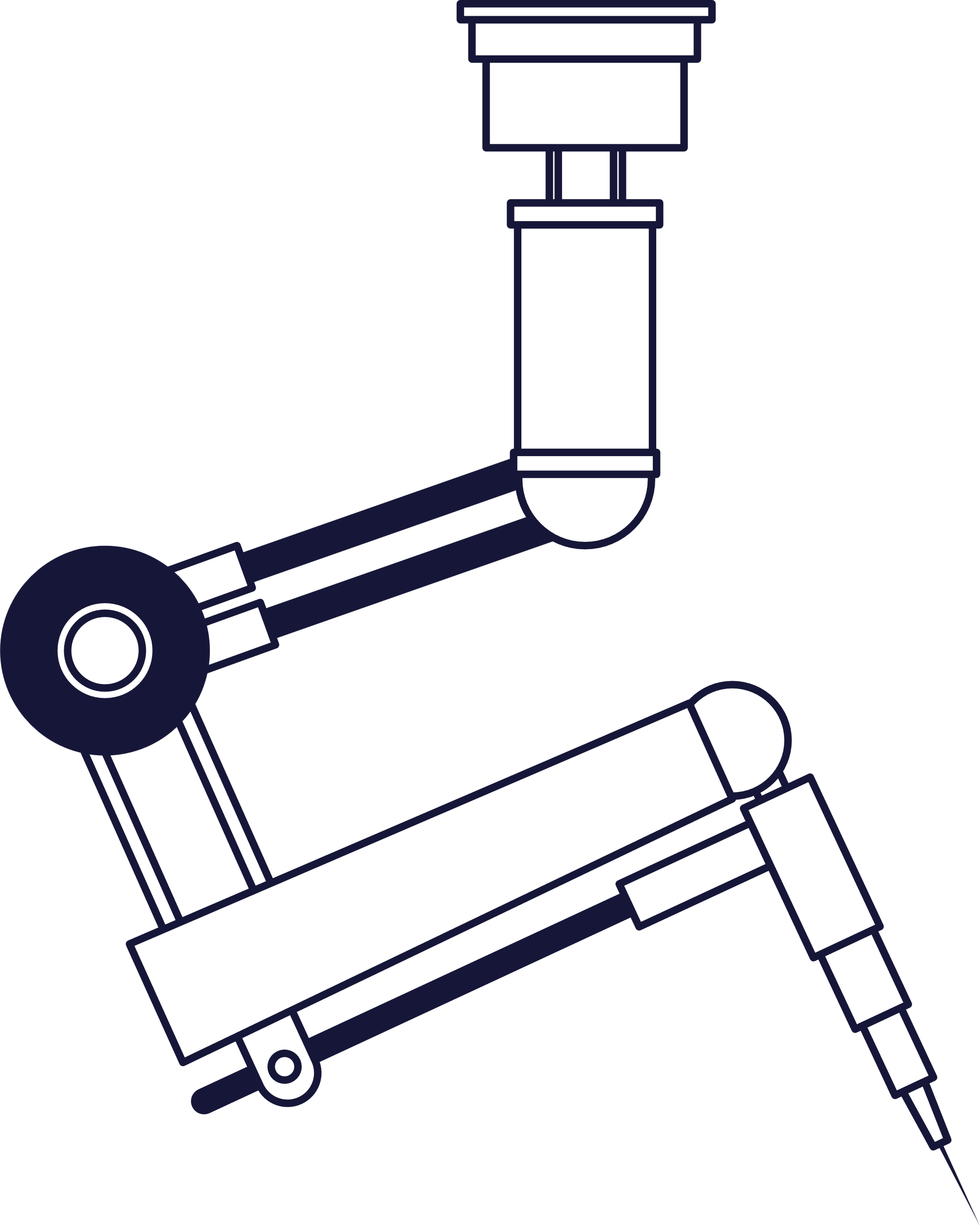 POLICY INTEGRATIONS
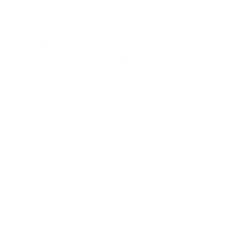 VALUE
COST
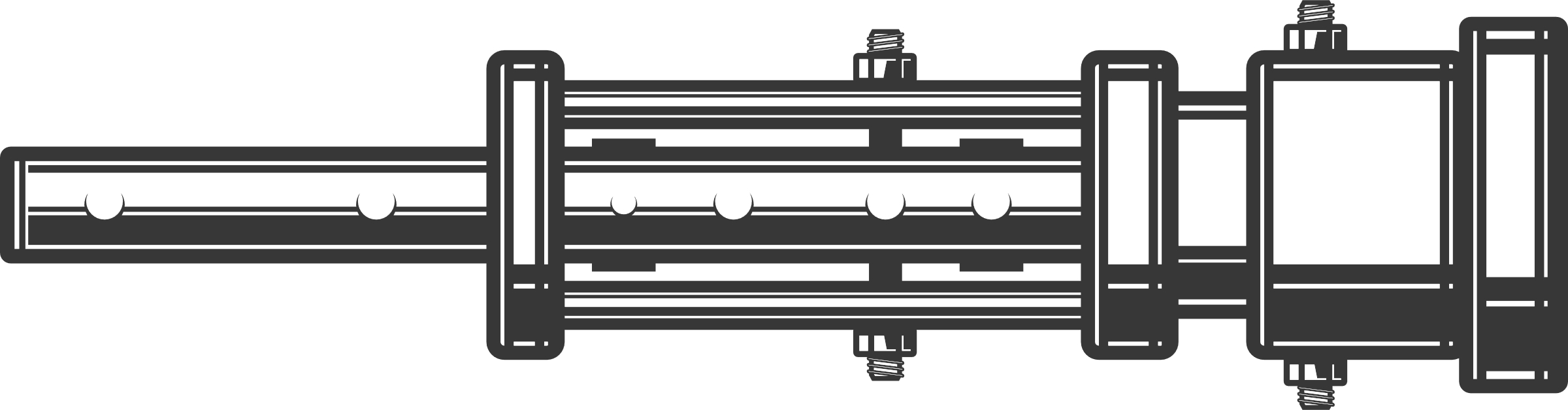 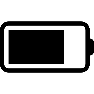 Enhanced customer relationships
Sustainability support
NEW EFFICIENT TECHNOLOGIES
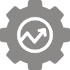 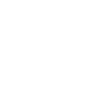 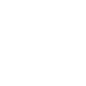 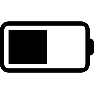 EFFICIENCY CURVE
EXPERTISE
INSTRUMENT SUPPLIERS
Implementation uncertainty
MACHINE  SUPPLIERS
INDUSTRIAL PLANT
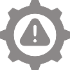 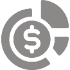 Industrial and policy compliance
Reduced energy and operating cost
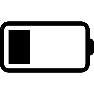 BEHAVIOURAL CHANGE
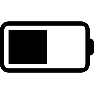 DIGITALIZATION
Higher production capacity
 Lower carbon products
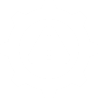 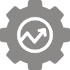 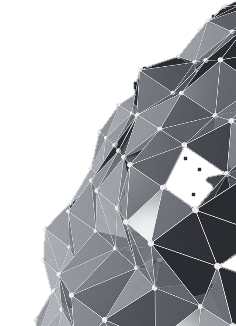 RISK
Energy efficiency
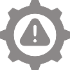 Improved safety measures
 Higher-quality work environment
 Improved product quality and consistency
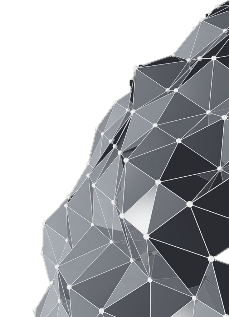 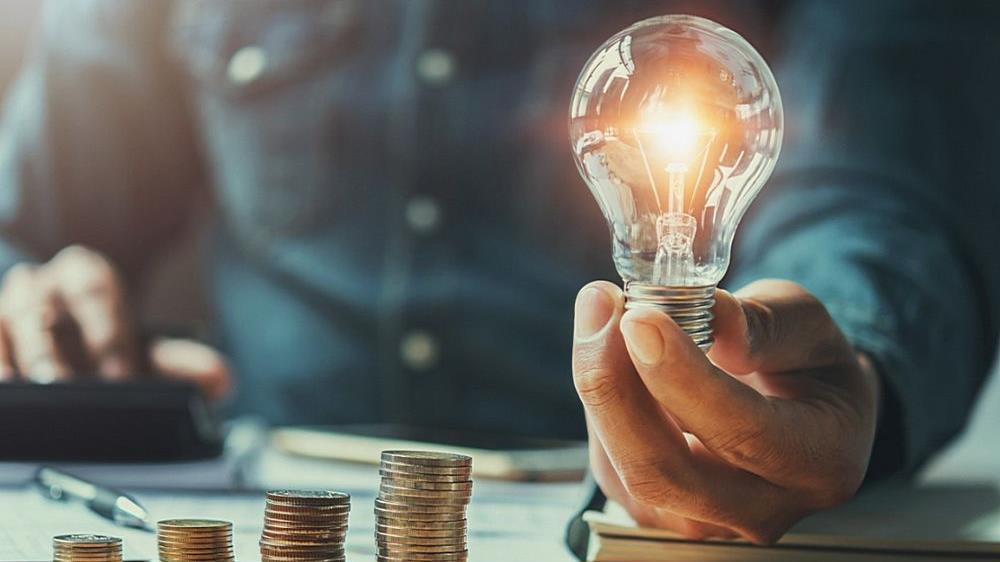 MULTIPLE PROS OF COMMITTING TO ENERGY-EFFICIENT INVESTMENTS
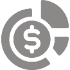 Expanded market opportunities 
 Competitive advantage in the market
Challenges to implement efficient solutions
Enhanced reputation for innovation
 Attraction of environmentally conscious customers
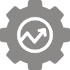 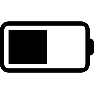 ISO STANDARDS
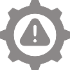 Industrial and policy compliance
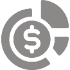 Increased profitability
Potential for long-term partnerships
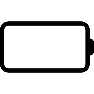 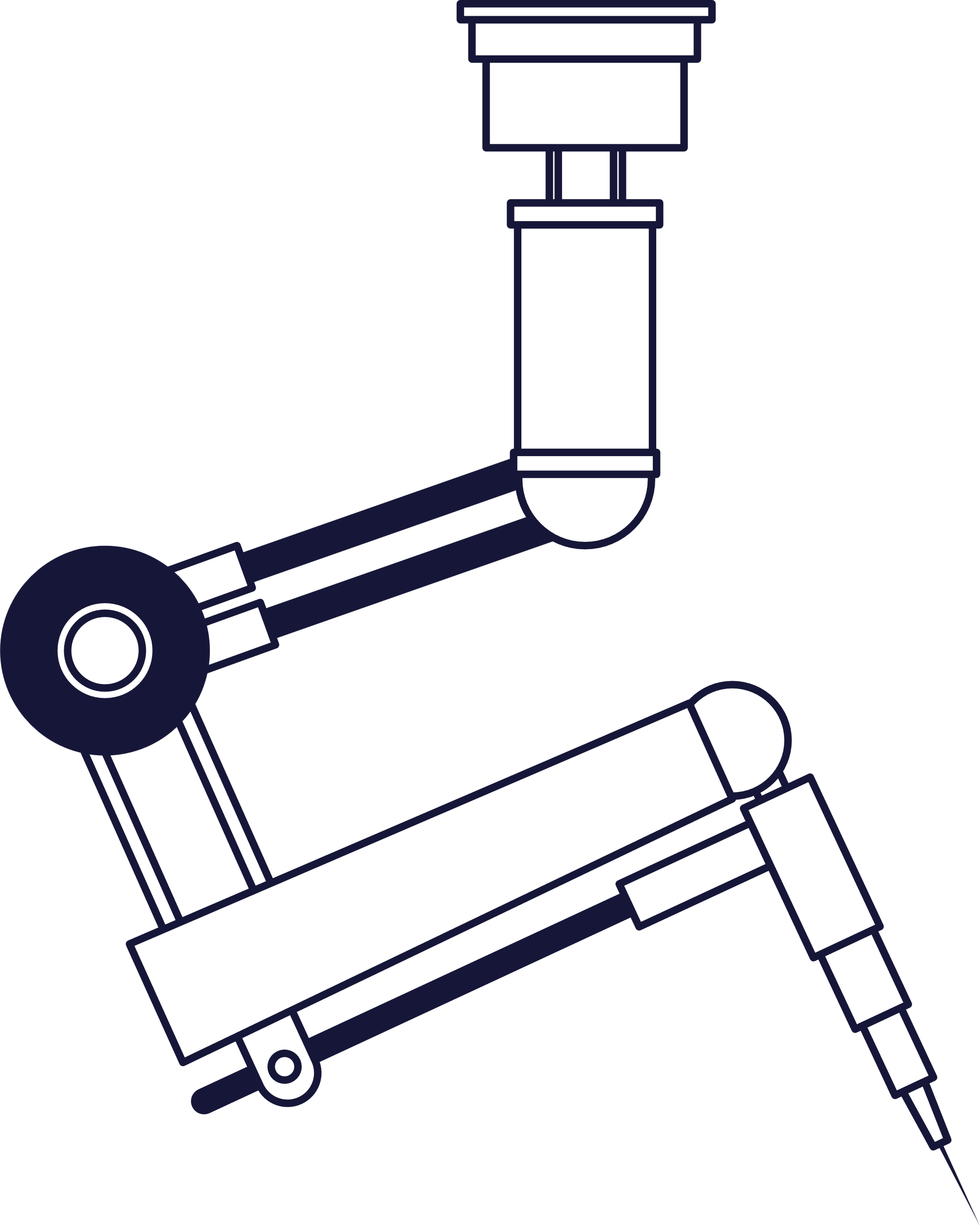 POLICY INTEGRATIONS
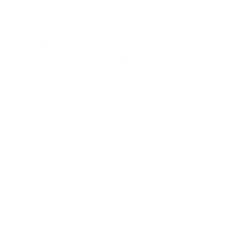 VALUE
COST
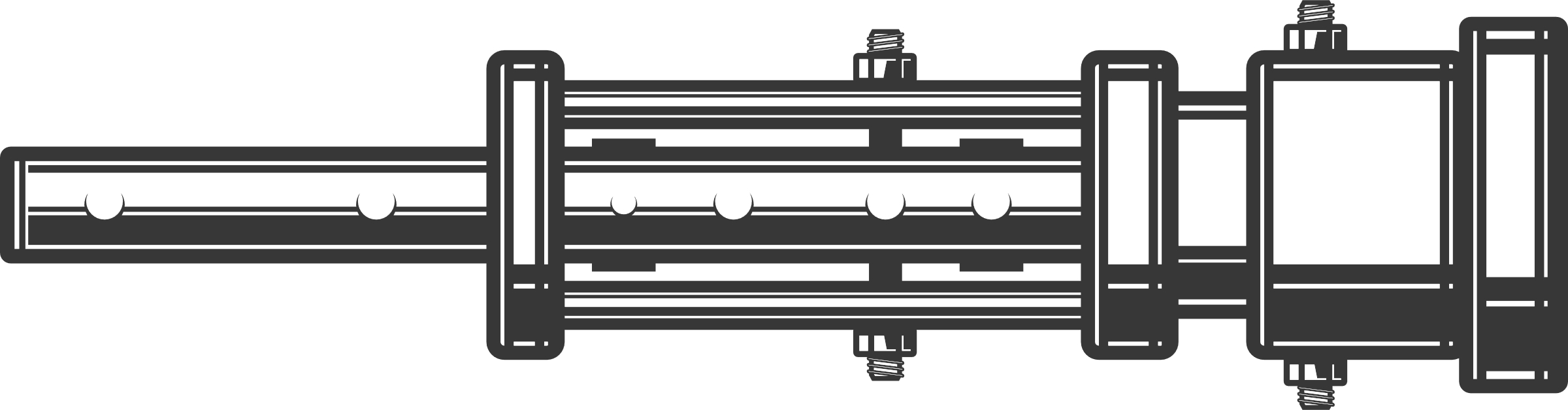 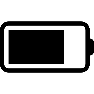 Enhanced customer relationships
Sustainability support
NEW EFFICIENT TECHNOLOGIES
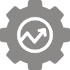 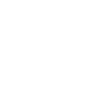 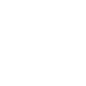 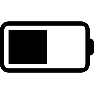 EFFICIENCY CURVE
EXPERTISE
INSTRUMENT SUPPLIERS
Implementation uncertainty
MACHINE  SUPPLIERS
INDUSTRIAL PLANT
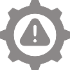 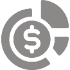 Industrial and policy compliance
Reduced energy and operating cost
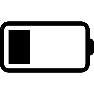 BEHAVIOURAL CHANGE
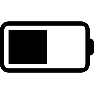 DIGITALIZATION
Higher production capacity
 Lower carbon products
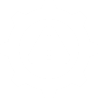 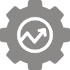 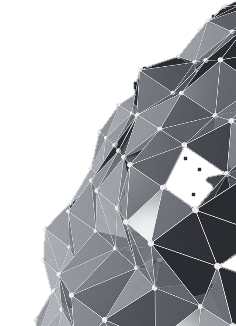 RISK
Energy efficiency
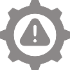 Improved safety measures
 Higher-quality work environment
 Improved product quality and consistency
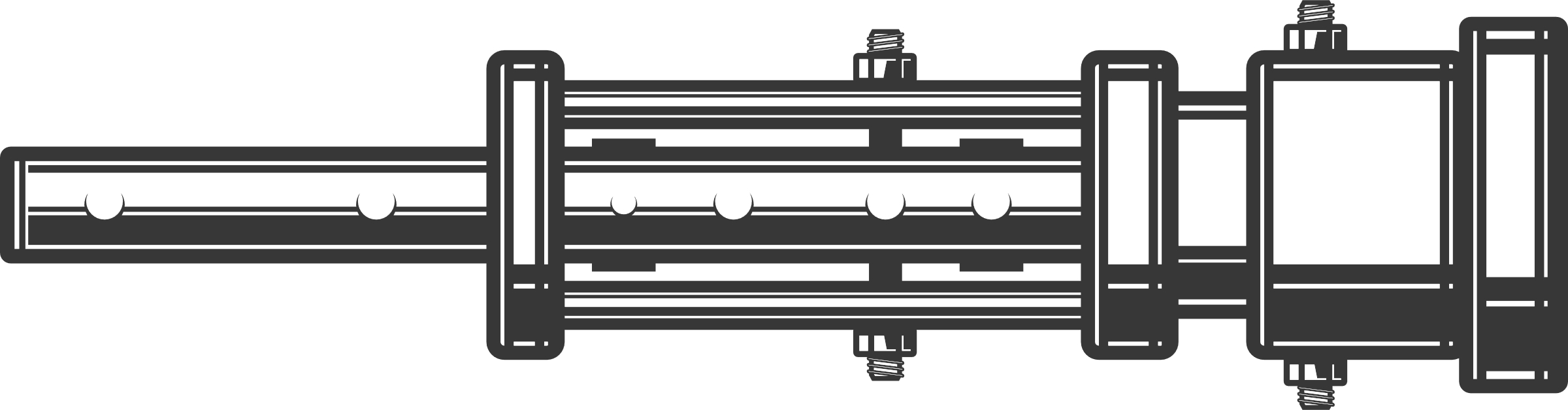 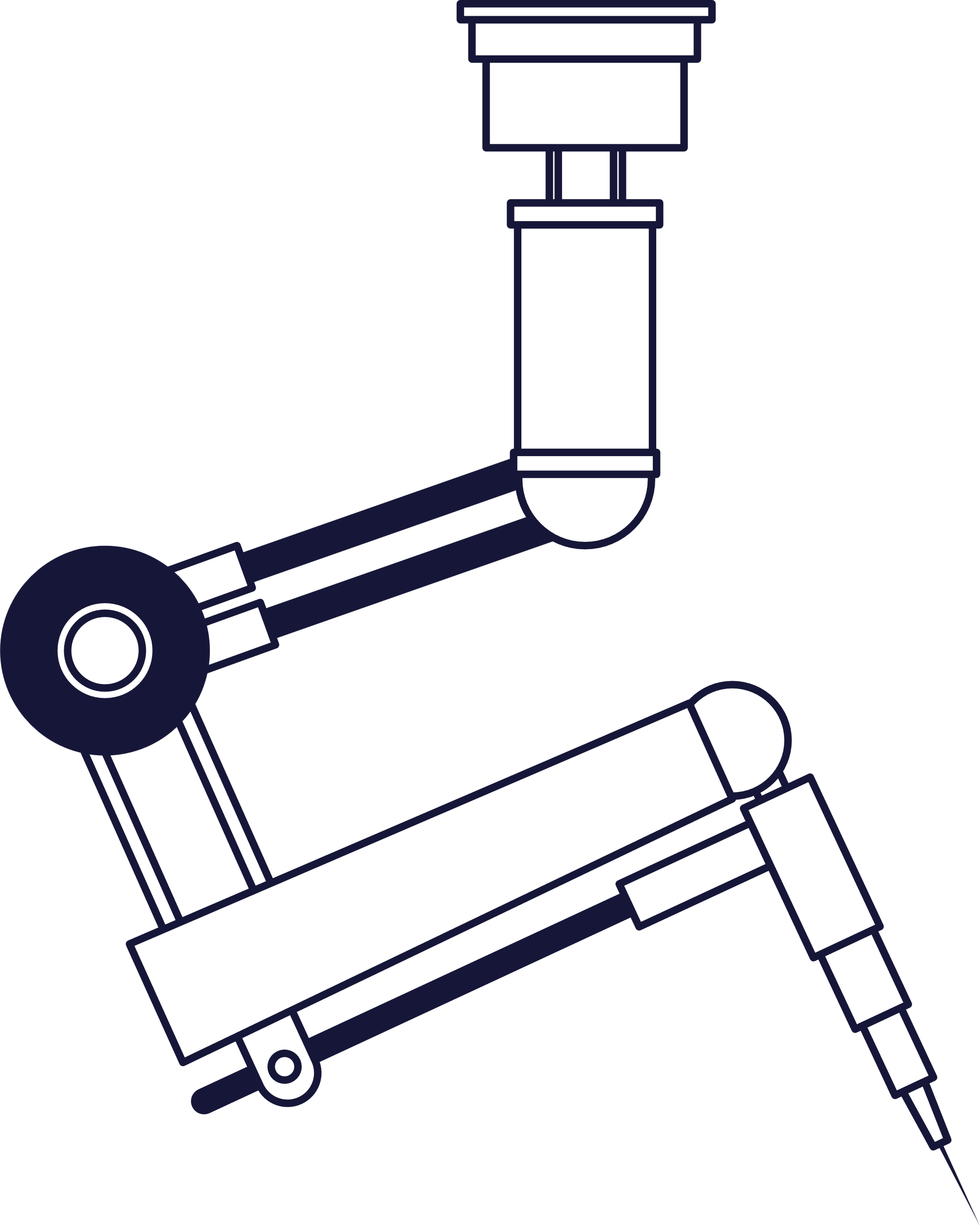 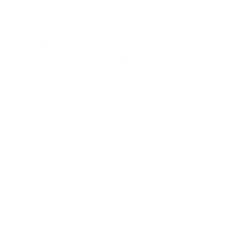 SOLUTIONS TO BOOST     INTEGRATION OF ENERGY-EFFICIENCY
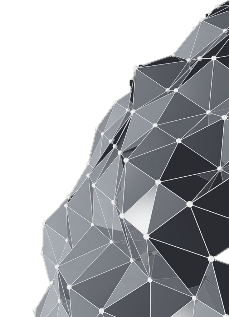 Challenges to implement efficient solutions
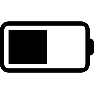 ISO STANDARDS
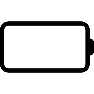 POLICY INTEGRATIONS
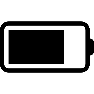 NEW EFFICIENT TECHNOLOGIES
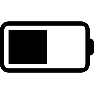 EFFICIENCY CURVE
EXPERTISE
Implementation uncertainty
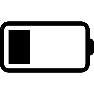 OBJECTIVE
BEHAVIOURAL CHANGE
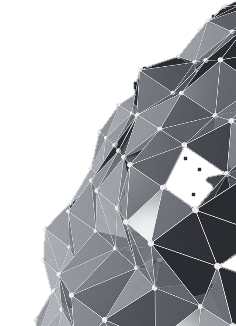 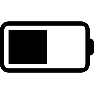 DIGITALIZATION
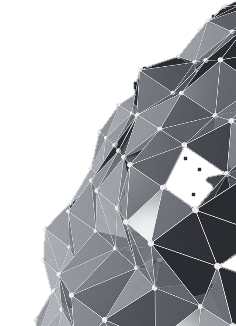 Energy efficiency
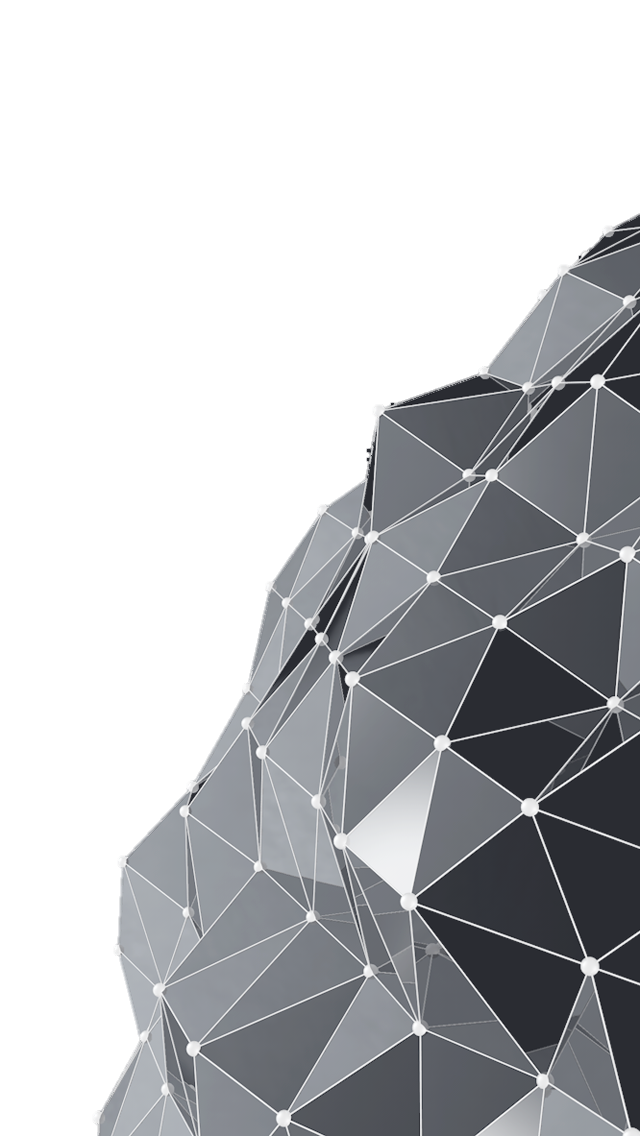 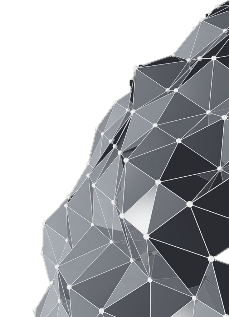 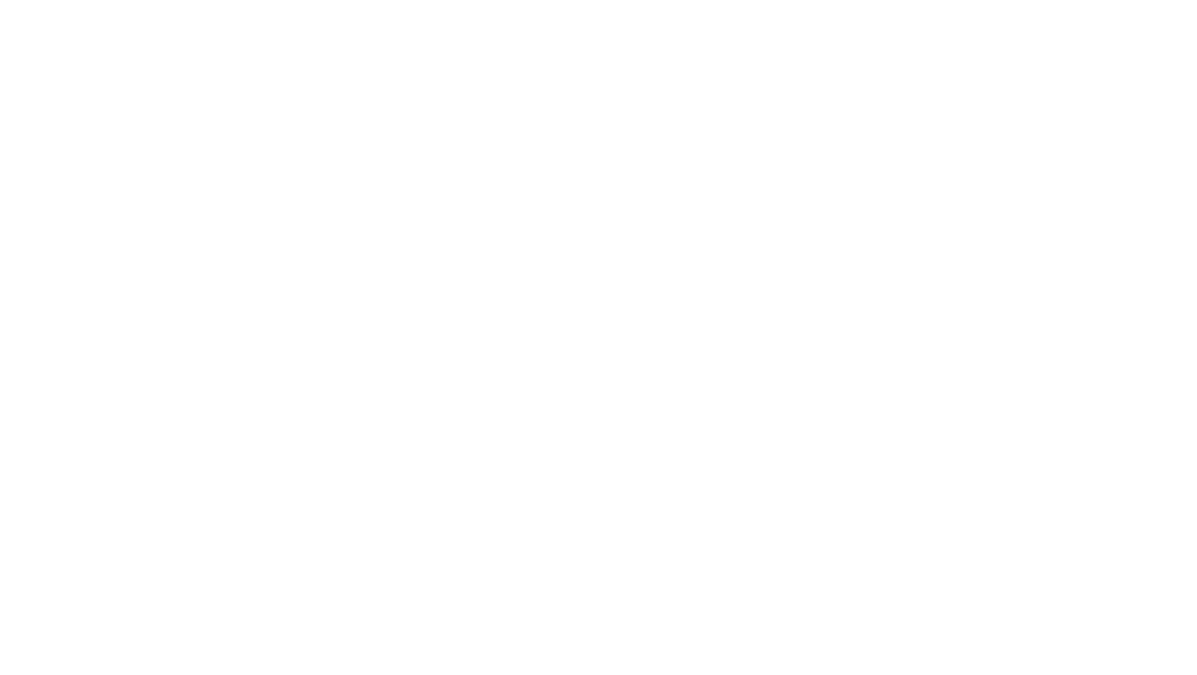 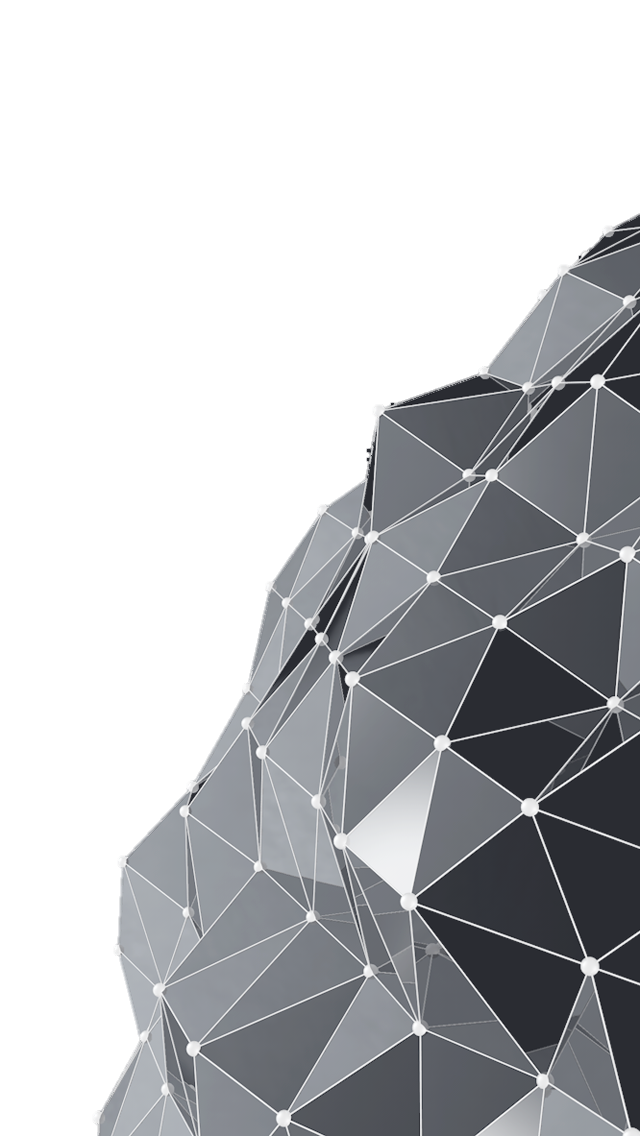 SOLUTIONS TO BOOST     INTEGRATION OF ENERGY-EFFICIENCY
Challenges to implement efficient solutions
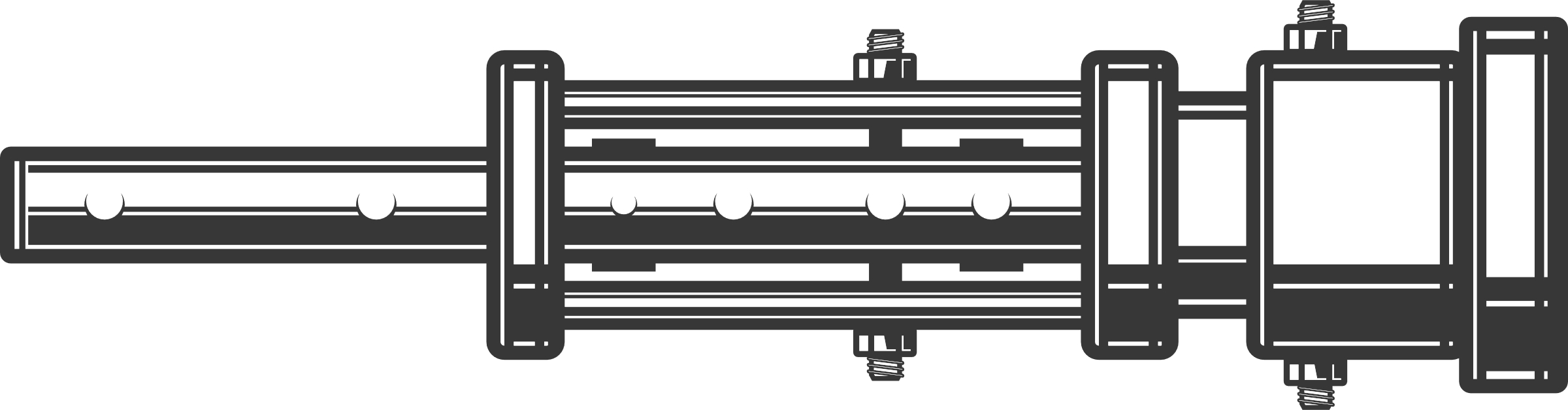 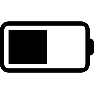 ISO STANDARDS
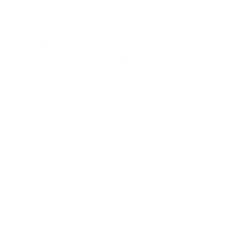 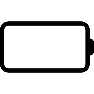 POLICY INTEGRATIONS
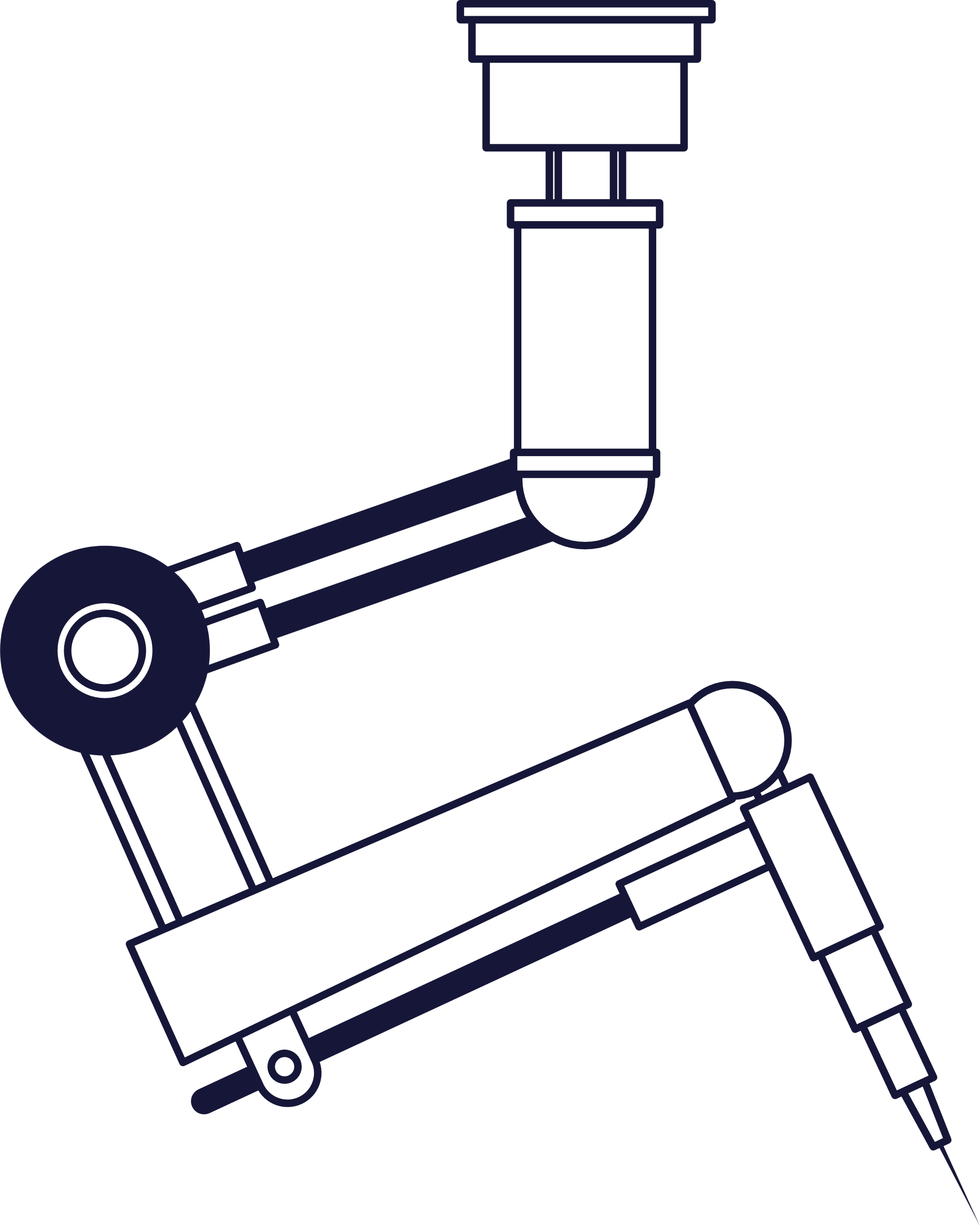 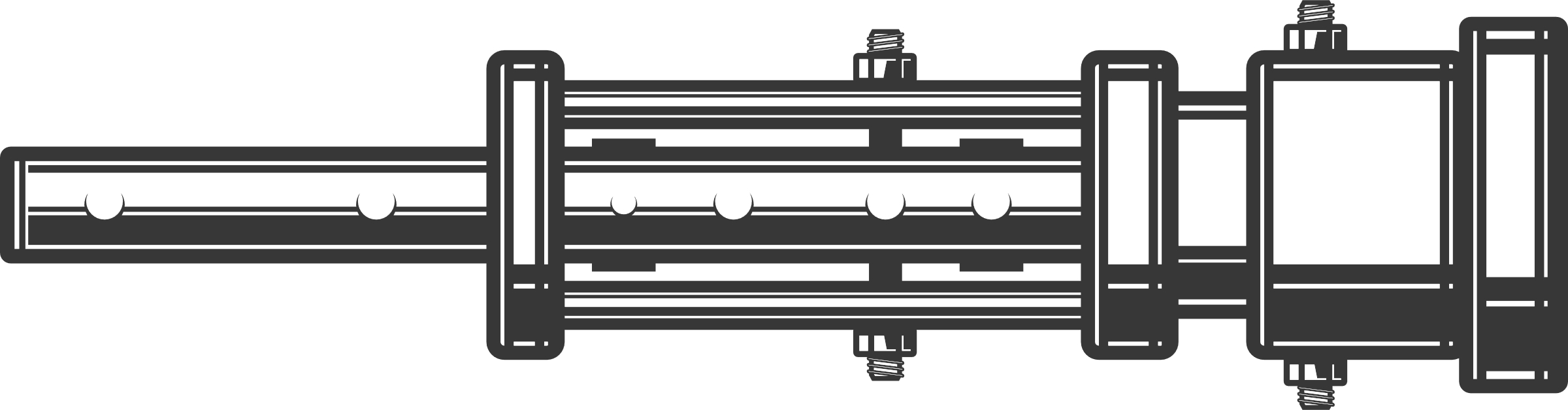 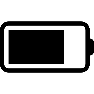 NEW EFFICIENT TECHNOLOGIES
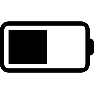 INSTRUMENT SUPPLIERS
EXPERTISE
INDUSTRIAL PLANT
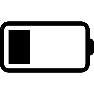 BEHAVIOURAL CHANGE
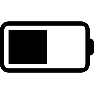 DIGITALIZATION
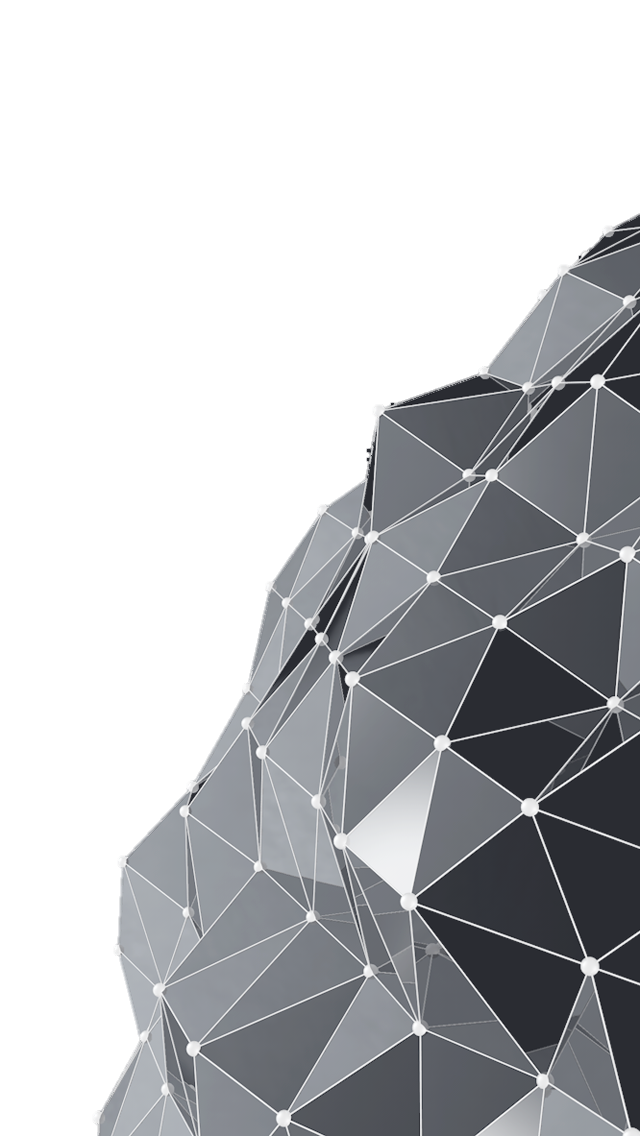 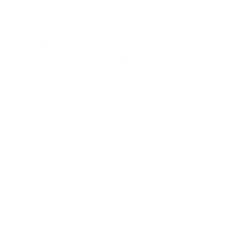 ENERGY-EFFICIENT MEASURES
Enhanced reputation for innovation
 Attraction of environmentally conscious customers
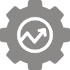 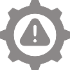 Industrial and policy compliance
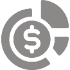 Increased profitability
Potential for long-term partnerships
VALUE
COST
Enhanced customer relationships
Sustainability support
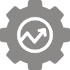 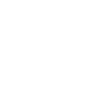 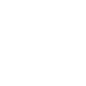 EFFICIENCY CURVE
Implementation uncertainty
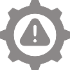 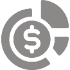 Industrial and policy compliance
Reduced energy and operating cost
OBJECTIVE
Higher production capacity
 Lower carbon products
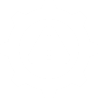 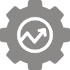 RISK
Energy efficiency
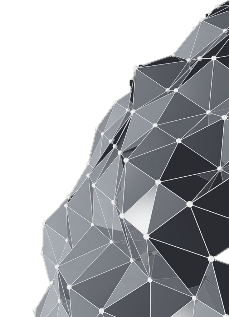 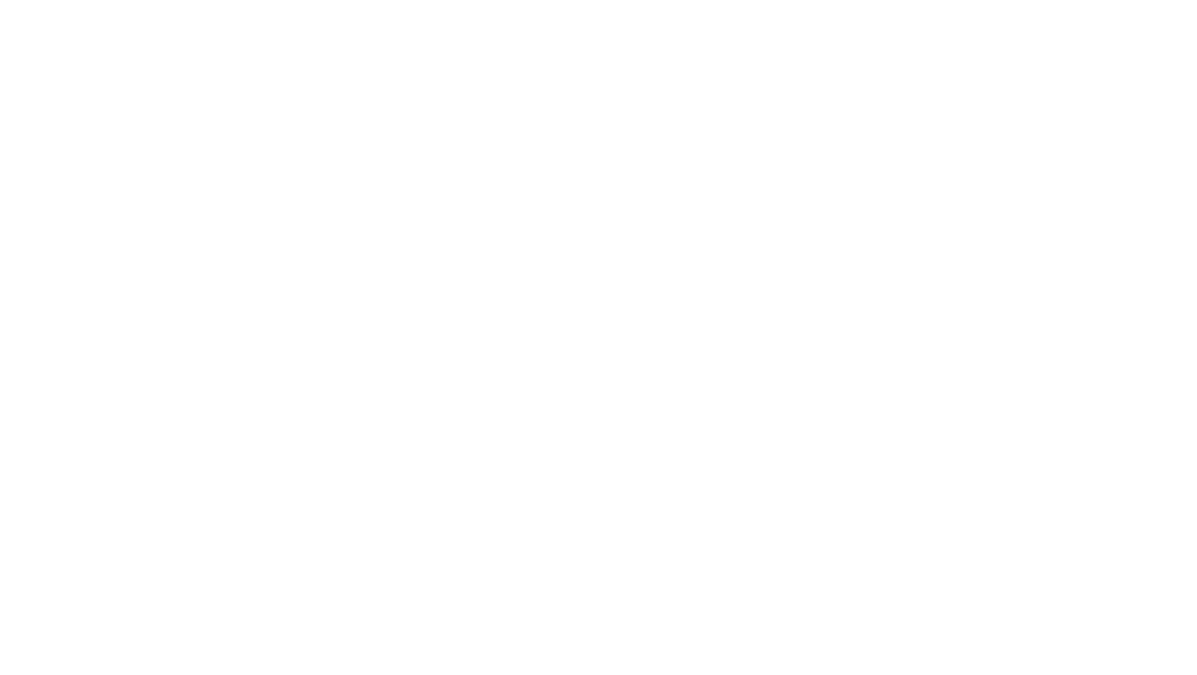 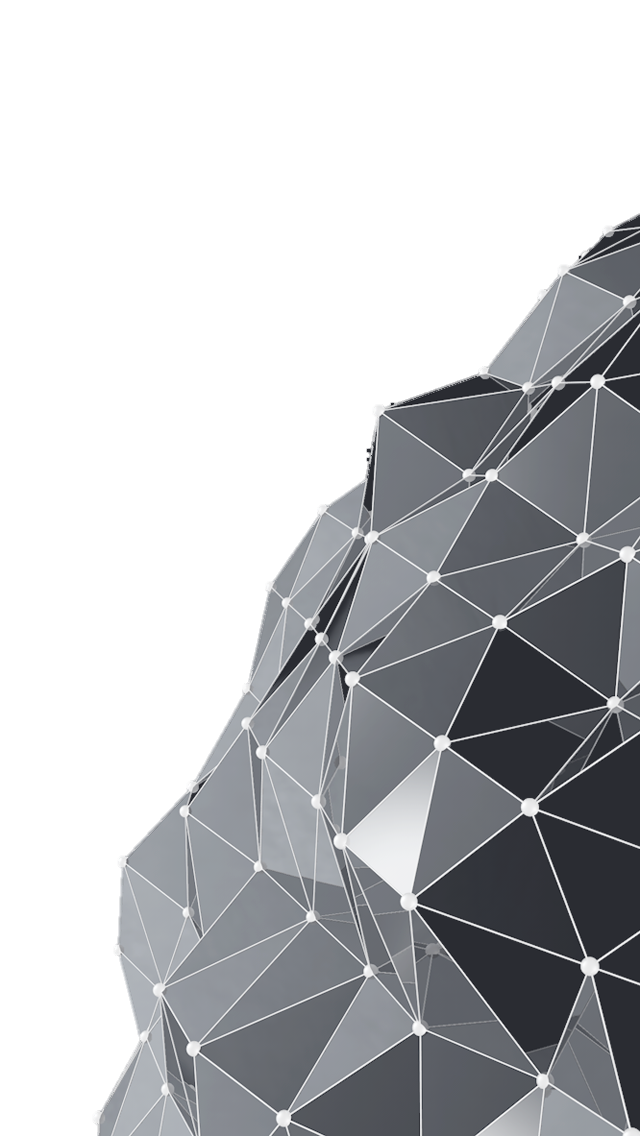 SOLUTIONS TO BOOST     INTEGRATION OF ENERGY-EFFICIENCY
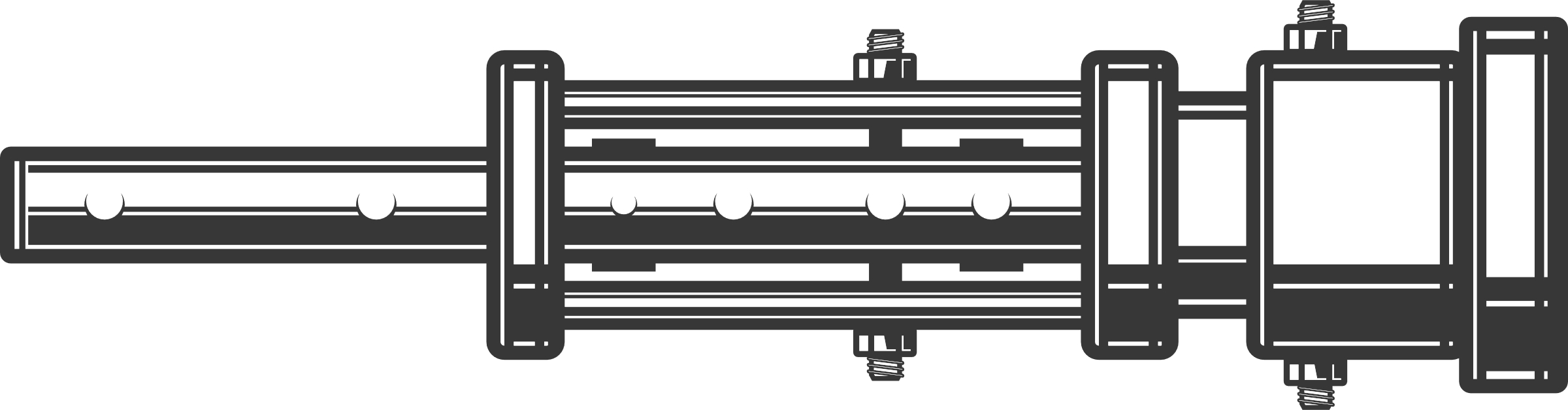 Promotion and integration 
of efficient solutions
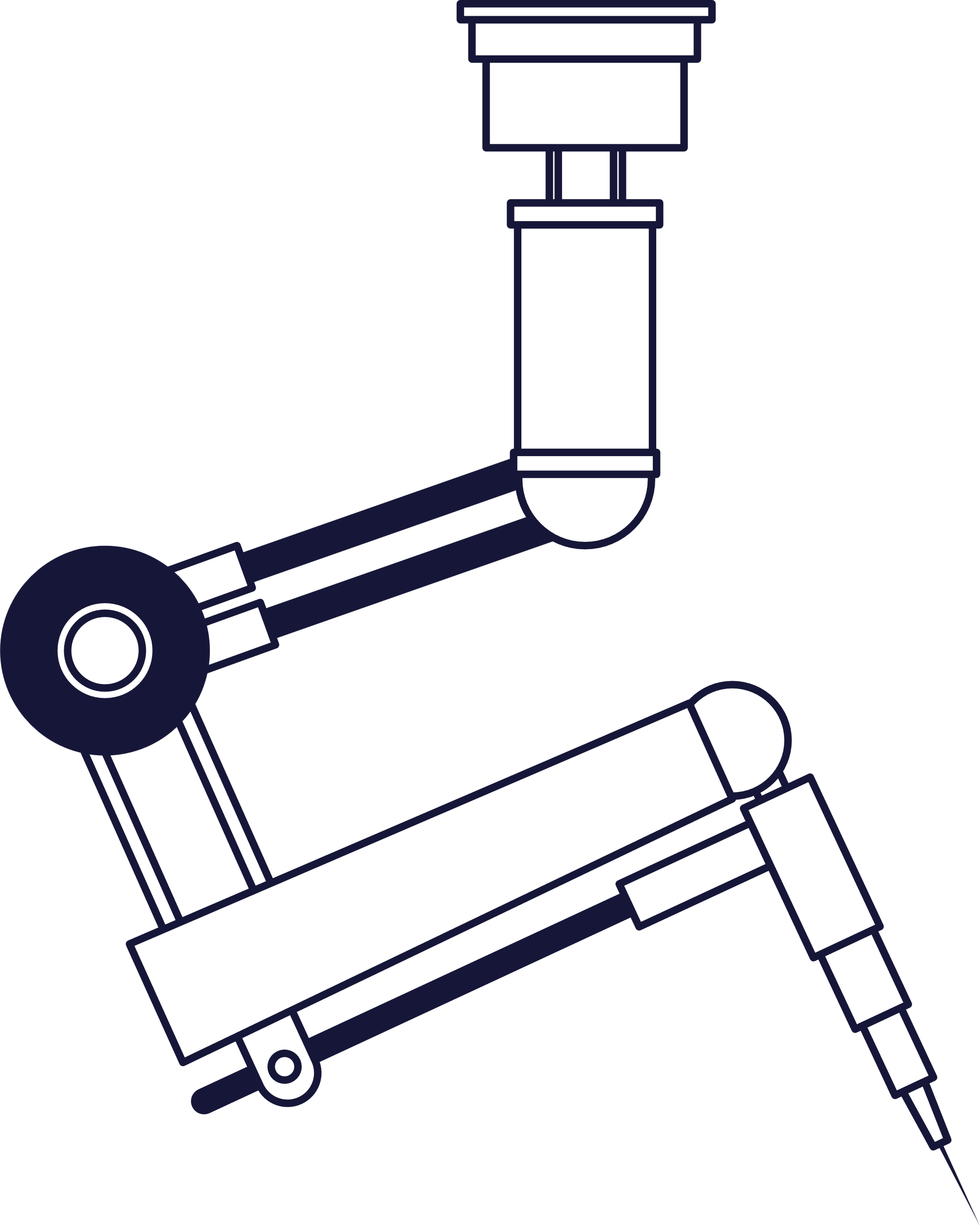 Software for efficient design
Education
Networking and collaboration
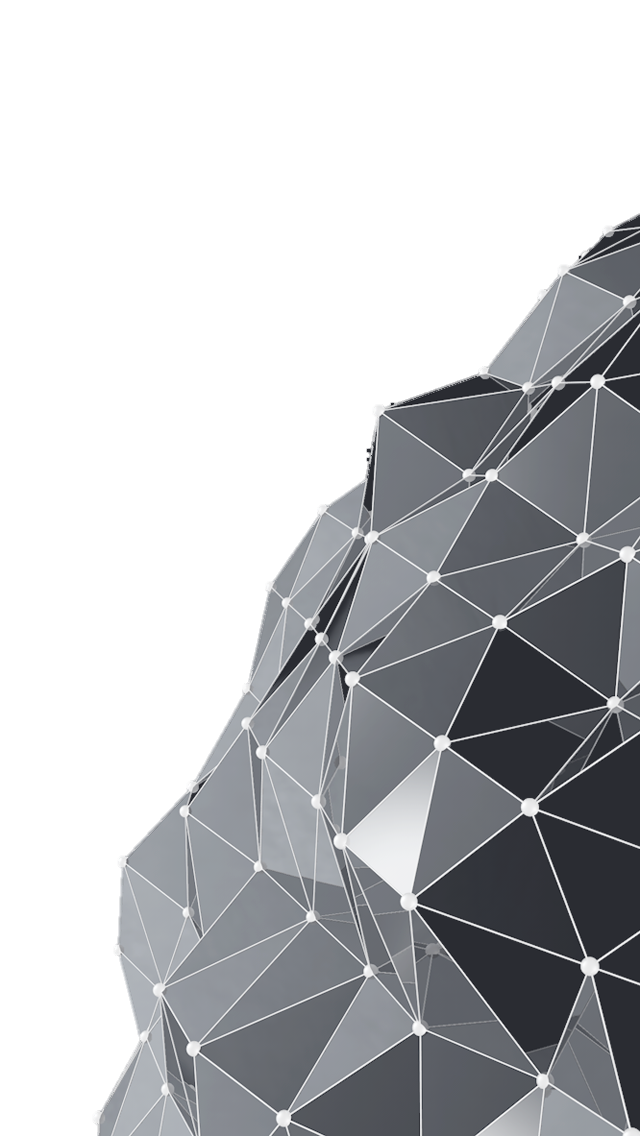 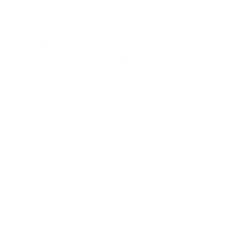 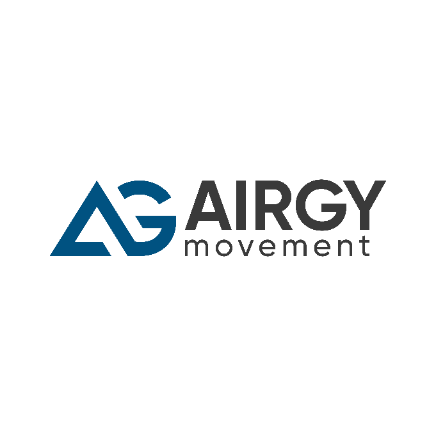 Need for support of policy
Makers, energy agencies, governments,
ENERGY-EFFICIENT MEASURES
COLLABORATIVE PLATFROMS
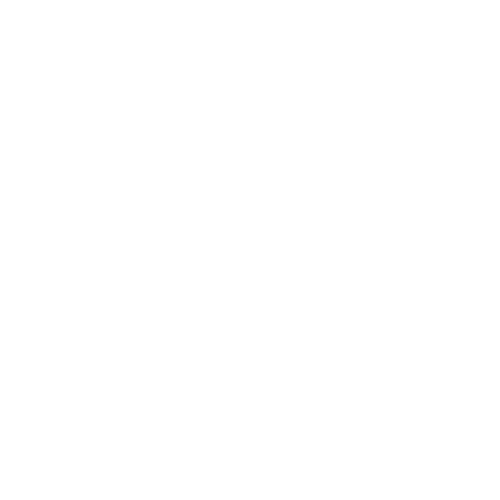 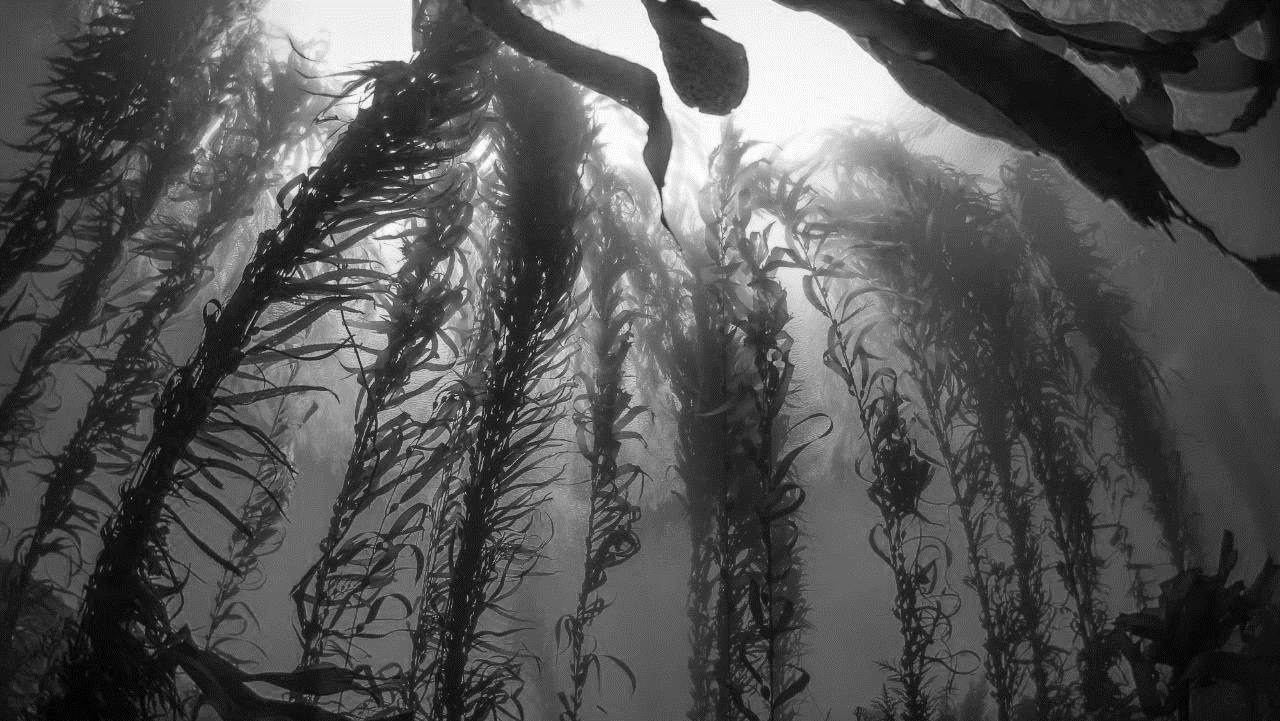 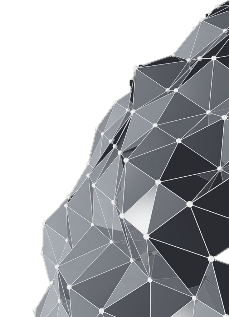 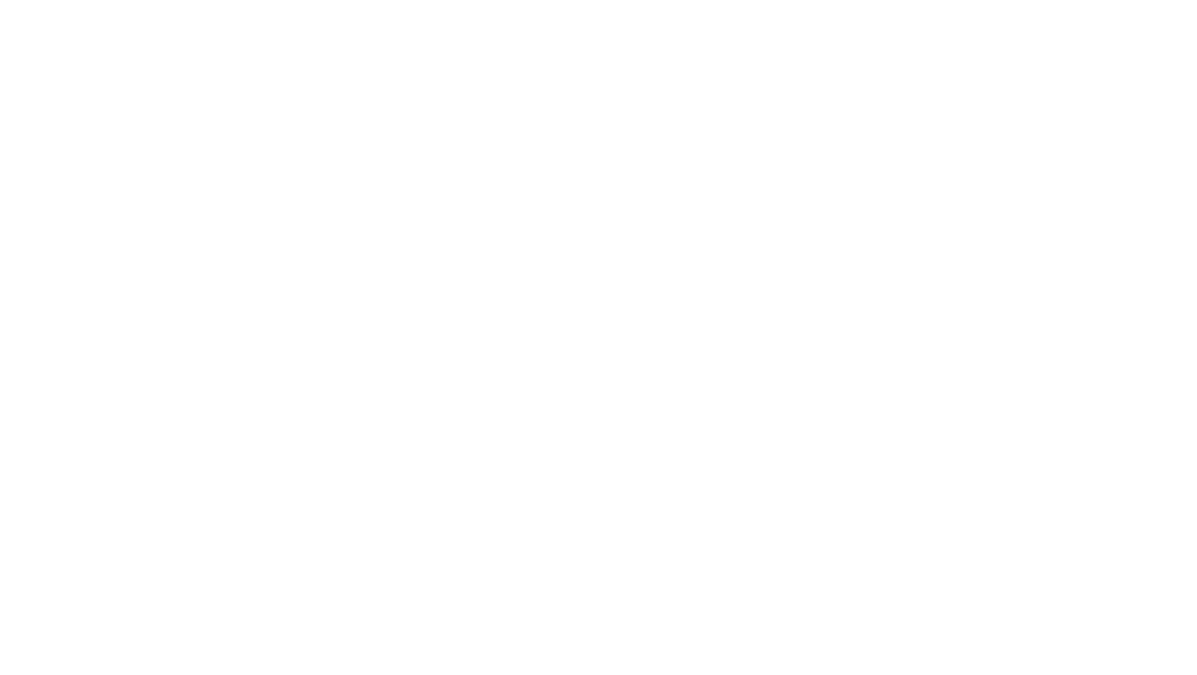 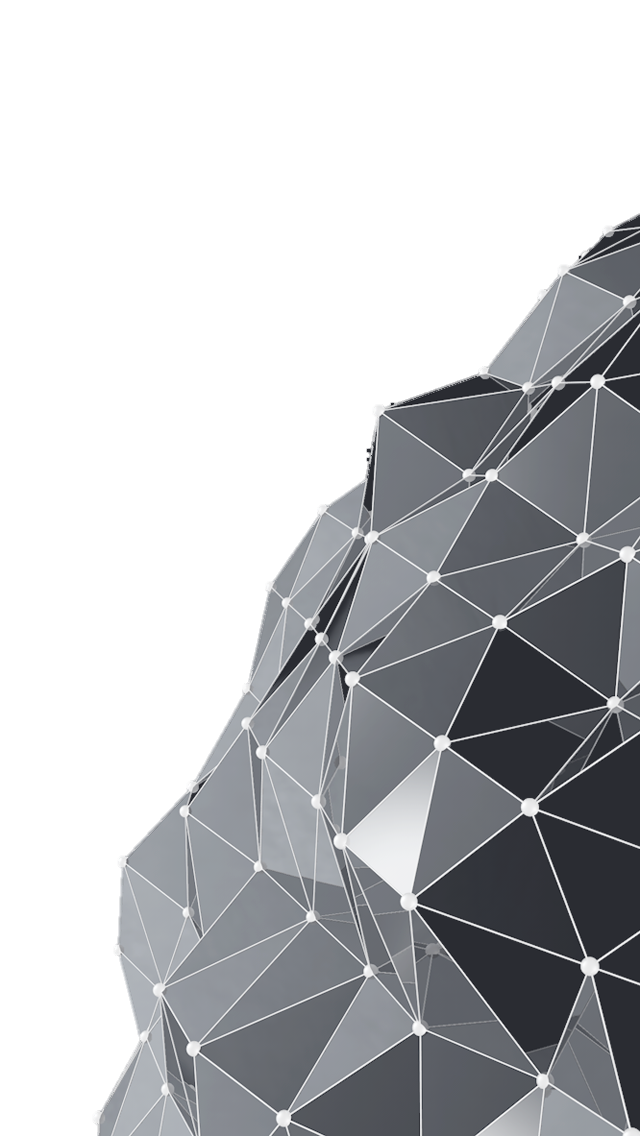 SOLUTIONS TO BOOST     INTEGRATION OF ENERGY-EFFICIENCY
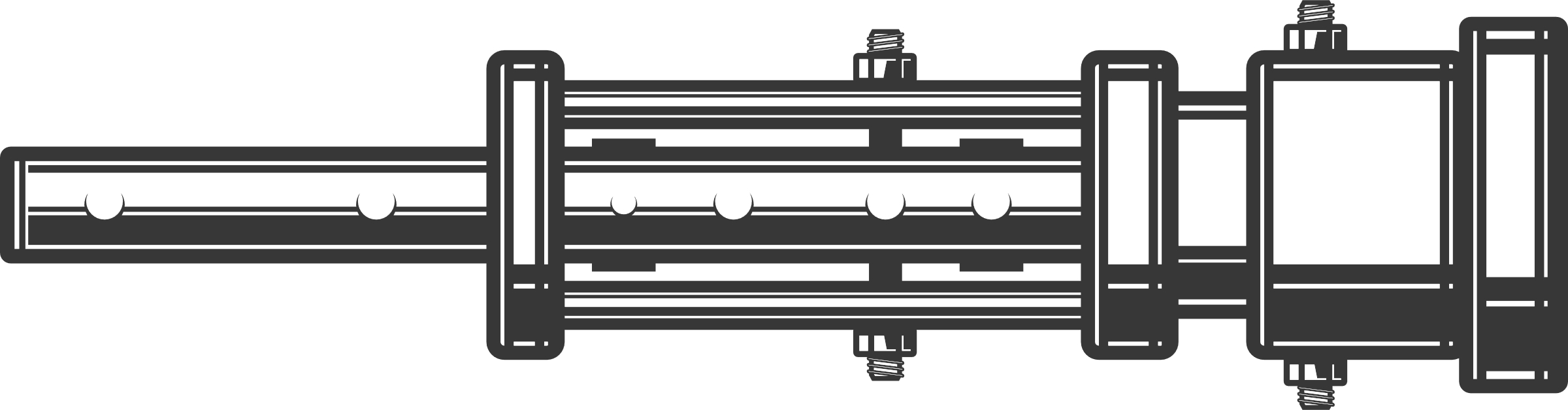 Promotion and integration 
of efficient solutions
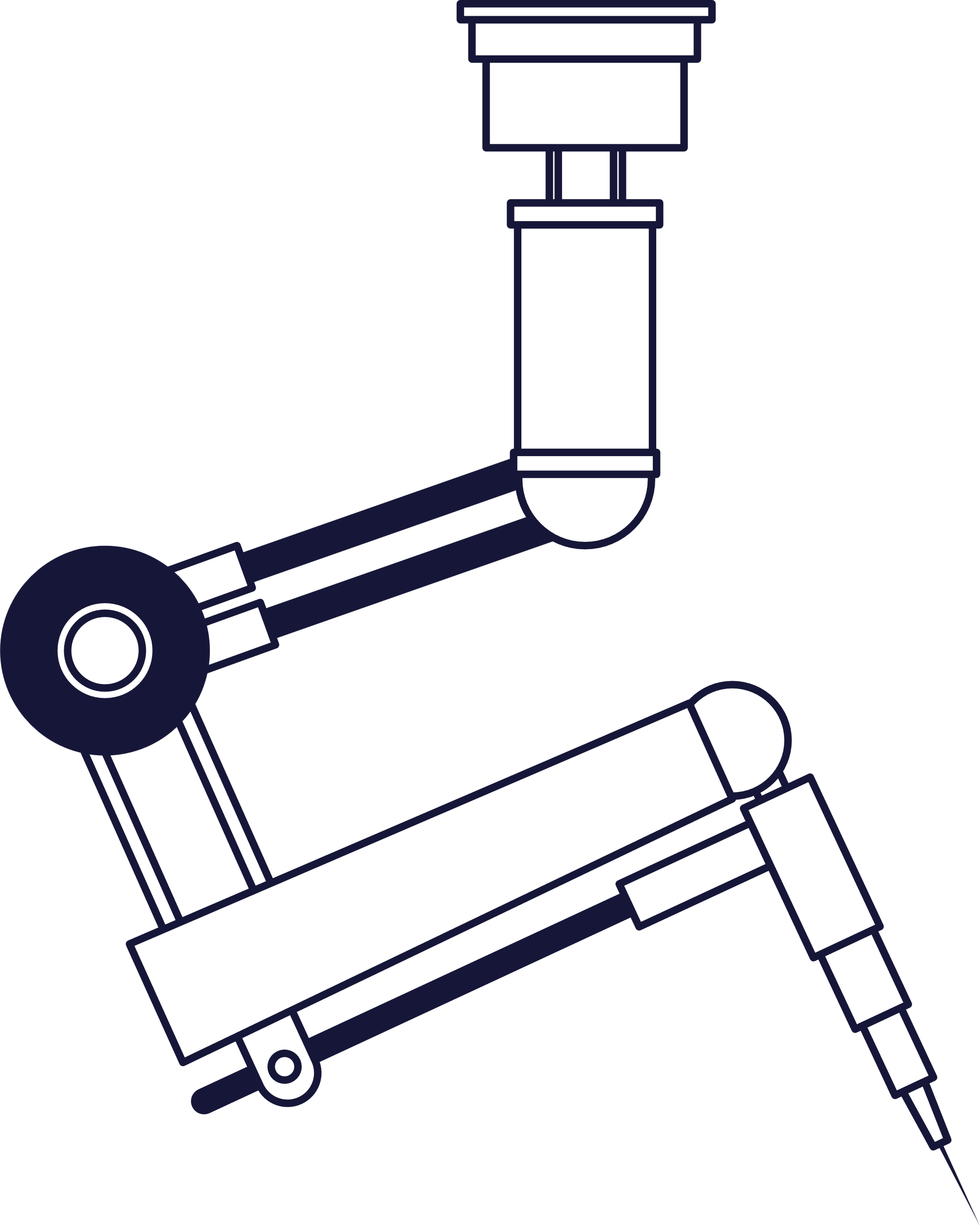 Software for efficient design
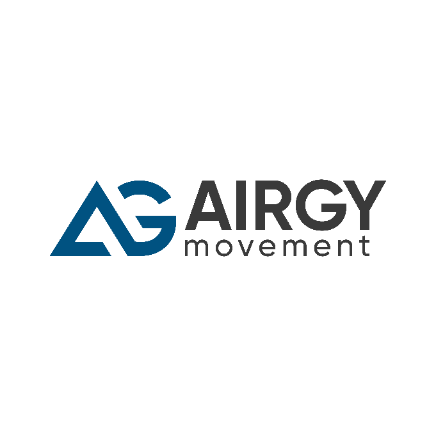 Education
Networking and collaboration
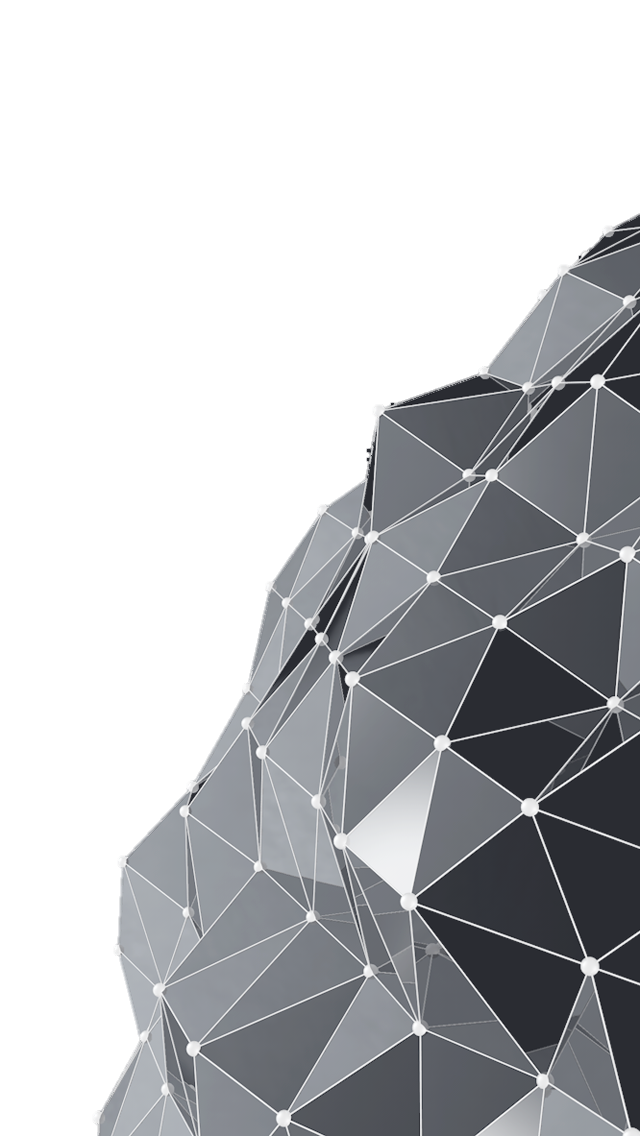 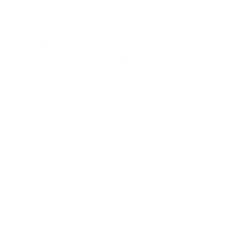 Need for support of policy
Makers, energy agencies, governments,
COLLABORATIVE PLATFROMS
ENERGY-EFFICIENT MEASURES
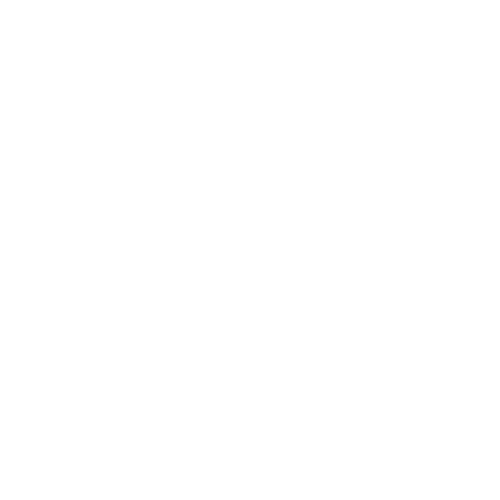 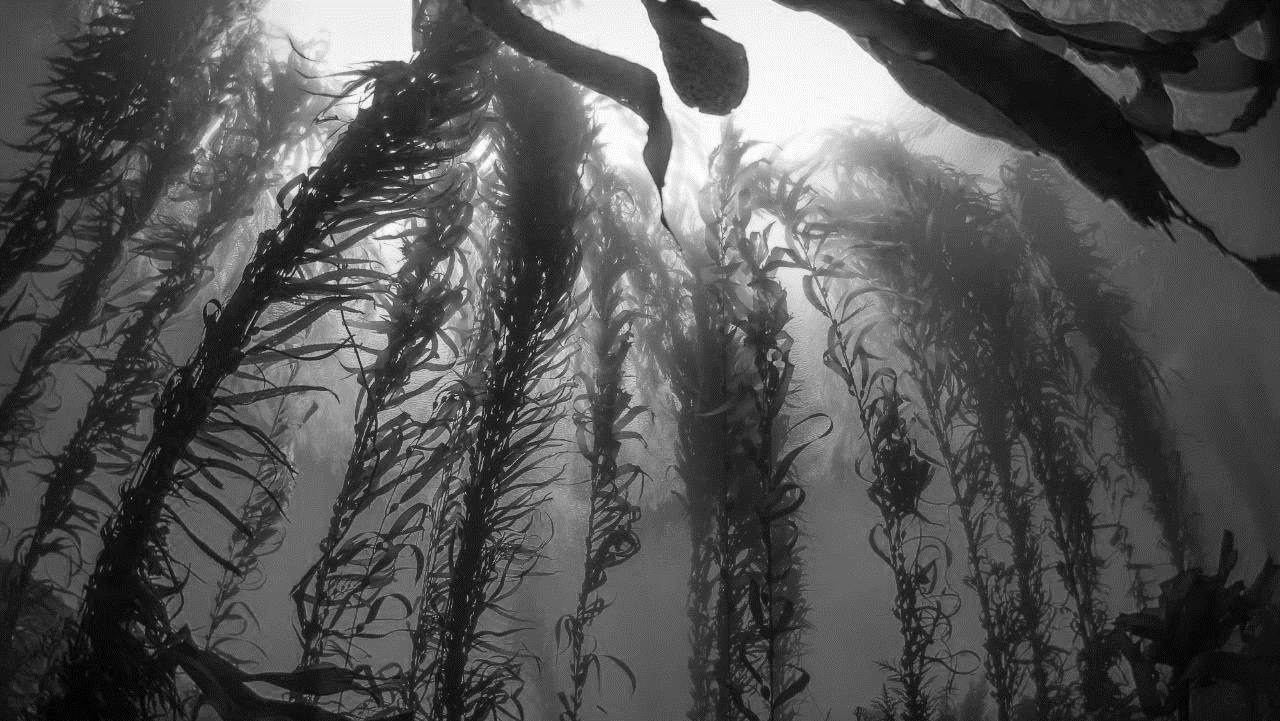 CARBON SINK TO BIO PRODUCTS
Natasha Yamamura
natasha.yamamura@algae-scope.com
Dr. Elvira Rakova
elvira.rakova@algae-scope.com
SOLUTIONS TO ENABLE 
FASTER INTEGRATION OF RENEWABLES
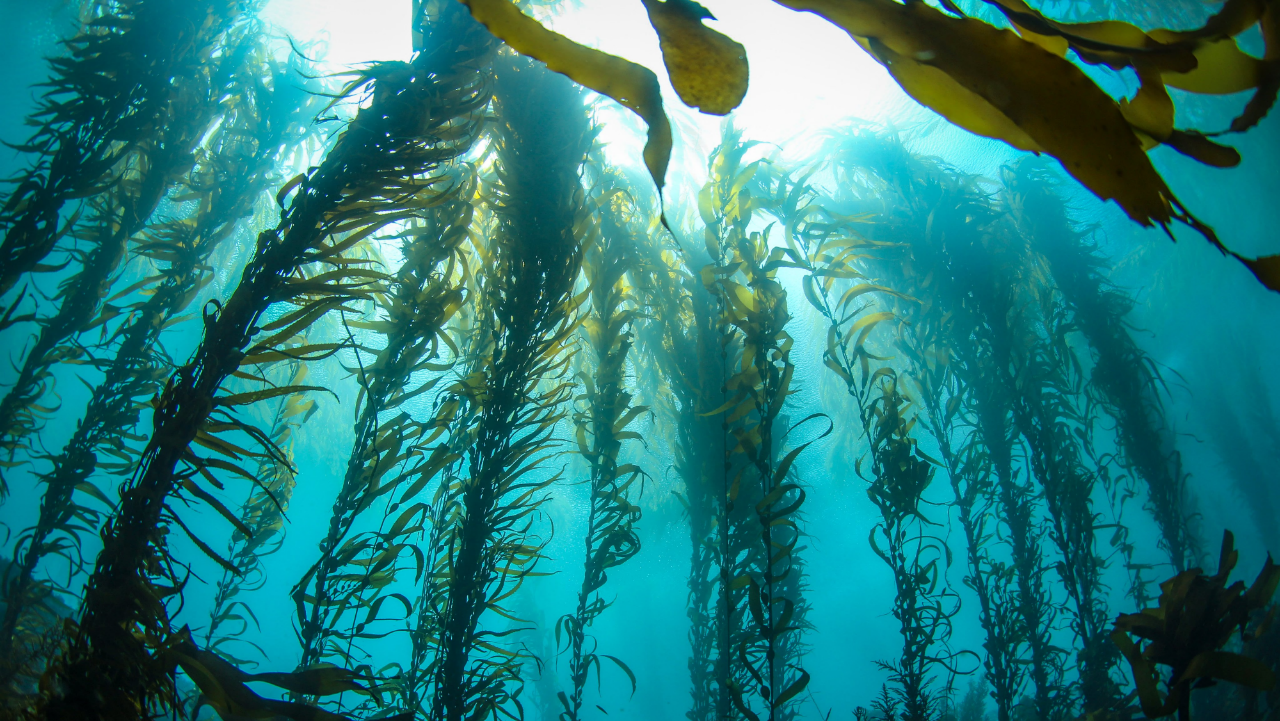 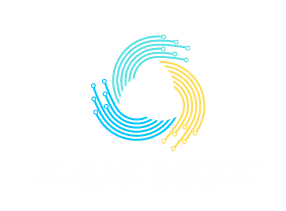 CARBON SINK TO BIO PRODUCTS
SOLUTIONS TO ENABLE 
FASTER INTEGRATION OF RENEWABLES
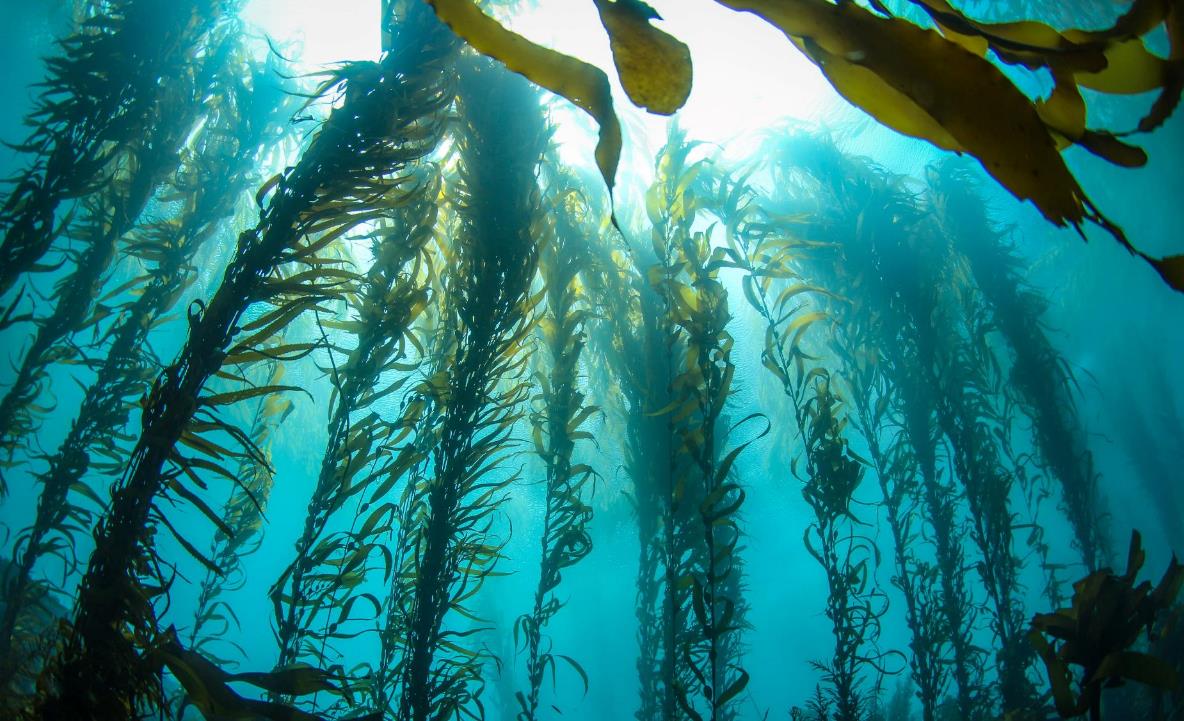 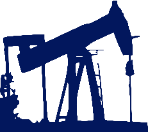 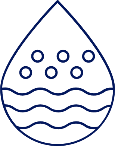 CARBON SINK TO BIO PRODUCTS
Energy companies
Limited resources
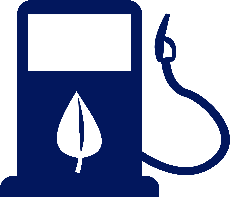 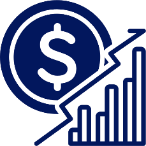 Policies and technologies 
for net zero 
future
Economical challenges
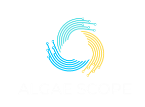 PROCESSING
SOLUTIONS TO ENABLE 
FASTER INTEGRATION OF RENEWABLES
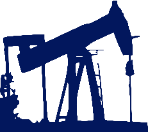 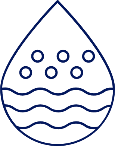 Energy companies
Limited resources
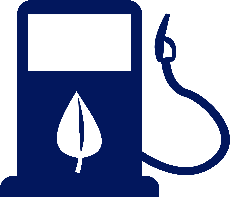 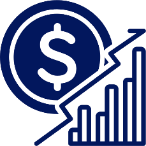 LINEAR SUPPLY CHAIN
Policies and technologies 
for net zero 
future
Economical challenges
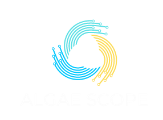 EXTRACTION
PROCESSING
CO2 CAPTURING 
AND OFFSETTING
SOLUTIONS TO ENABLE 
FASTER INTEGRATION OF RENEWABLES
COLLABORATIVE APPROACH
FOR REGENARITVE BIOMASS
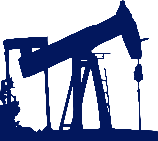 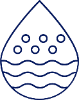 Energy companies
Limited resources
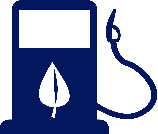 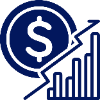 Policies and technologies 
for net zero 
future
Economical challenges
LINEAR SUPPLY CHAIN
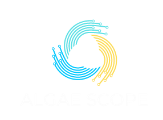 PROCESSING
EXTRACTION
CO2 CAPTURING 
AND OFFSETTING
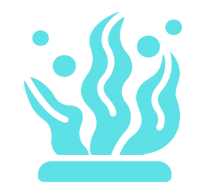 CULTIVATED SEAWEED AS 
A REGENERATIVE BIOMASS
CLIMATE CHANGE: 
CHALLENGES AND OPPORTUNITIES?
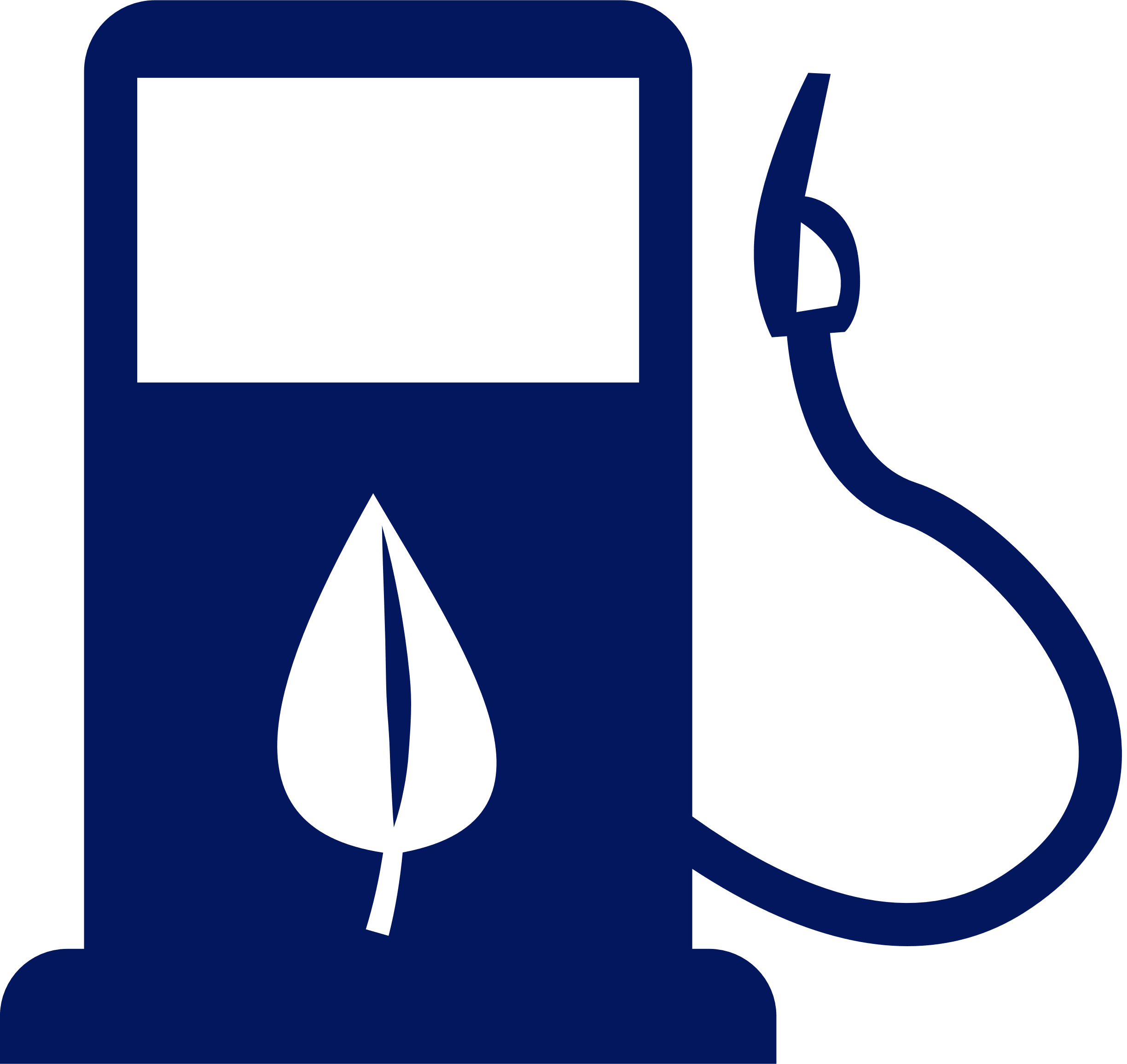 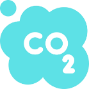 SUSTAINABLE FUELS, BUILDING MATERIALS, AND FERTILIZERS
CARBON
 SEQUESTRATION
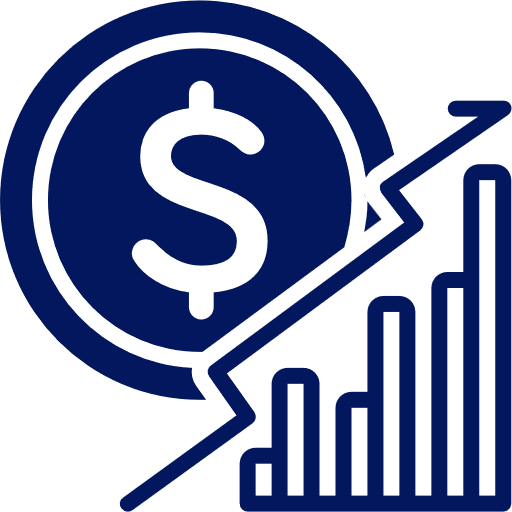 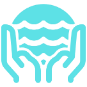 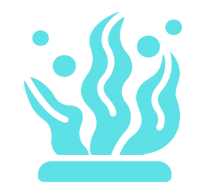 WATER REMEDIATION
NEW 
REVENUE 
STREAMS
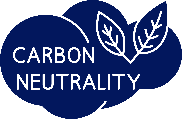 CARBON-NEUTRAL PRODUCTS
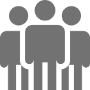 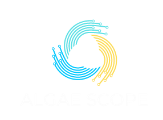 JOB
CREATION
CLIMATE CHANGE: 
CHALLENGES AND OPPORTUNITIES?
COLLABORATIVE APPROACH
FOR REGENARITVE BIOMASS
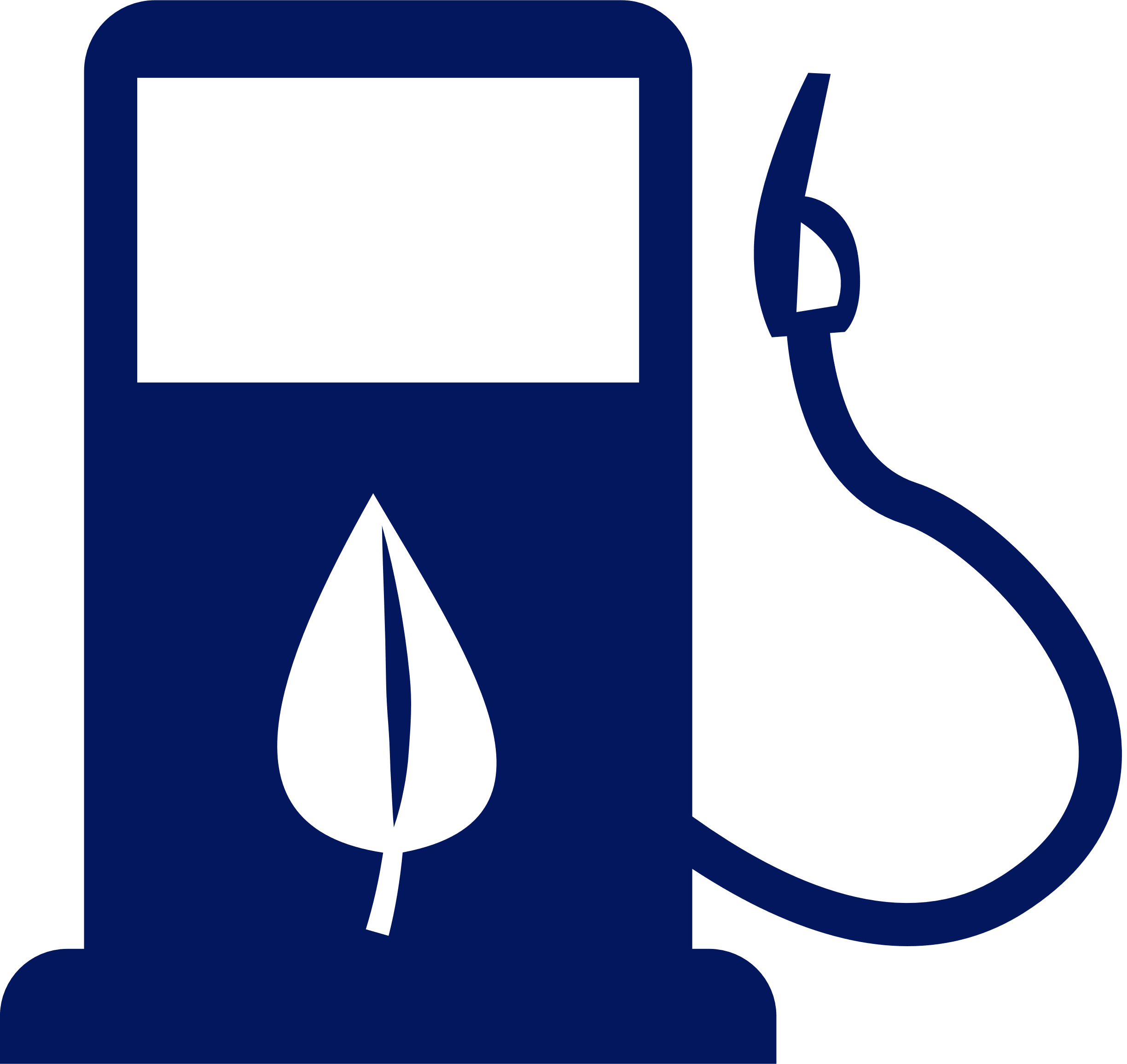 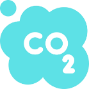 SUSTAINABLE FUELS, BUILDING MATERIALS, AND FERTILIZERS
OCEAN 
HEALTH AND 
ENVIRONMENT
CARBON
 SEQUESTRATION
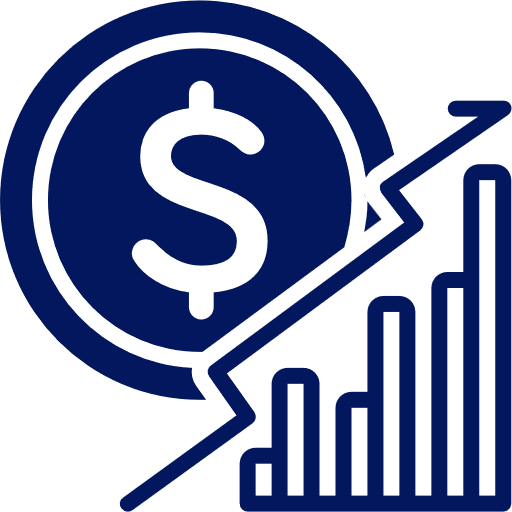 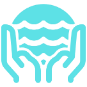 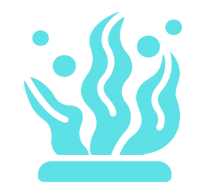 INDUSTRIES RELY ON FOSSIL FUELS
WATER REMEDIATION
NEW 
REVENUE 
STREAMS
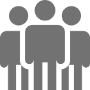 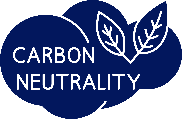 JOB
CREATION
CARBON-NEUTRAL PRODUCTS
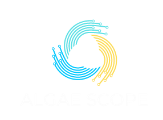 COASTAL CITIES AND 
COMMUNITIES
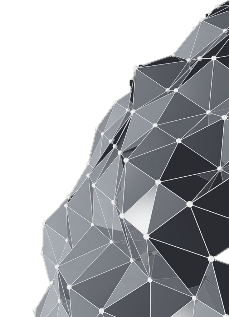 CLIMATE CHANGE: 
CHALLENGES AND OPPORTUNITIES?
COLLABORATIVE APPROACH
FOR REGENARITVE BIOMASS
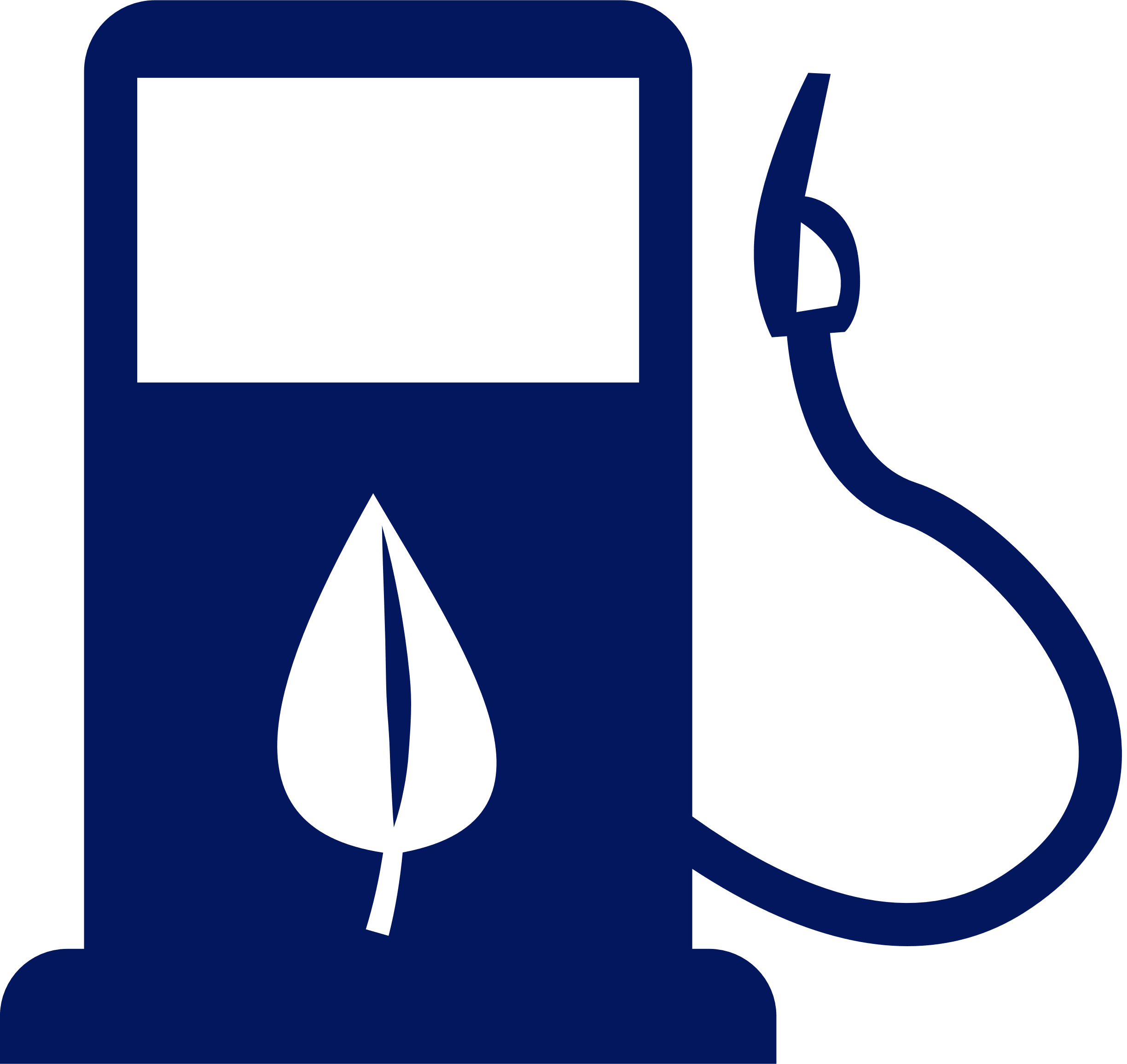 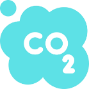 SUSTAINABLE FUELS, BUILDING MATERIALS, AND FERTILIZERS
OCEAN 
HEALTH AND 
ENVIRONMENT
CARBON
 SEQUESTRATION
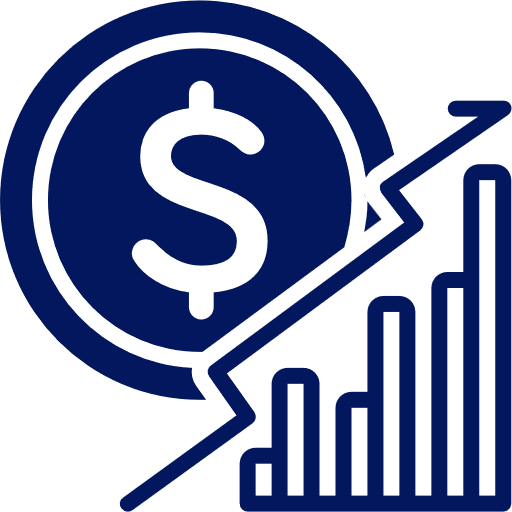 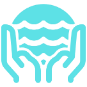 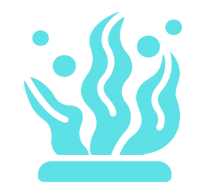 INDUSTRIES RELY ON FOSSIL FUELS
WATER REMEDIATION
NEW 
REVENUE 
STREAMS
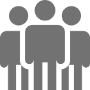 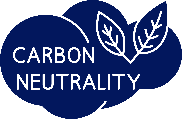 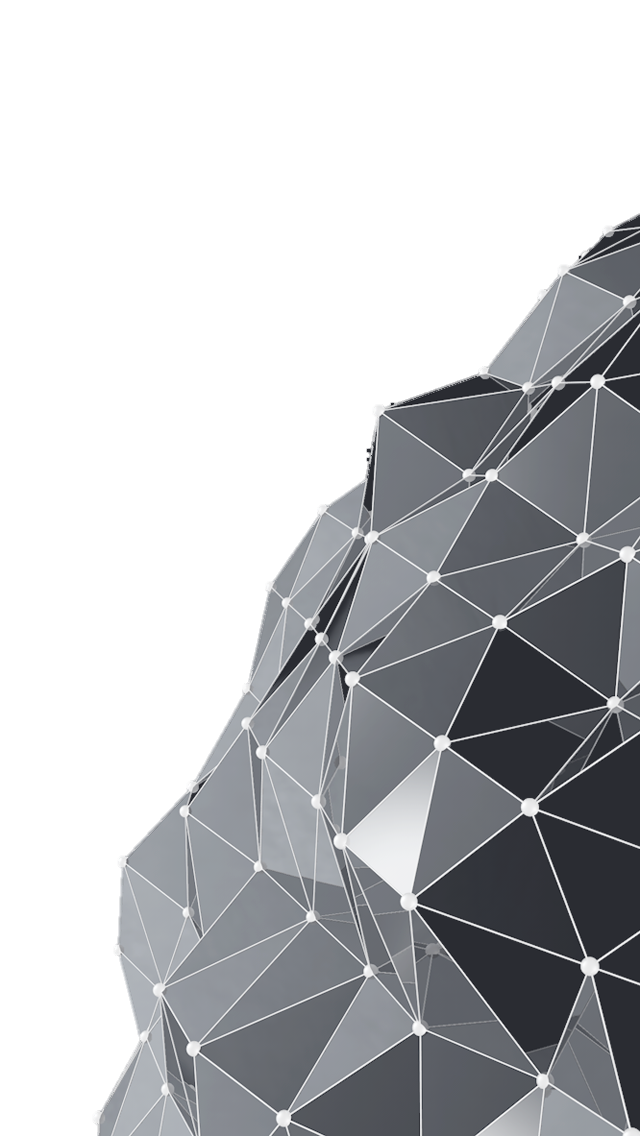 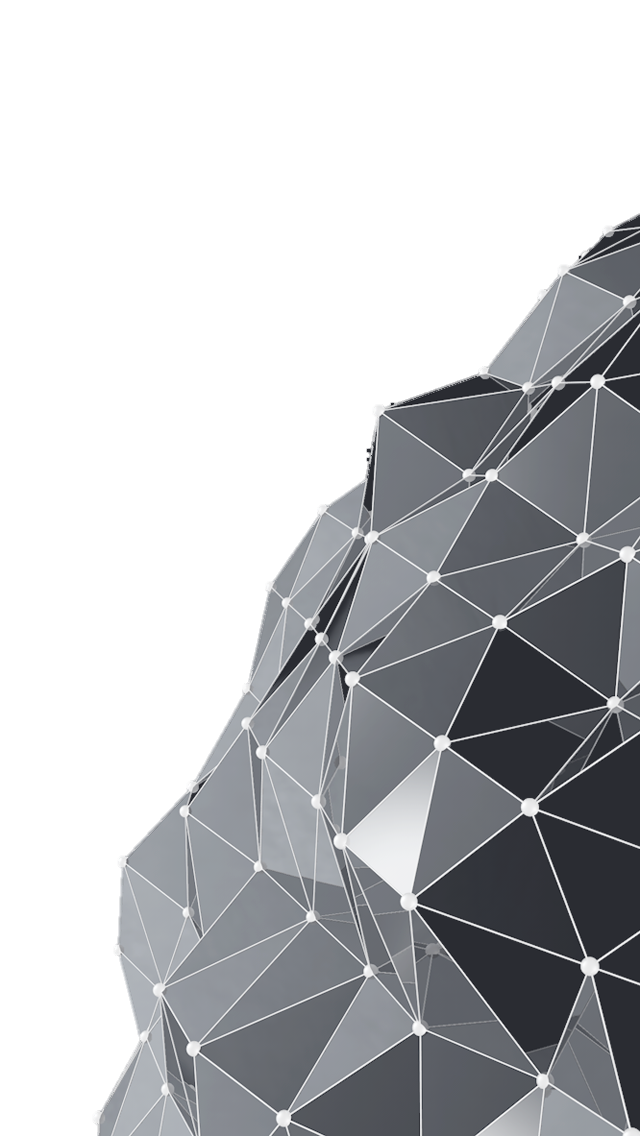 JOB
CREATION
CARBON-NEUTRAL PRODUCTS
COASTAL CITIES AND 
COMMUNITIES
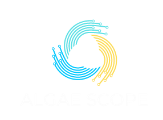 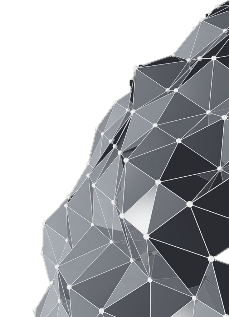 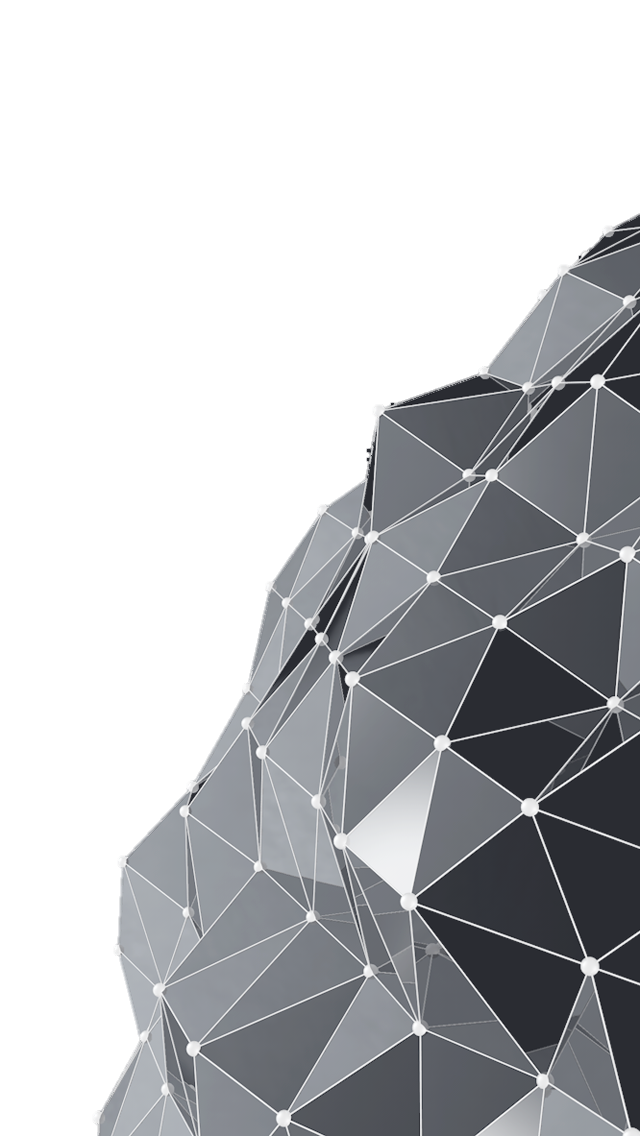 TODAY'S ENERGY-EFFICIENT AND BIO-BASED SOLUTIONS 
AWAIT GOVERNMENT AND POLICY MAKERS' SUPPORT 
FOR SEAMLESS INTEGRATION
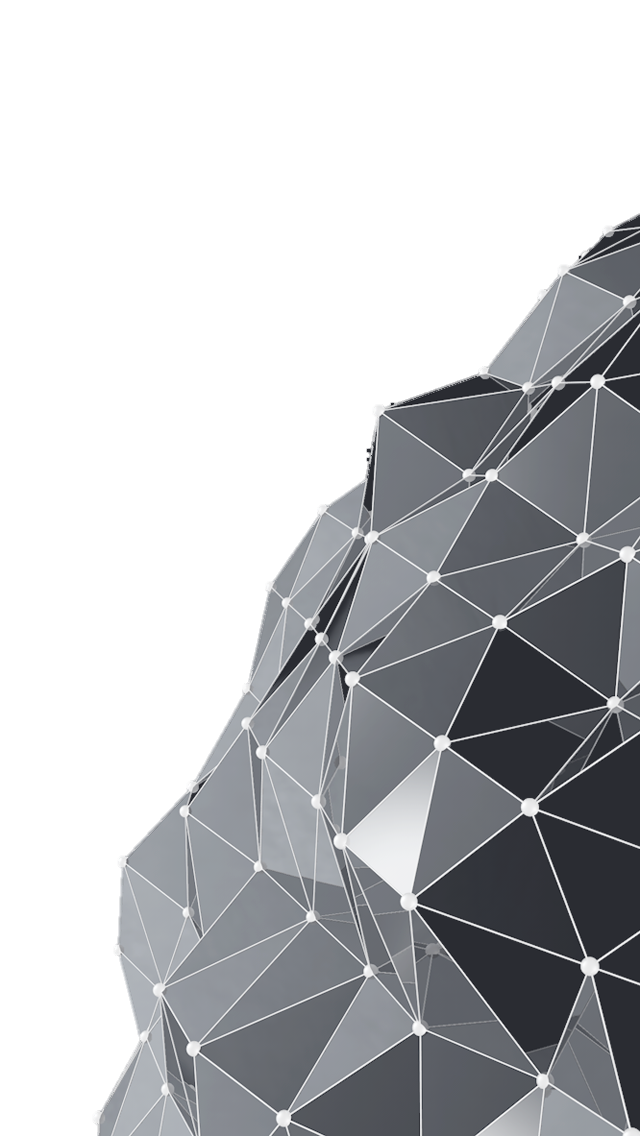 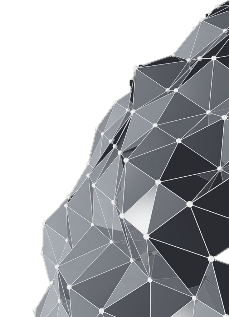 MAKE ENERGY-EFFICIENCY PROFITABLE
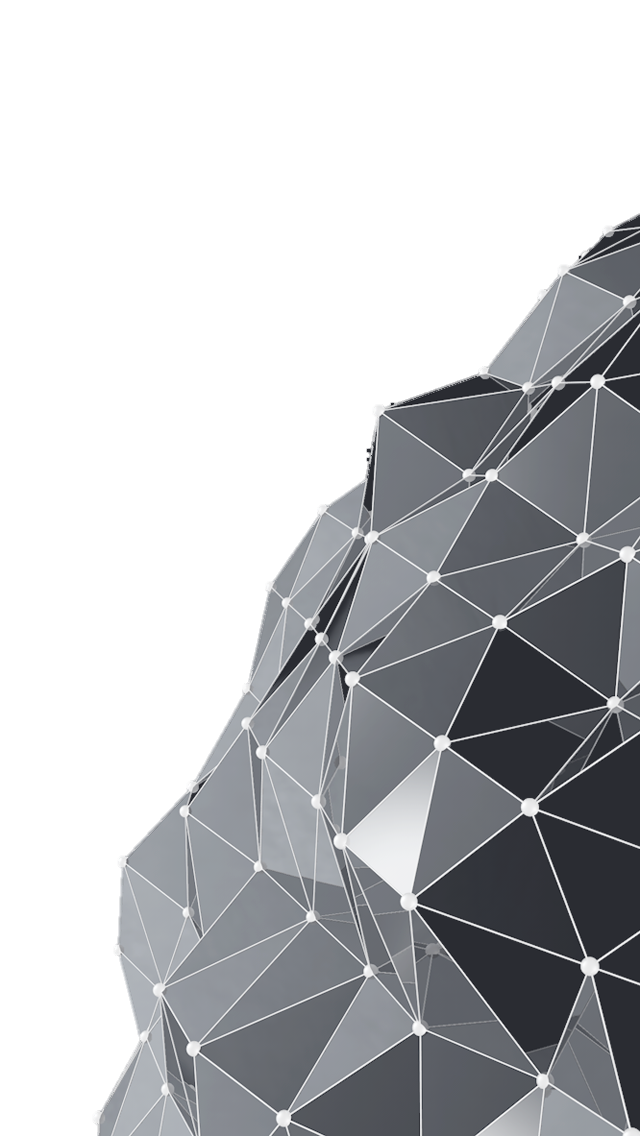 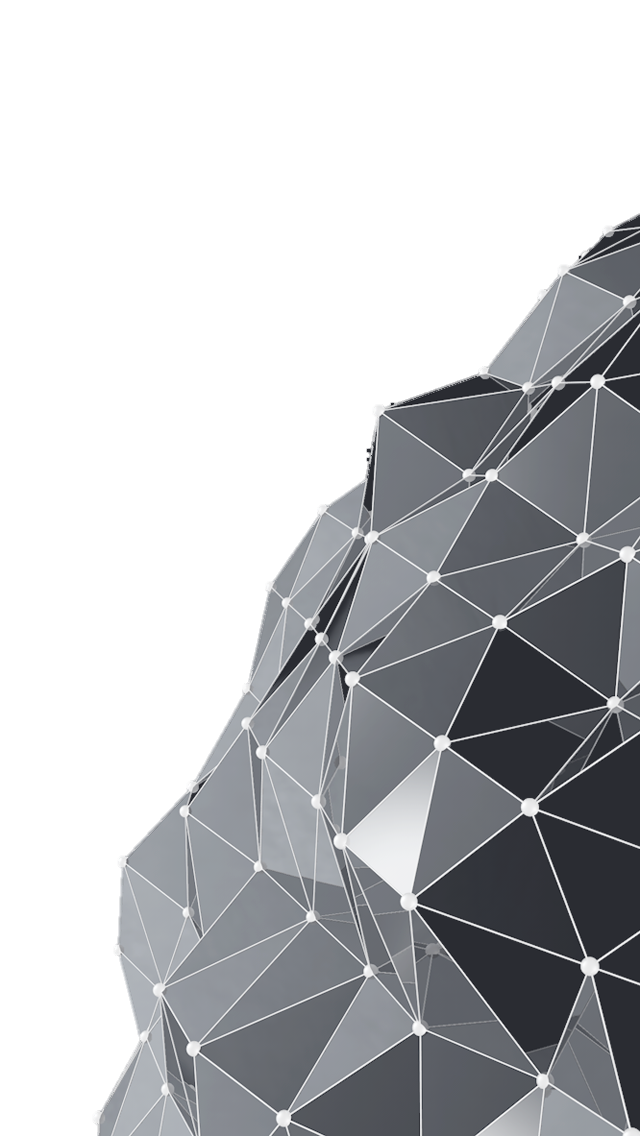 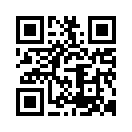 Dr. Eng. Elvira Rakova
Managing Director
elvira.rakova@direktin.com
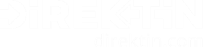